1
realització:  Joan Anton Tineo  -  juliol  2017
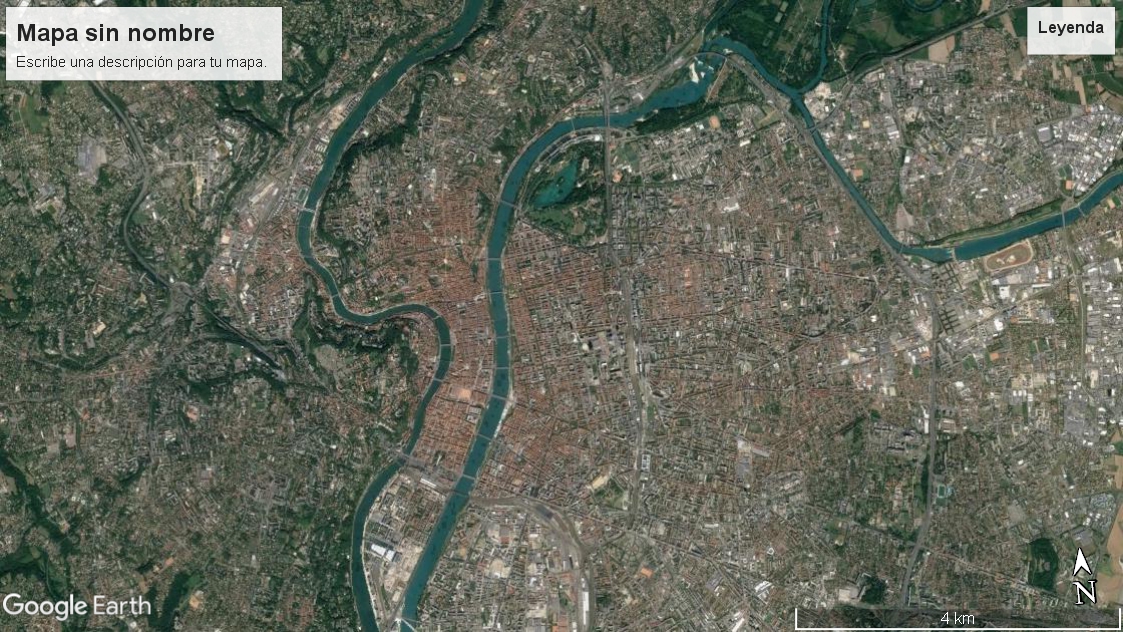 LYON  2017
la ciutat
2
realització:  Joan Anton Tineo  -  juliol  2017
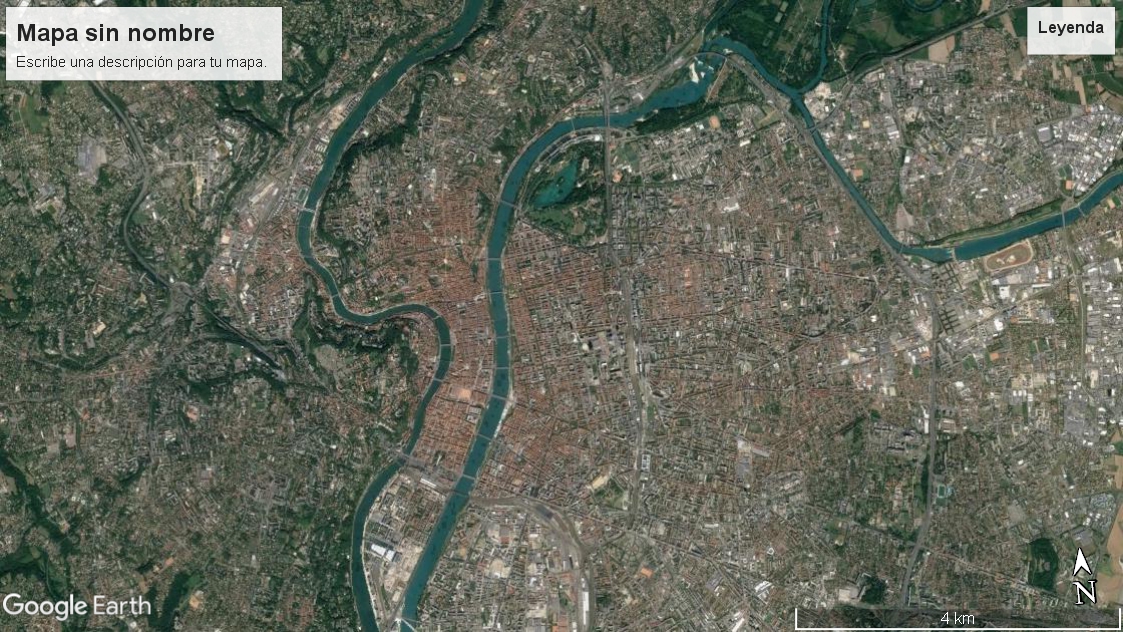 LYON –
Es tracta d’una ciutat força especial per la seva ordenada estructuració històrica –

Dos grans rius: 
a.- Rhône i 
b.- Saonne,
separen tres grans espais urbans:
1.- la ciutat antiga i medieval
2.- la ciutat barroca i neoclàssica
3.- la ciutat moderna

Altres llocs remarcables:
4.- districte de La Part-Dieu
5.- districte de Perrache
6.- districte de Cuire
7.- parc urbà de La Tête d’Or
7
6
b
a
1
4
2
3
5
3
realització:  Joan Anton Tineo  -  juliol  2017
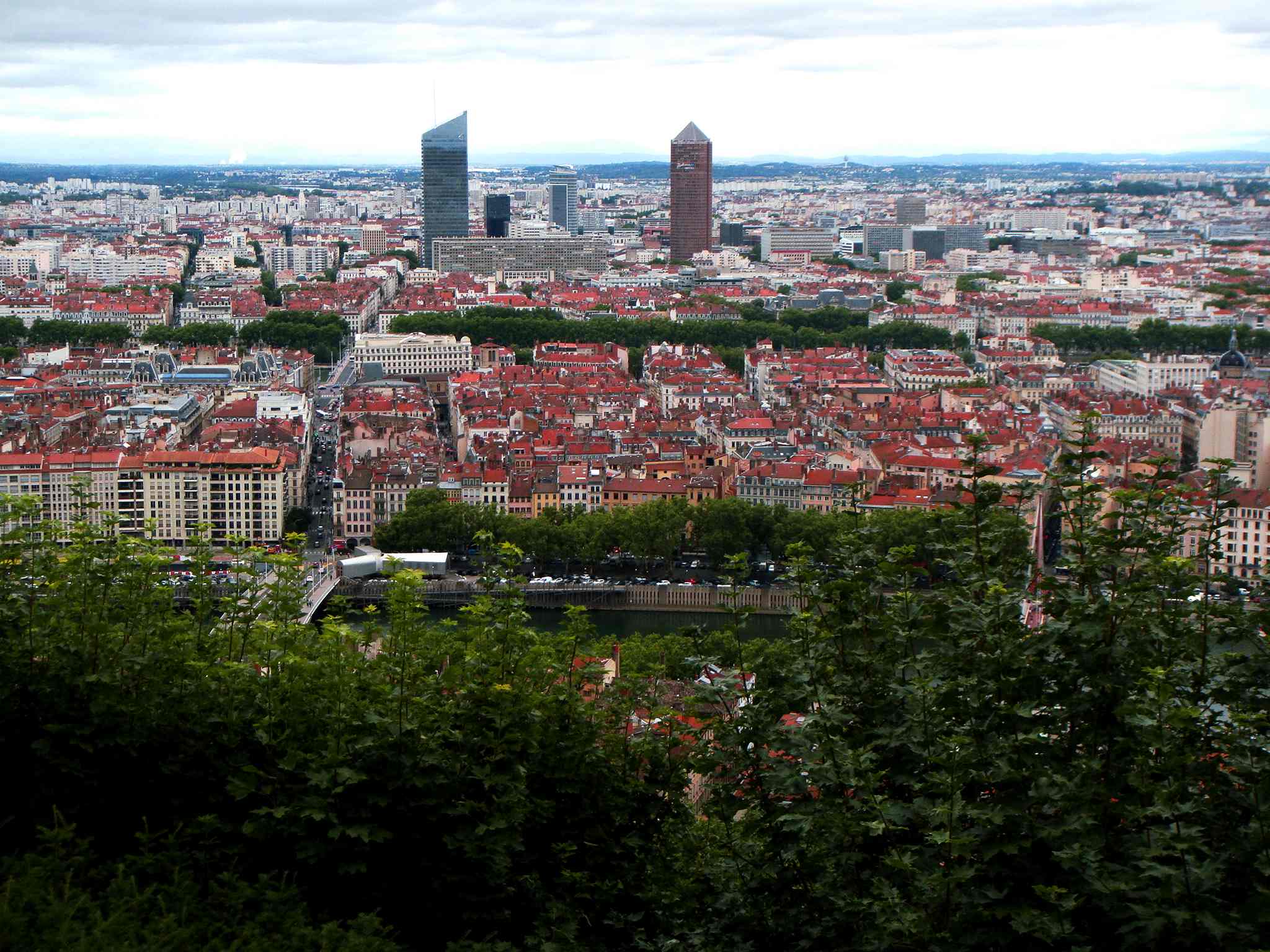 Vista de la ciutat de Lyon des de la Fourvière
3
a
2
b
1
4
realització:  Joan Anton Tineo  -  juliol  2017
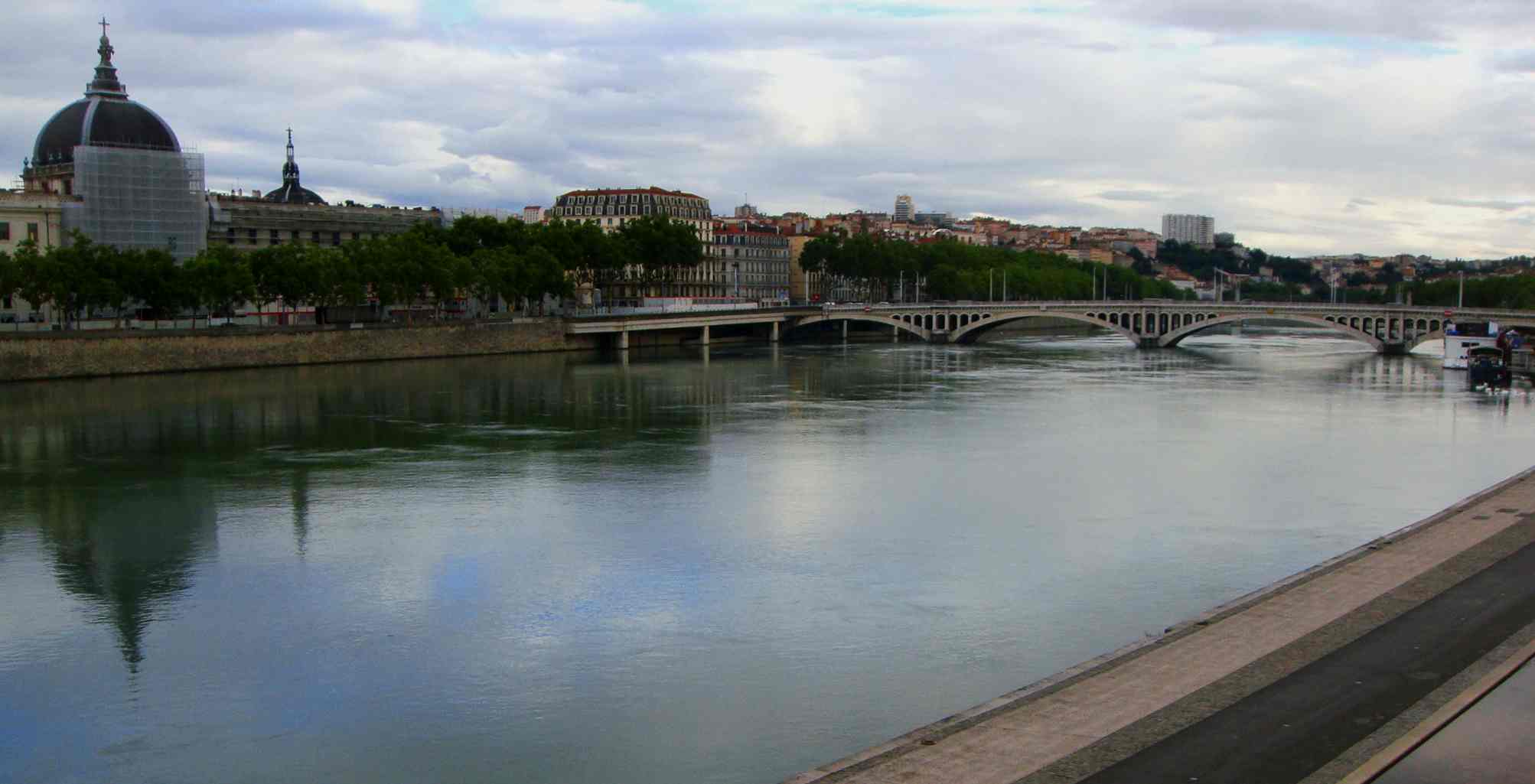 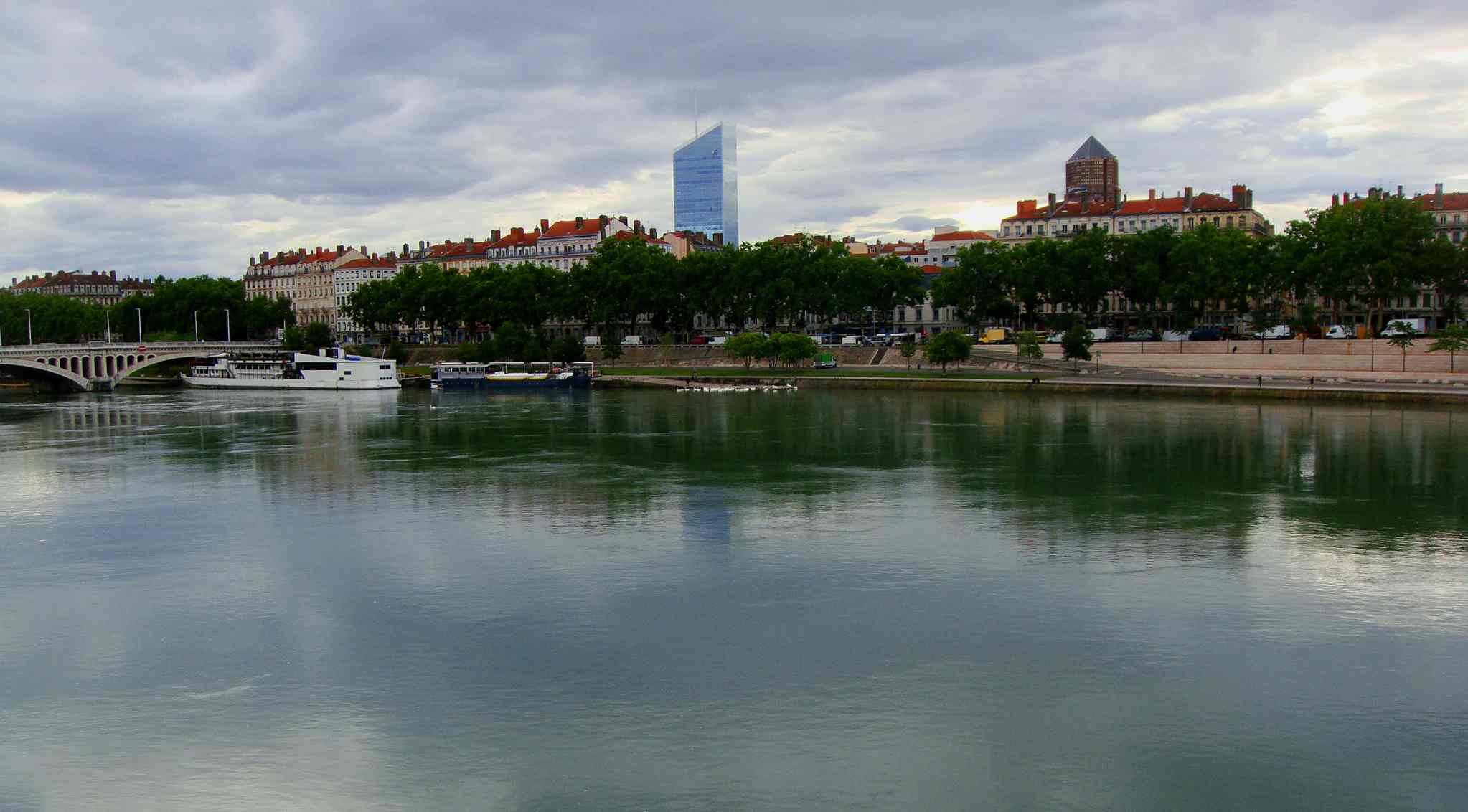 el Rhône
realització:  Joan Anton Tineo  -  juliol  2017
5
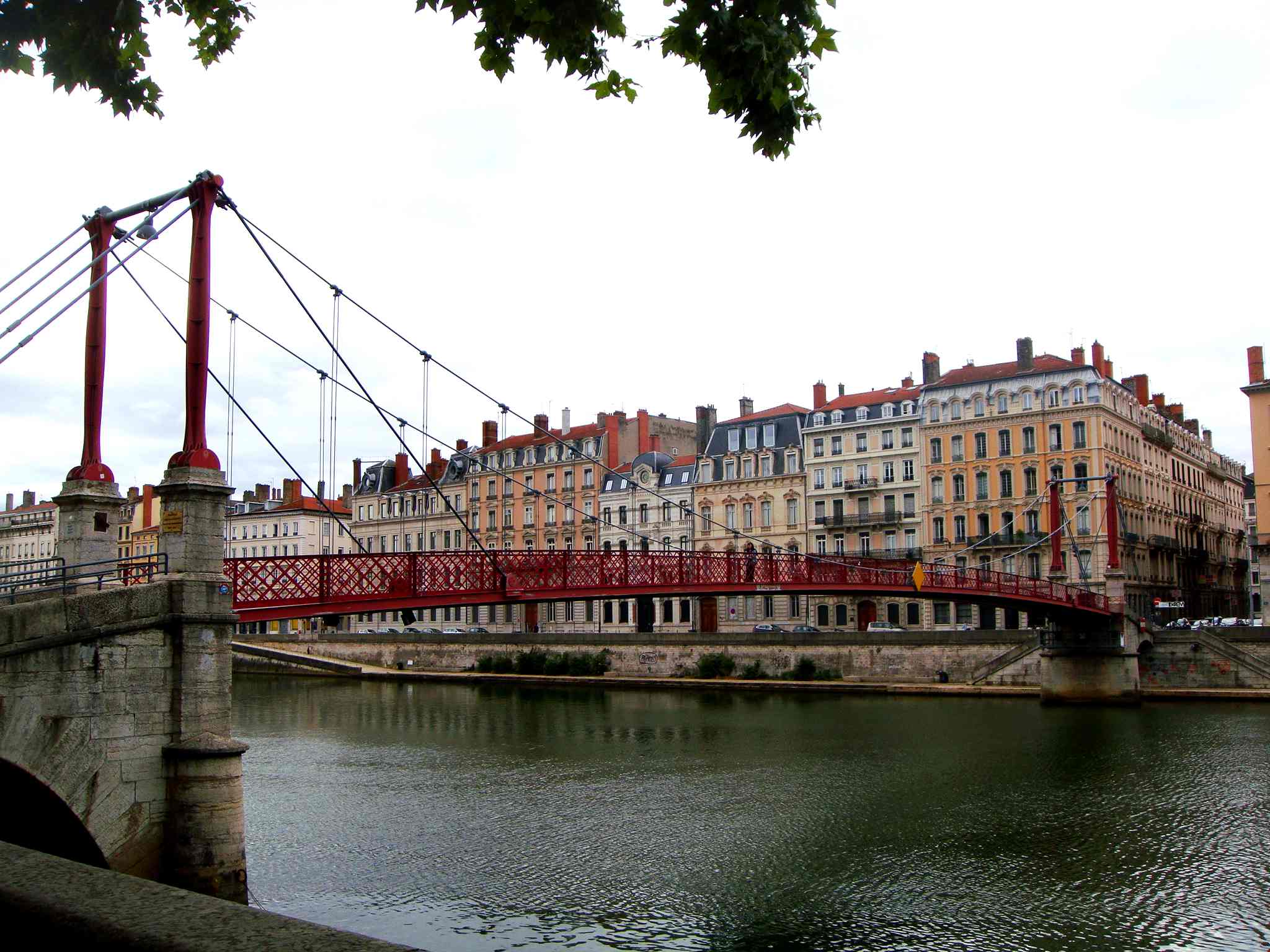 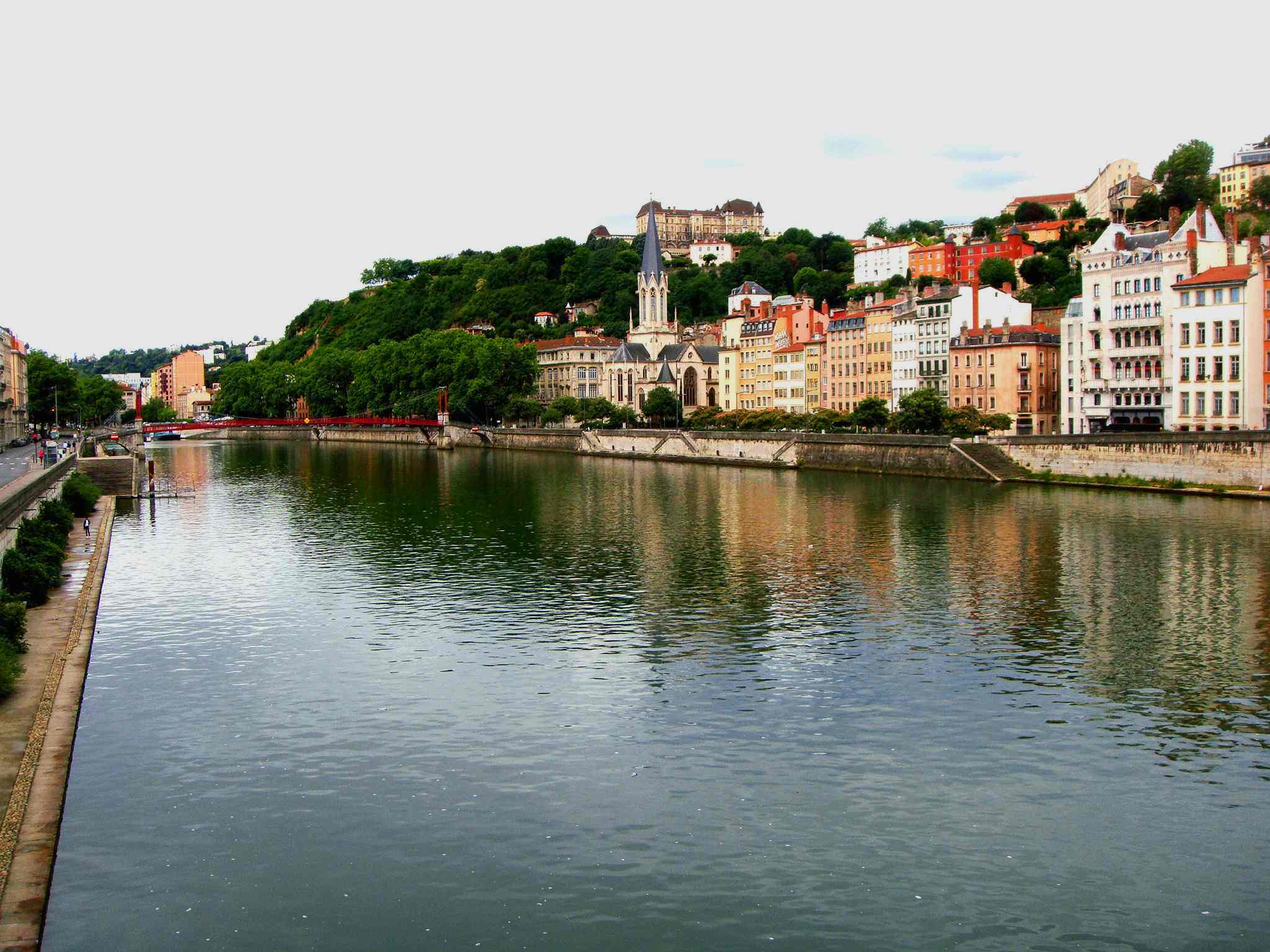 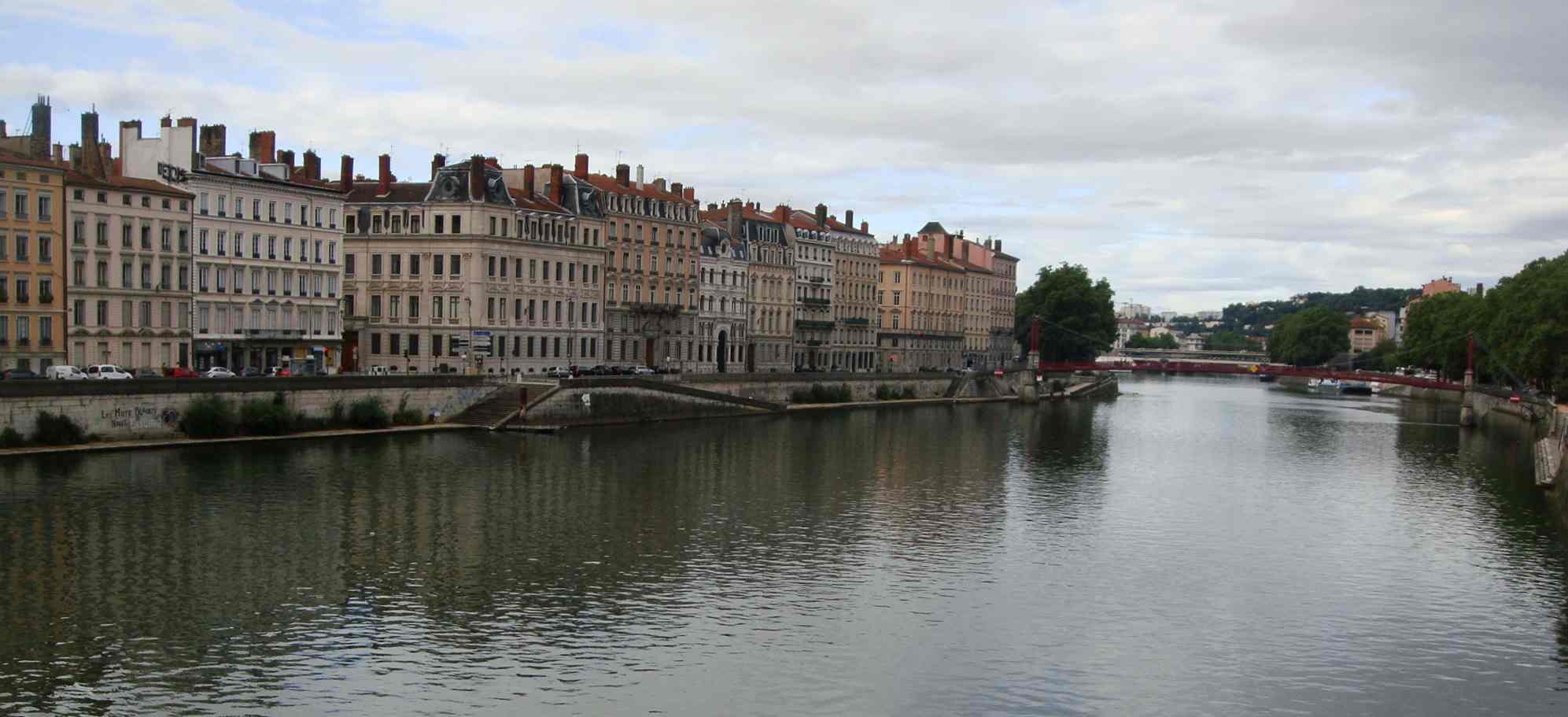 la Saône
realització:  Joan Anton Tineo  -  juliol  2017
6
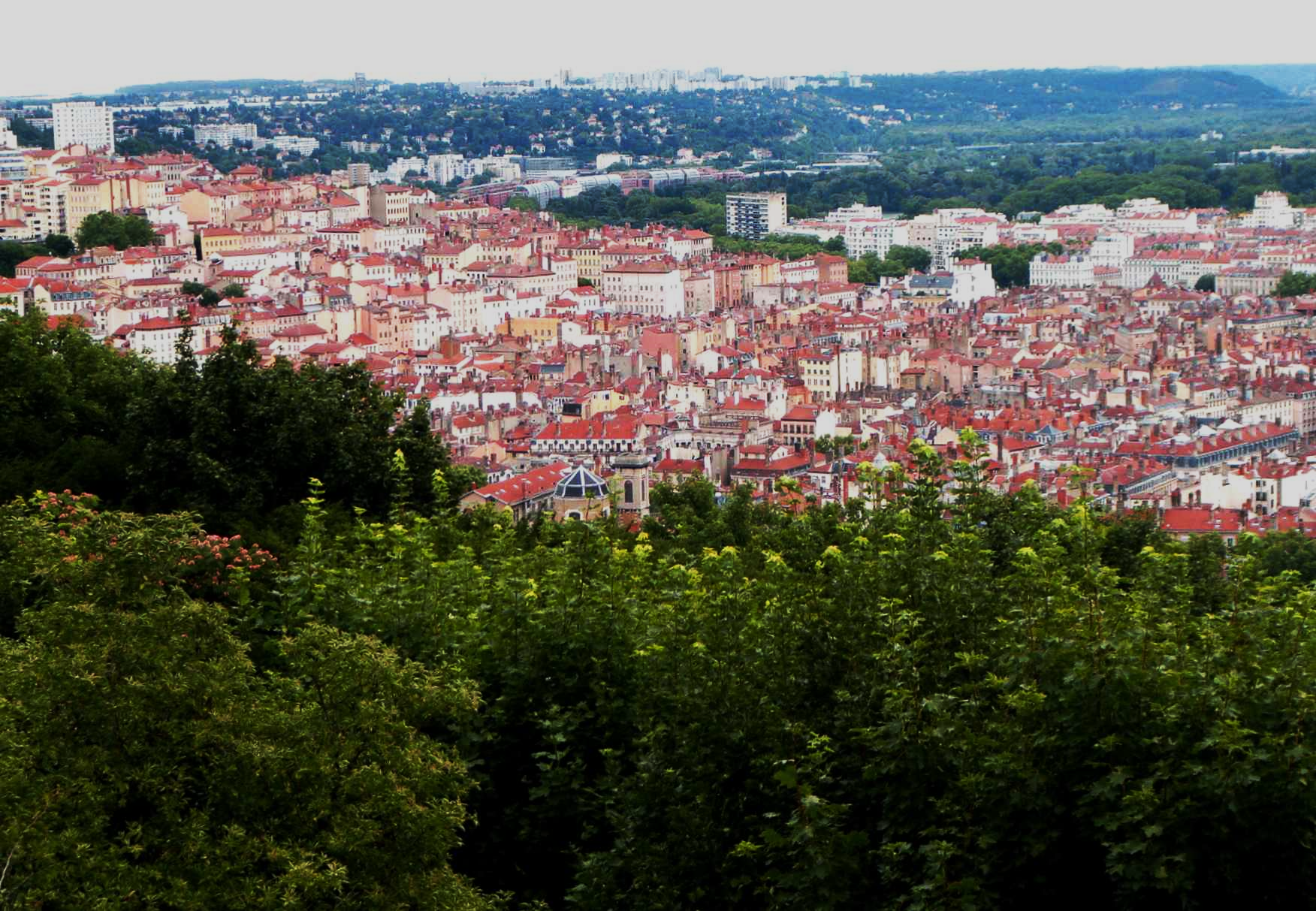 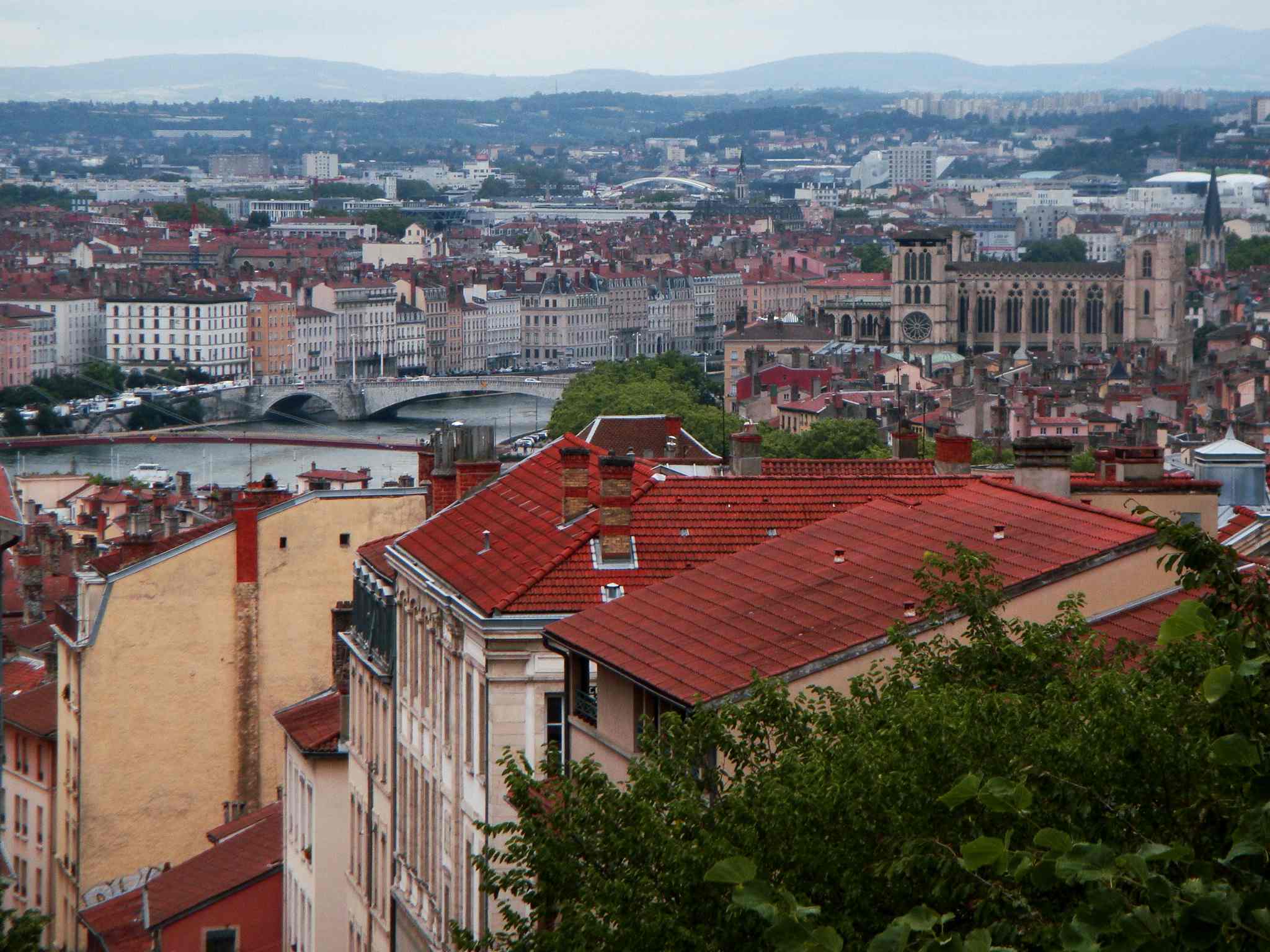 Cuire és un barri de Lyon que, des de la vora del riu s’enfila més de 100 m.
És lloc d’interessants experiències de mobilitat i transport públic
7
realització:  Joan Anton Tineo  -  juliol  2017
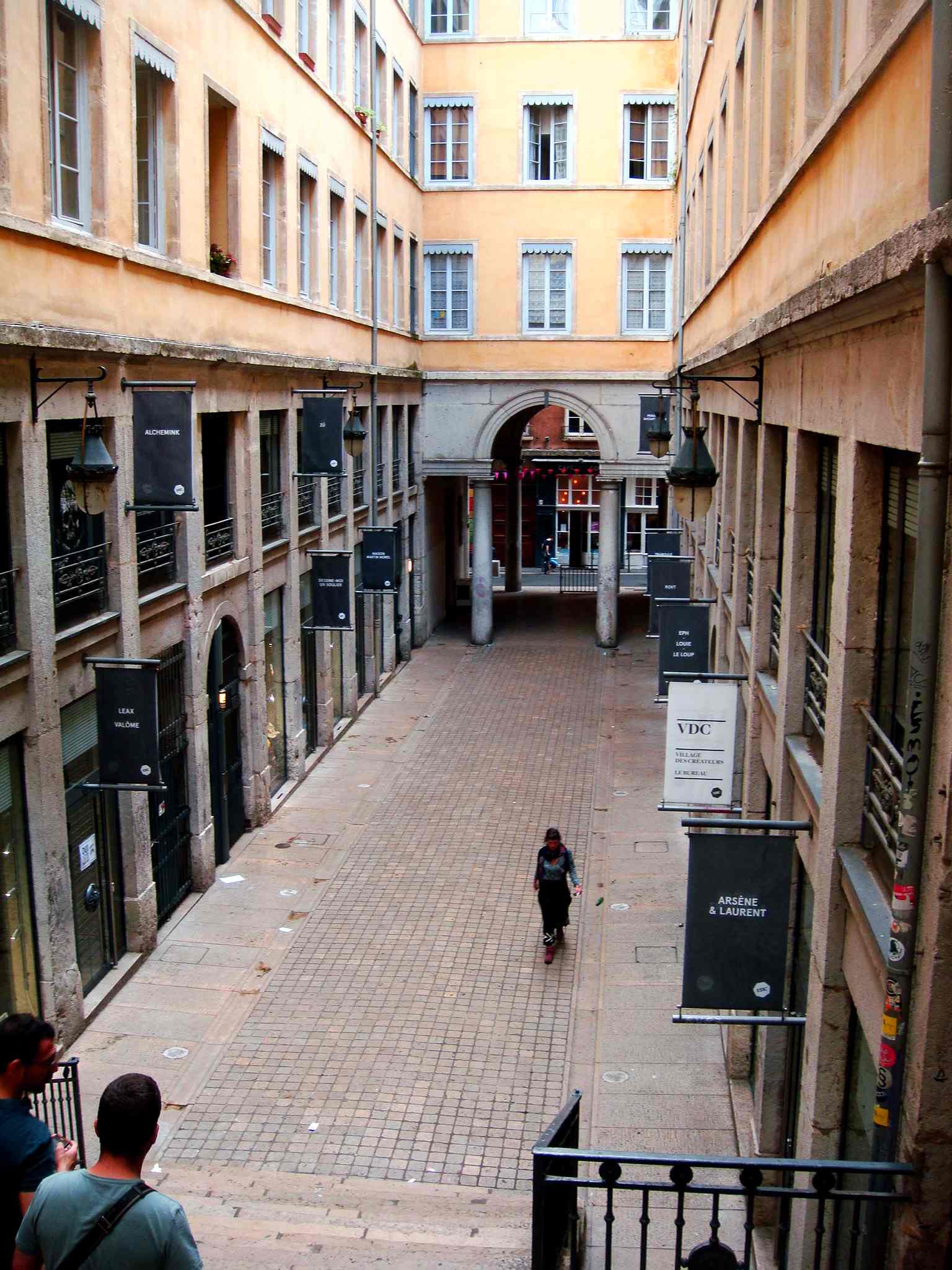 A Cuire, uns carrers plans i altres en forta pendent, conformen una estructura urbana complexa on no manquen atraients passatges comercials.
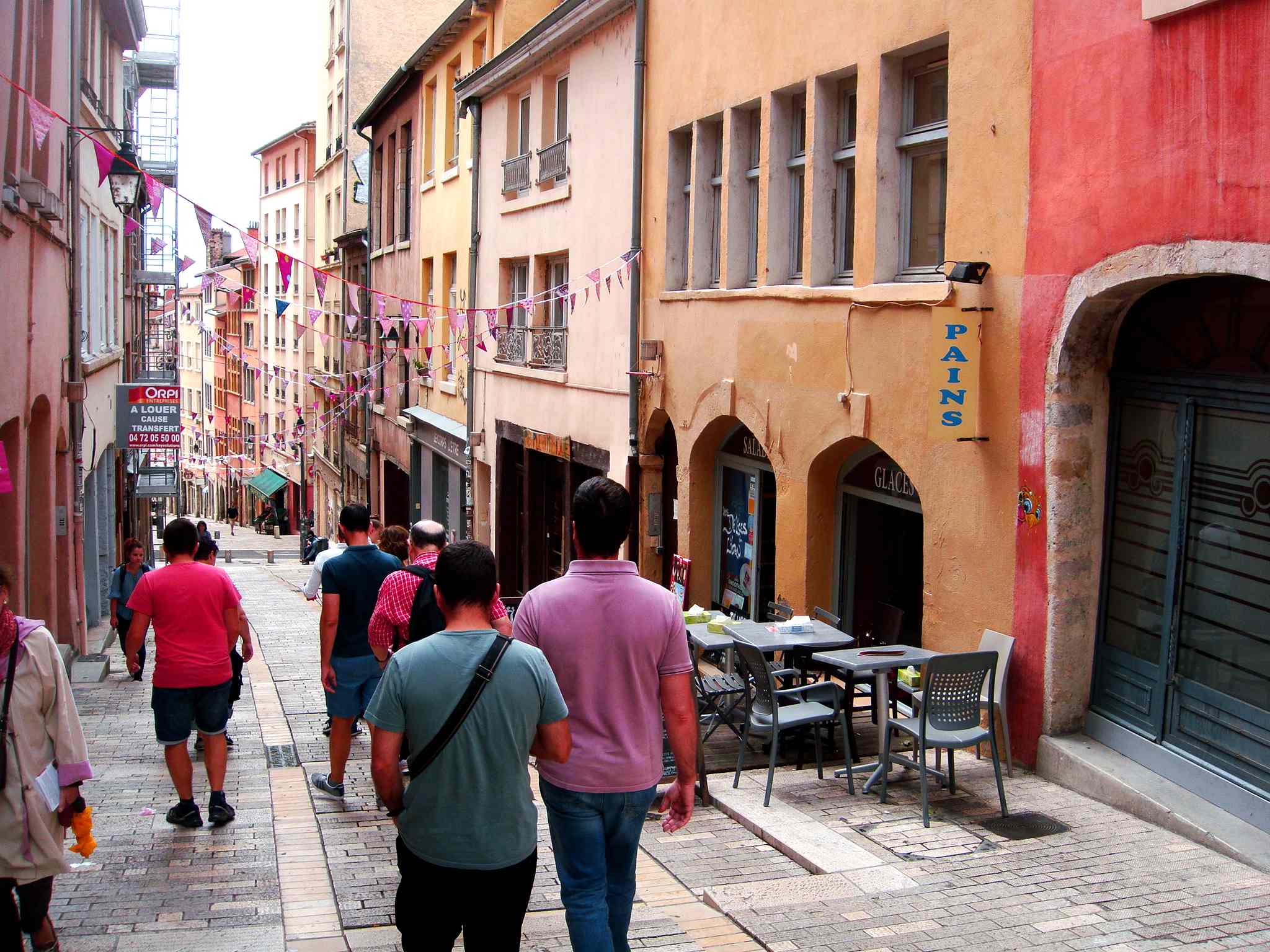 8
realització:  Joan Anton Tineo  -  juliol  2017
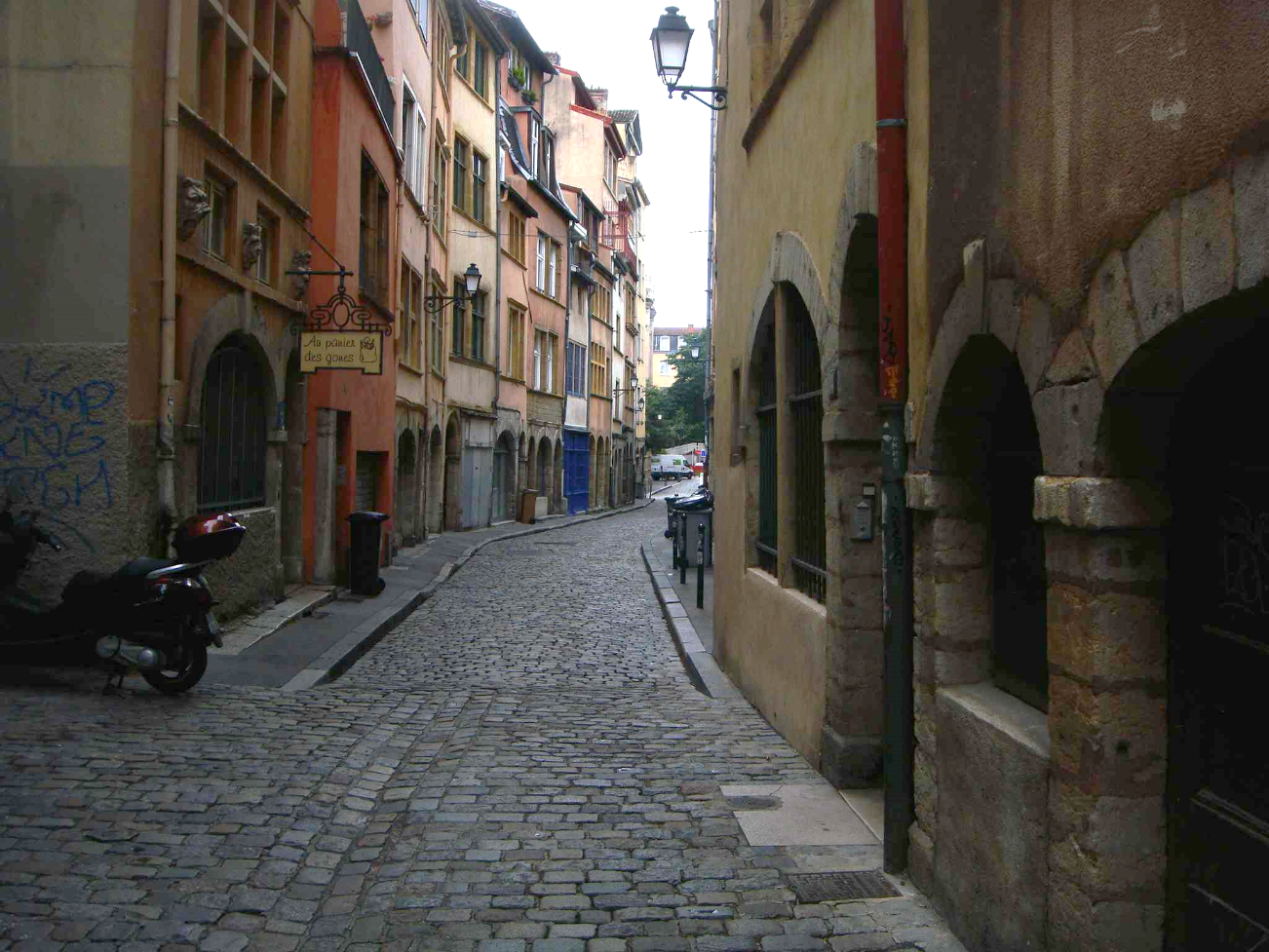 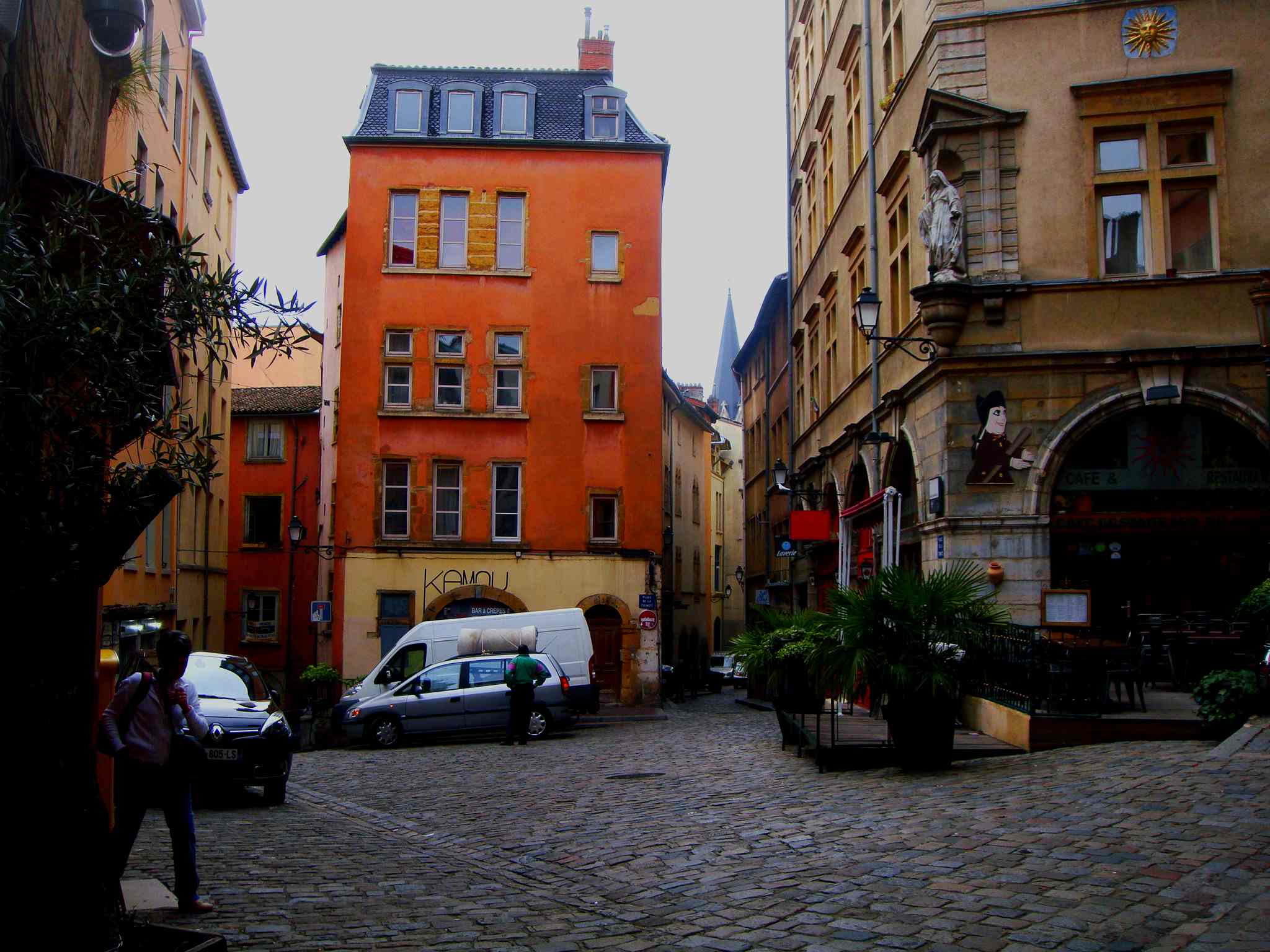 le Vieux Lyon
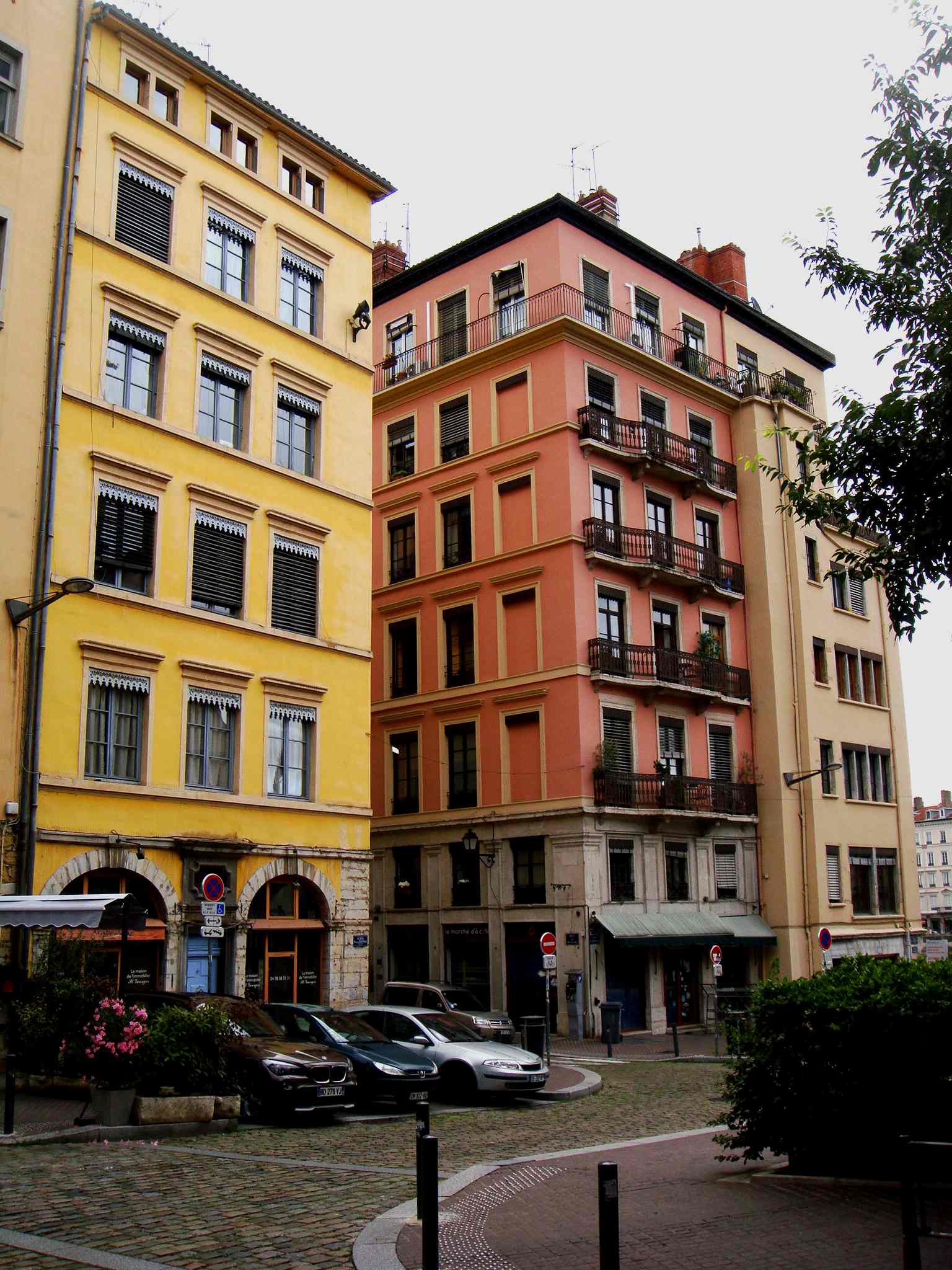 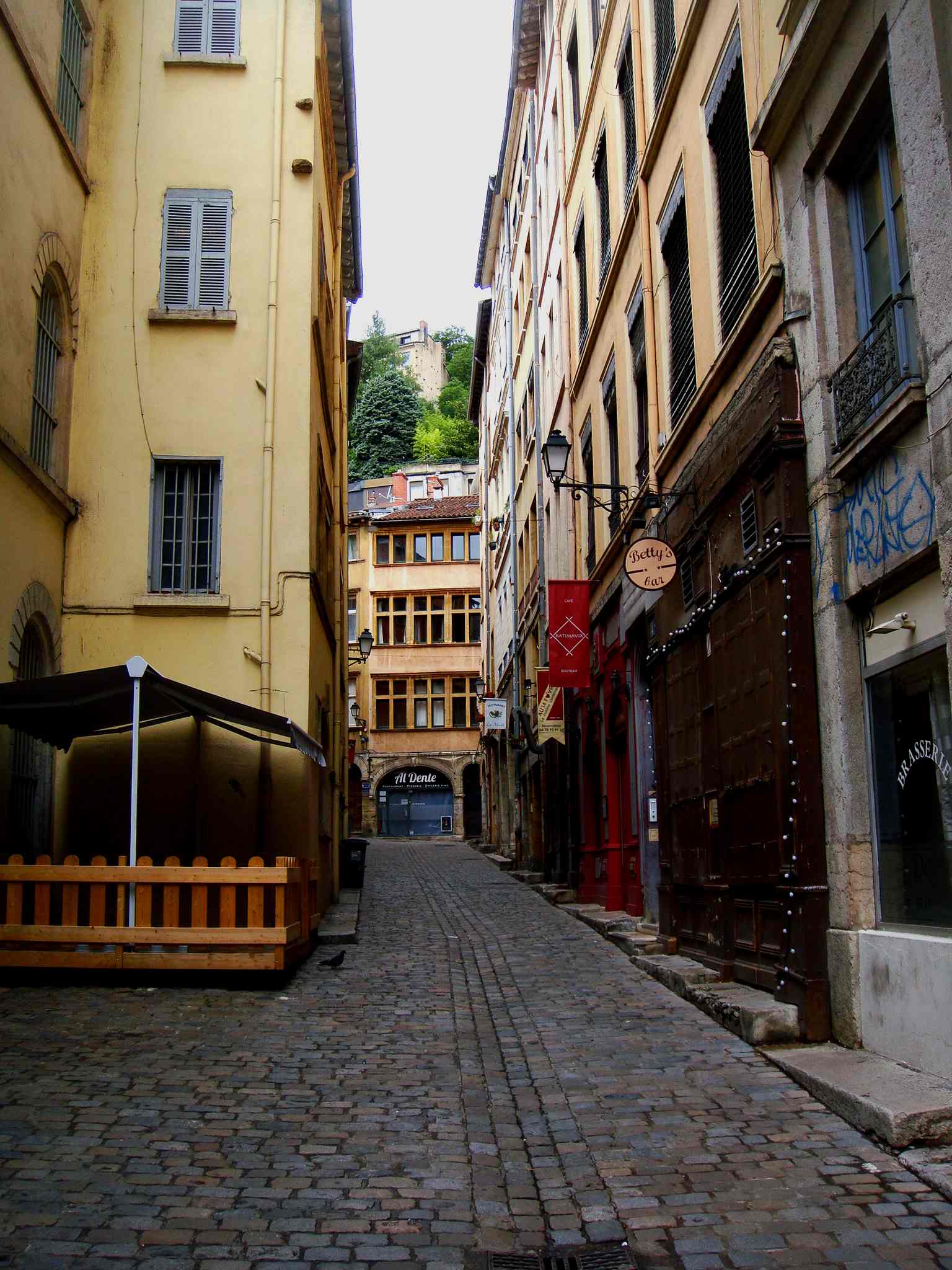 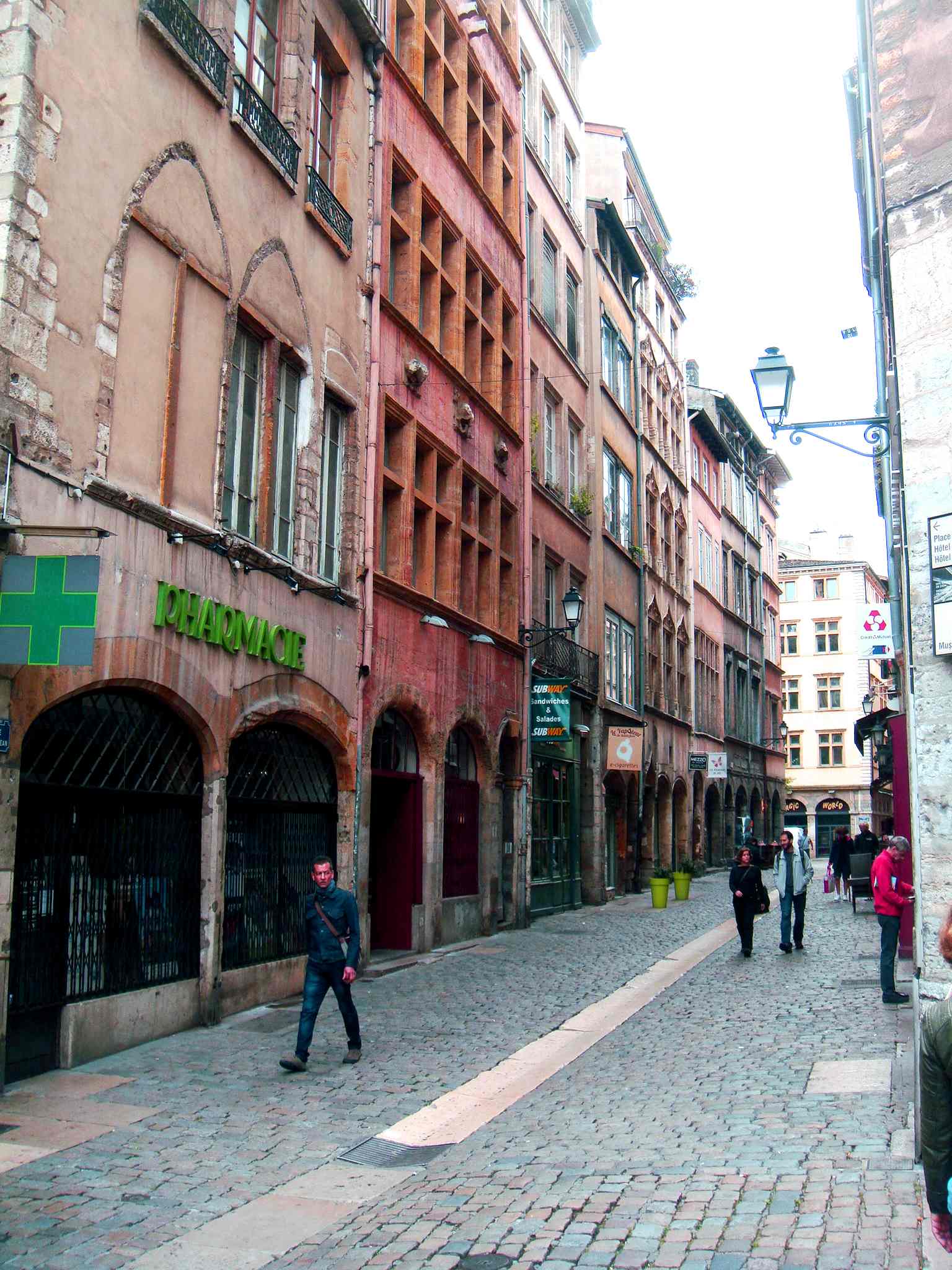 9
realització:  Joan Anton Tineo  -  juliol  2017
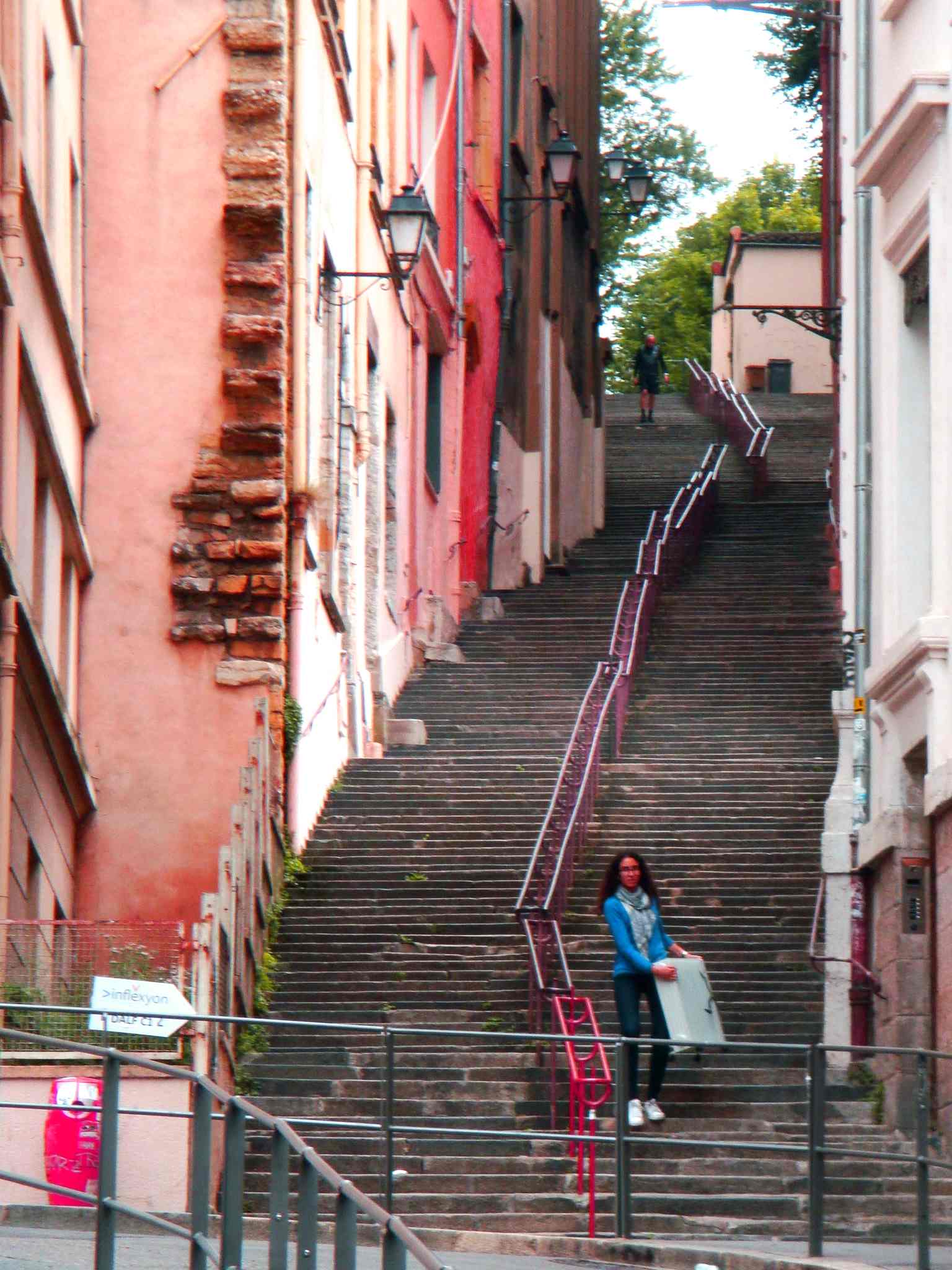 La llera del riu és reduïda i la ciutat antiga, llarga i estreta, de seguida s’enfila a la muntanya
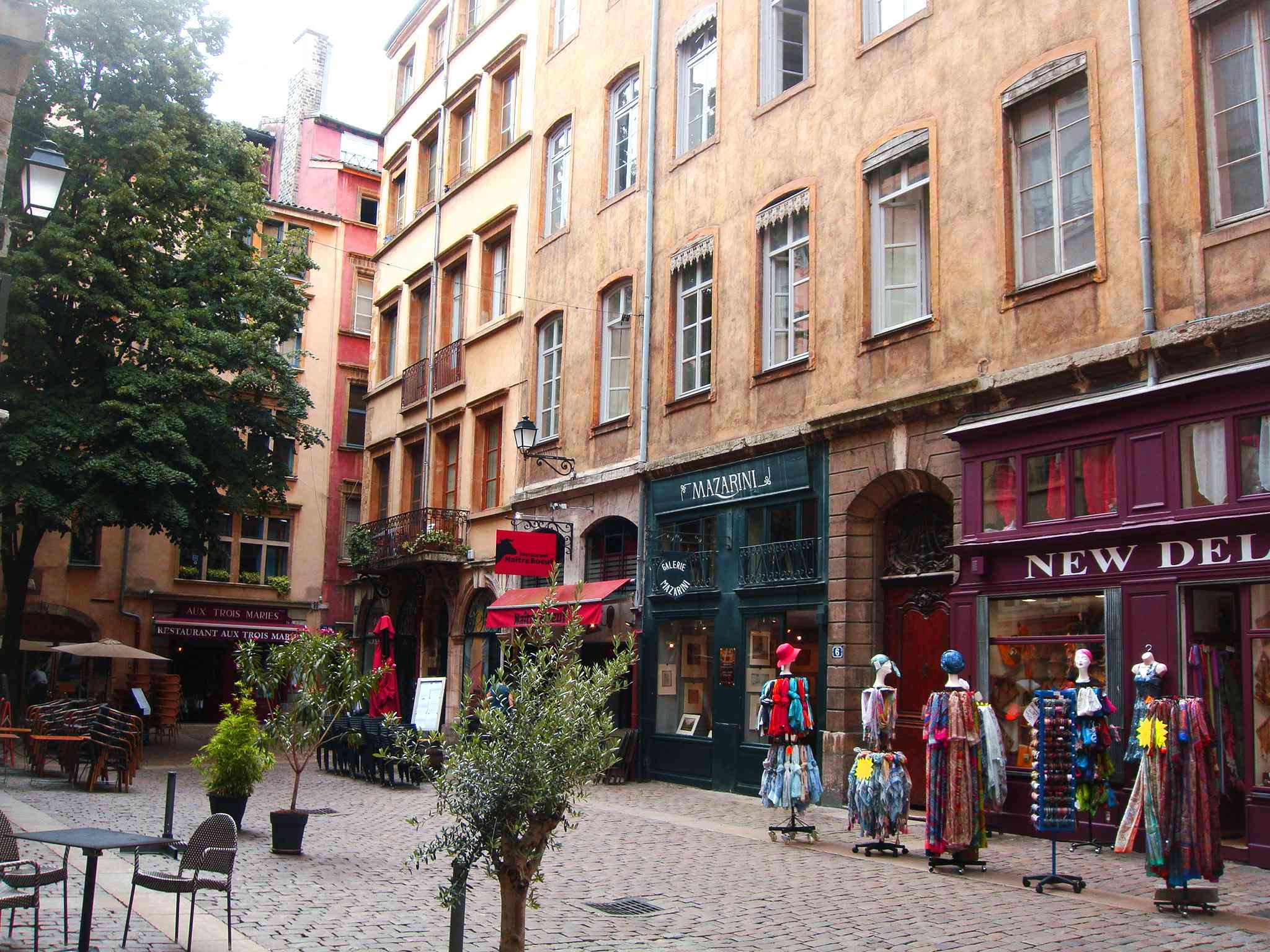 10
realització:  Joan Anton Tineo  -  juliol  2017
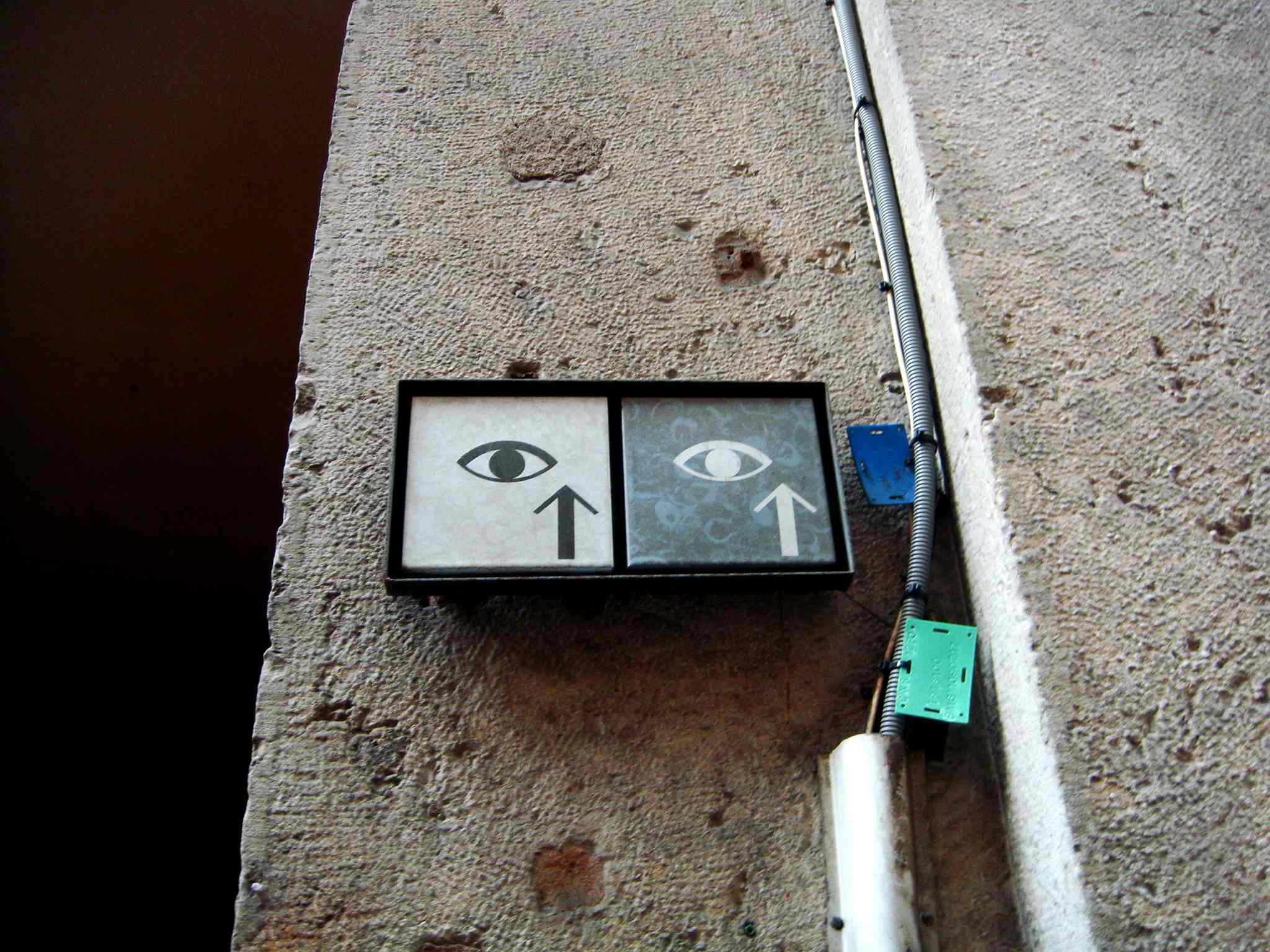 “les  traboules” són passadissos urbans que van de carrer a carrer passant pels patis de les propietats privades.
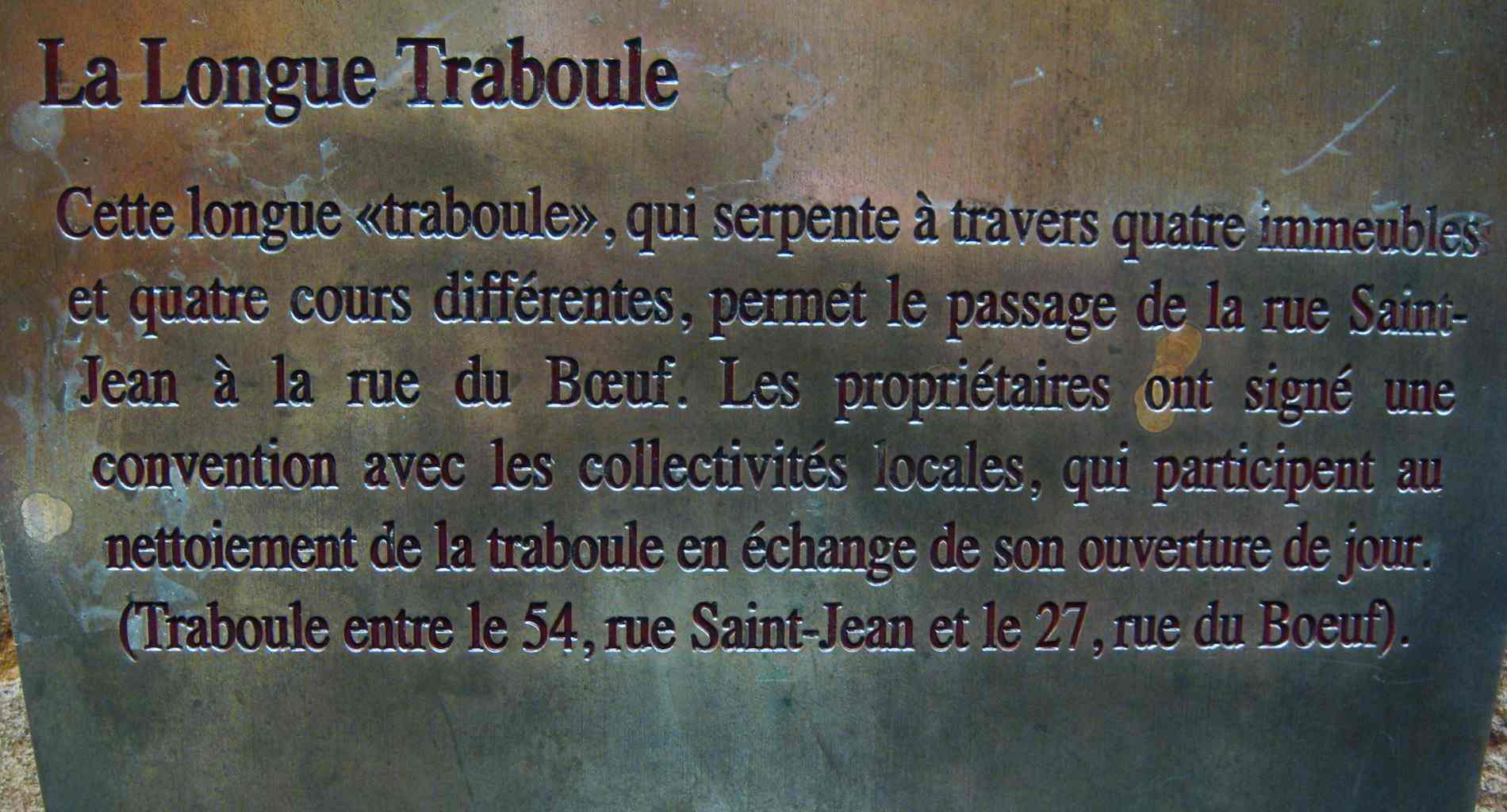 11
realització:  Joan Anton Tineo  -  juliol  2017
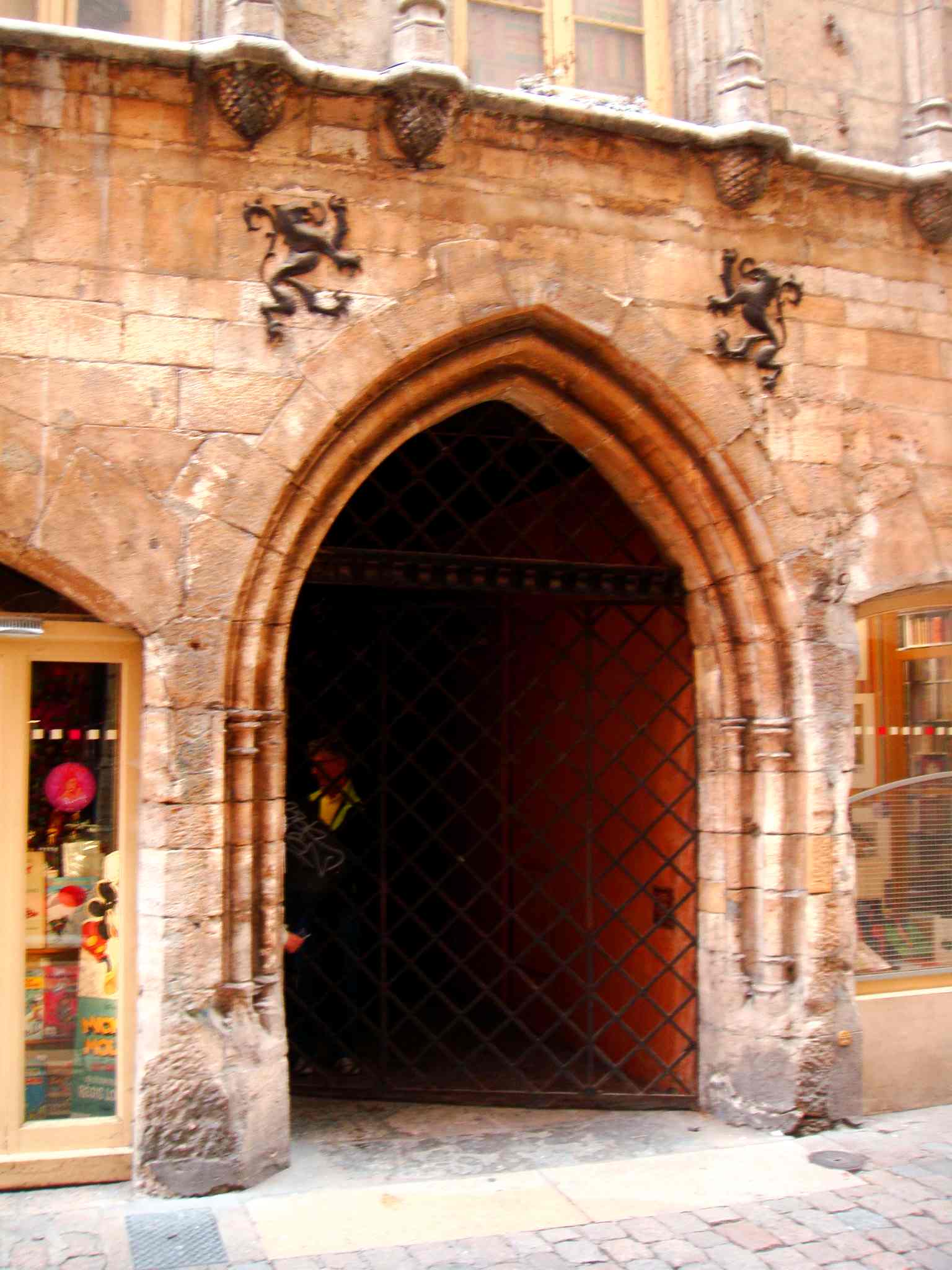 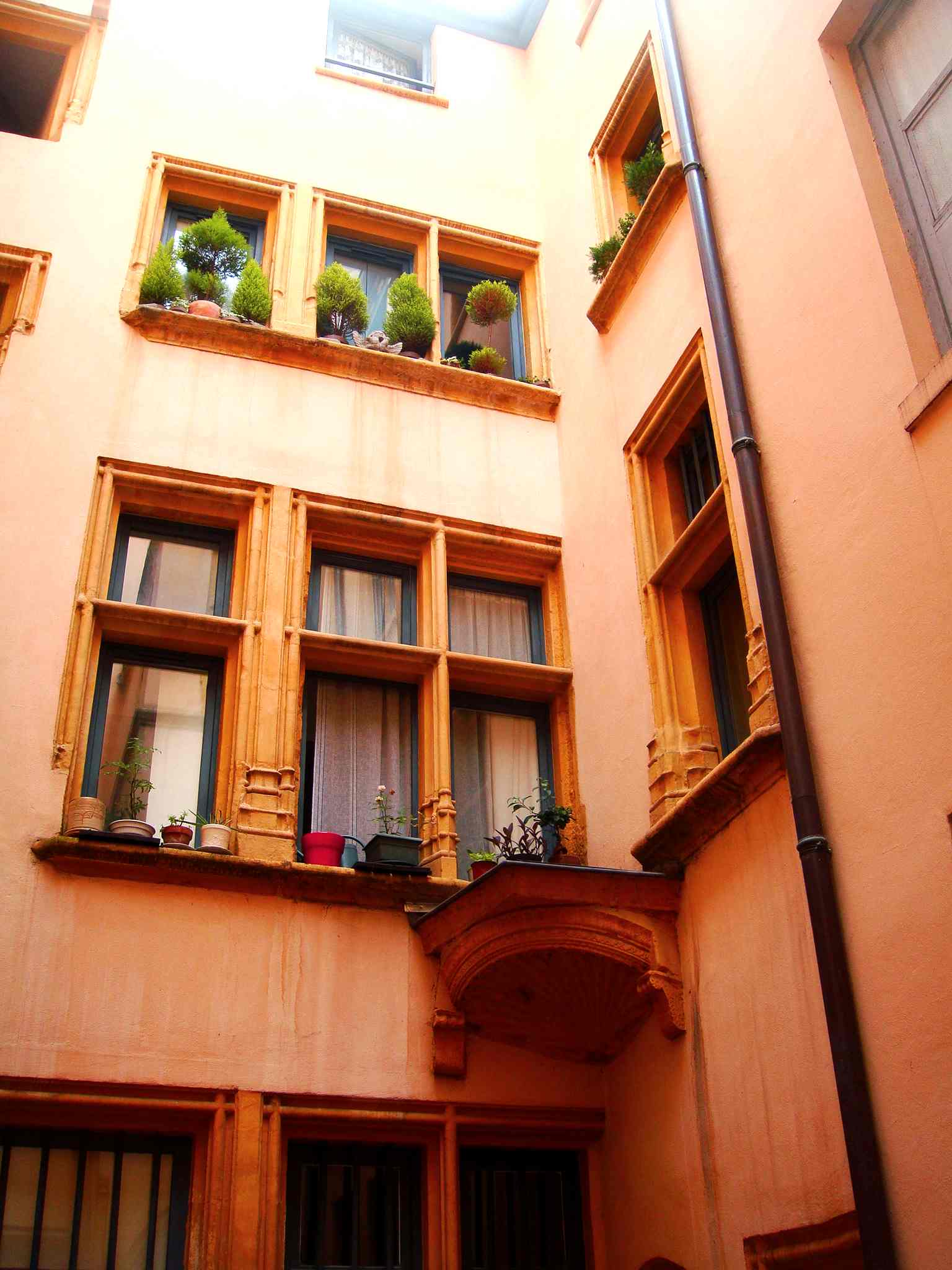 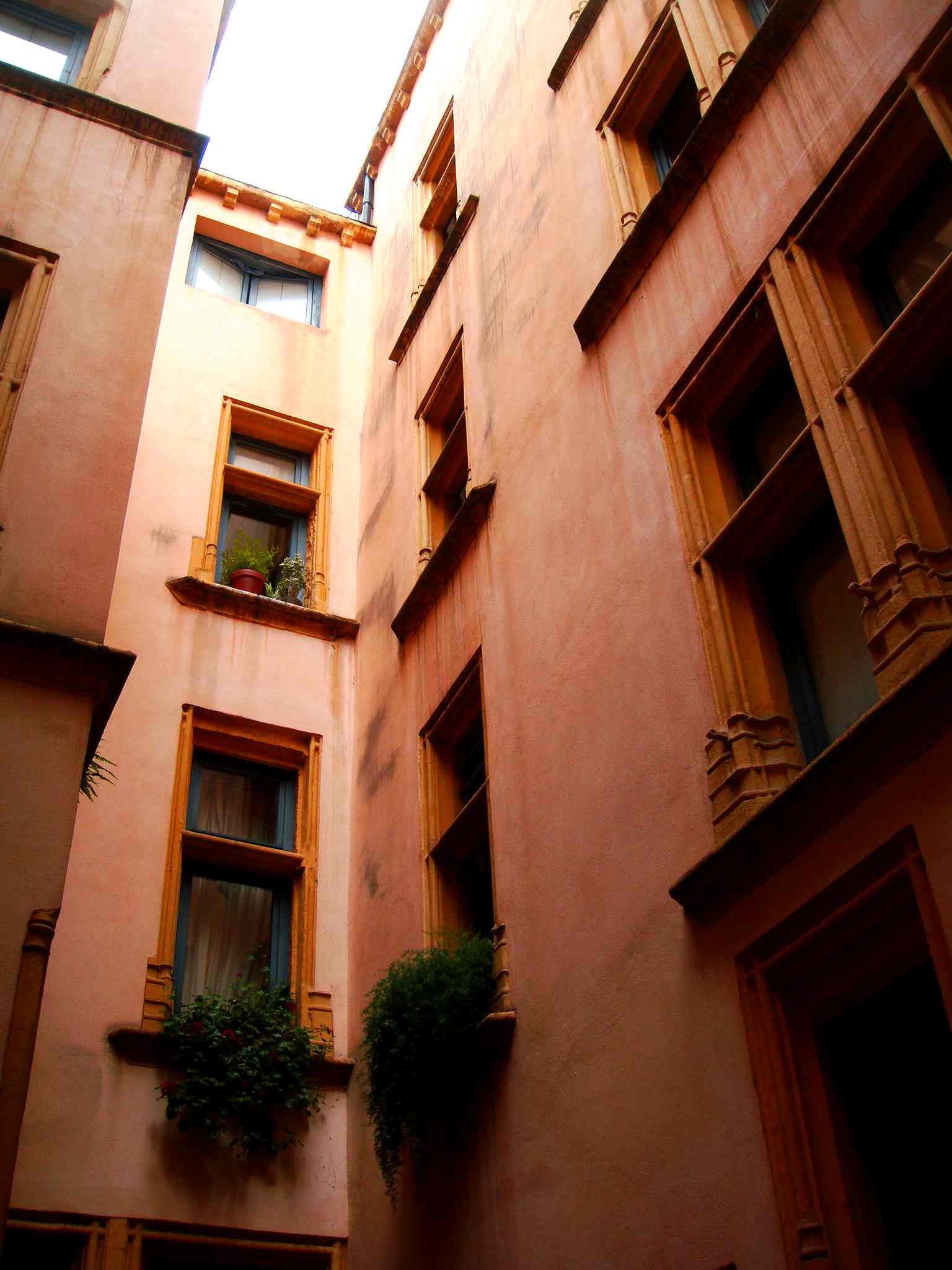 12
realització:  Joan Anton Tineo  -  juliol  2017
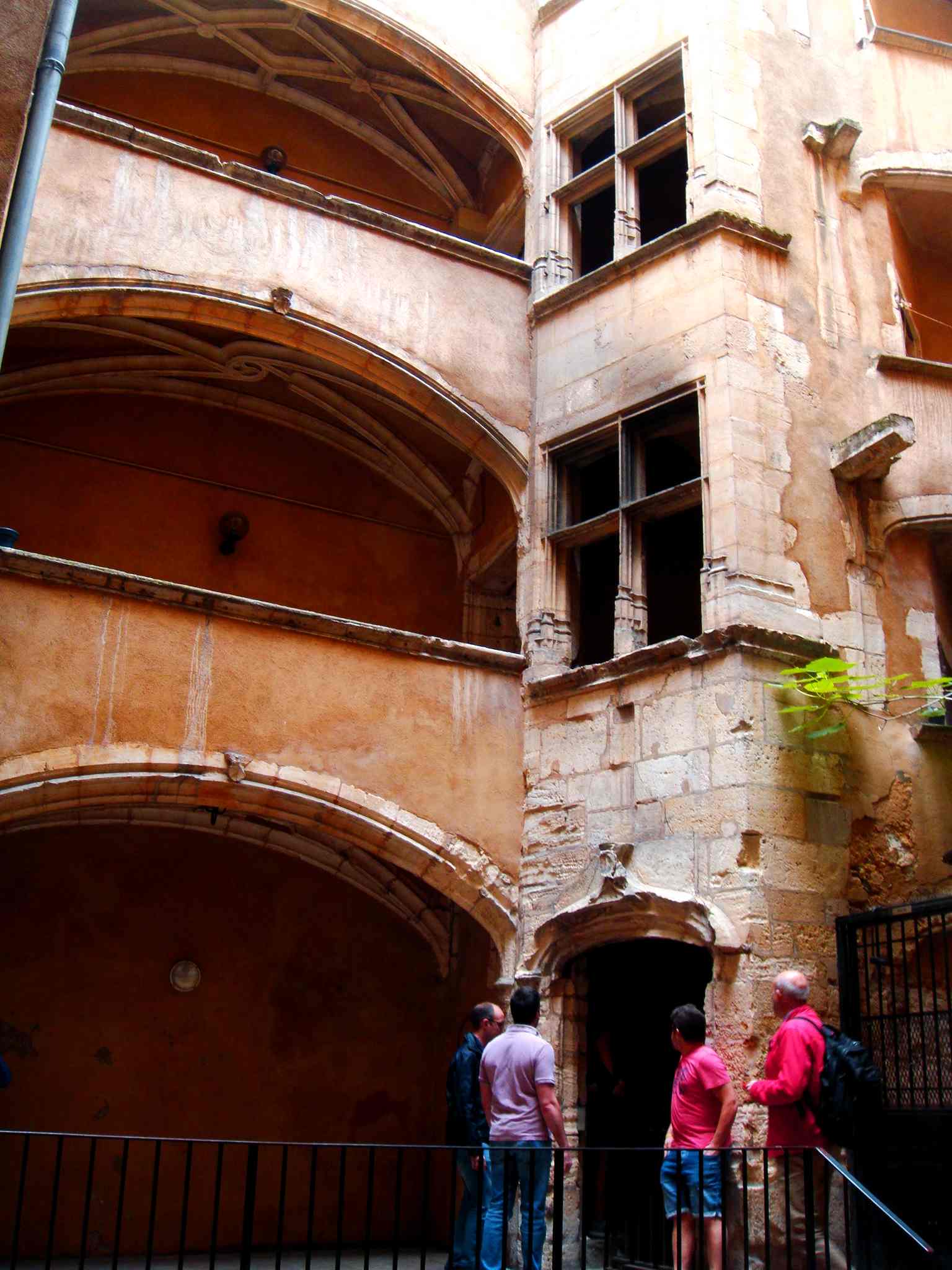 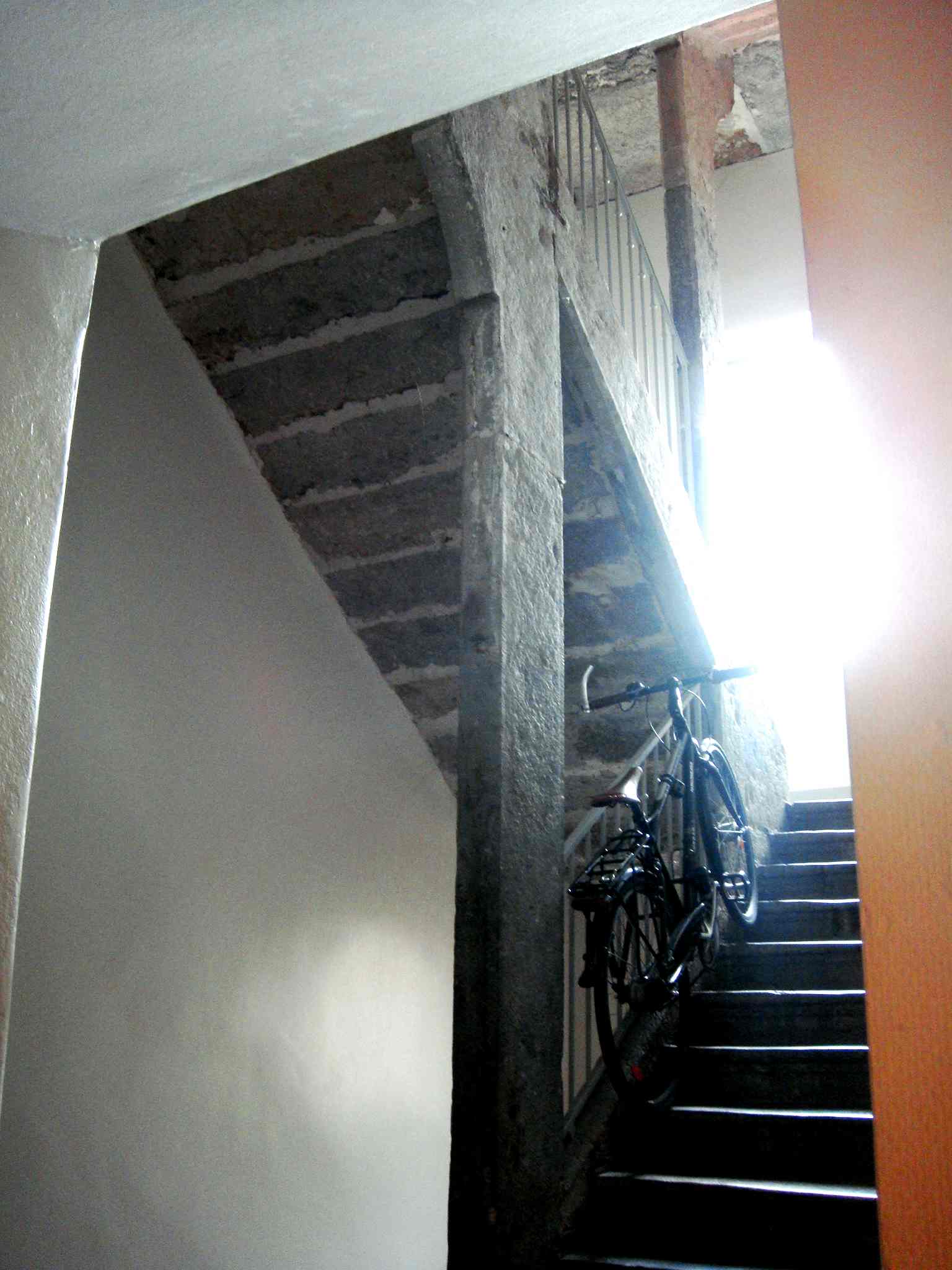 13
realització:  Joan Anton Tineo  -  juliol  2017
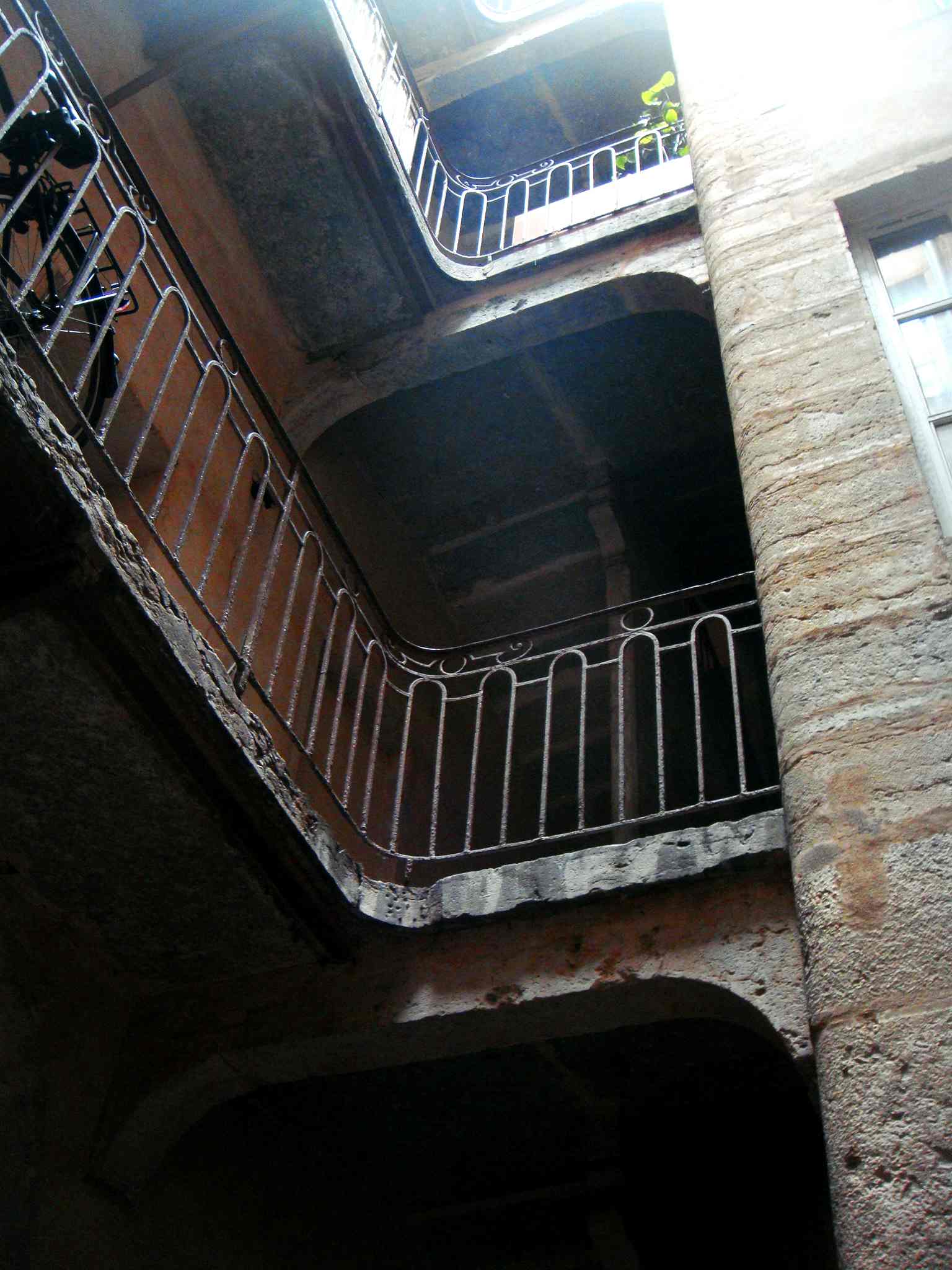 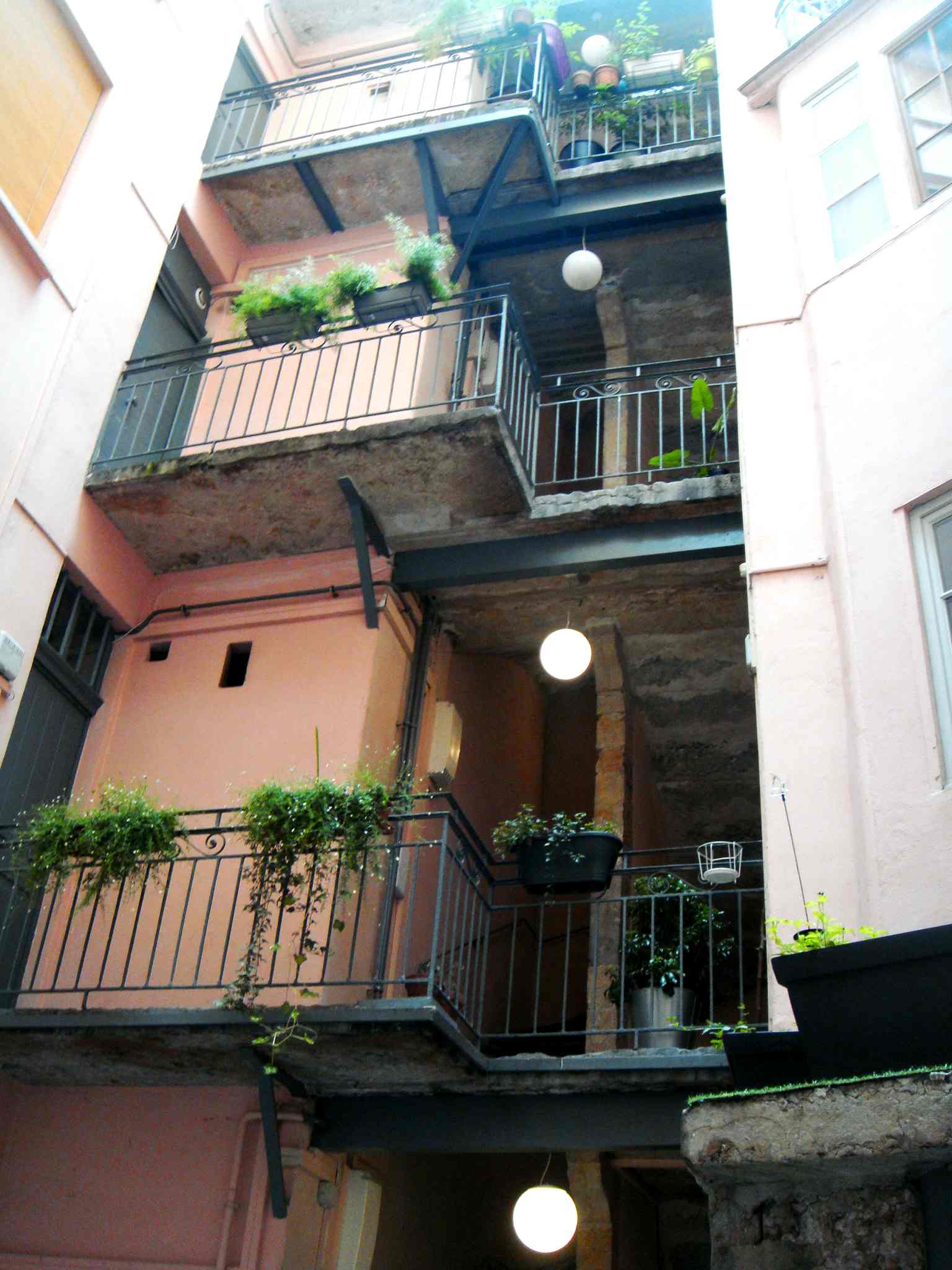 14
realització:  Joan Anton Tineo  -  juliol  2017
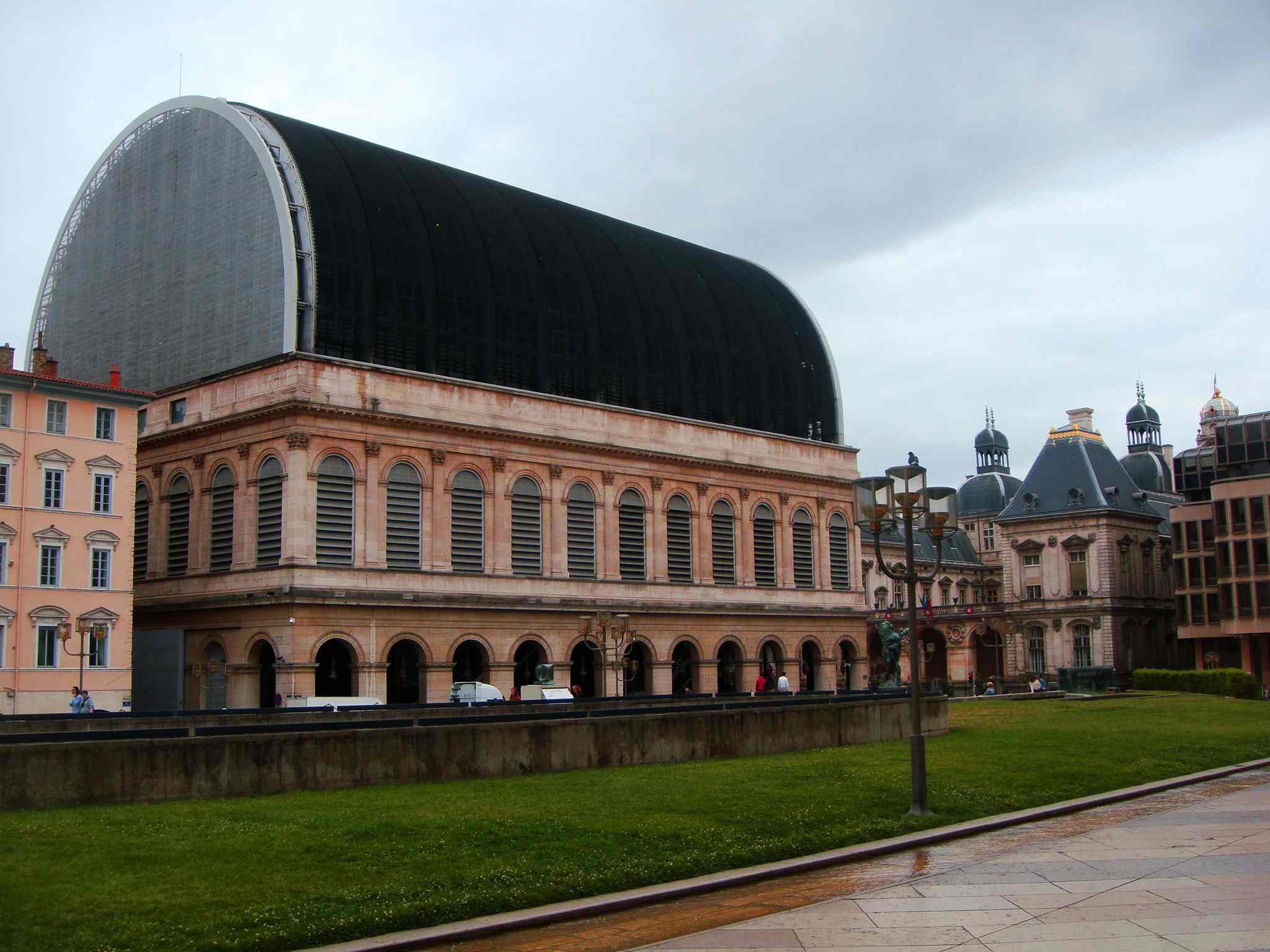 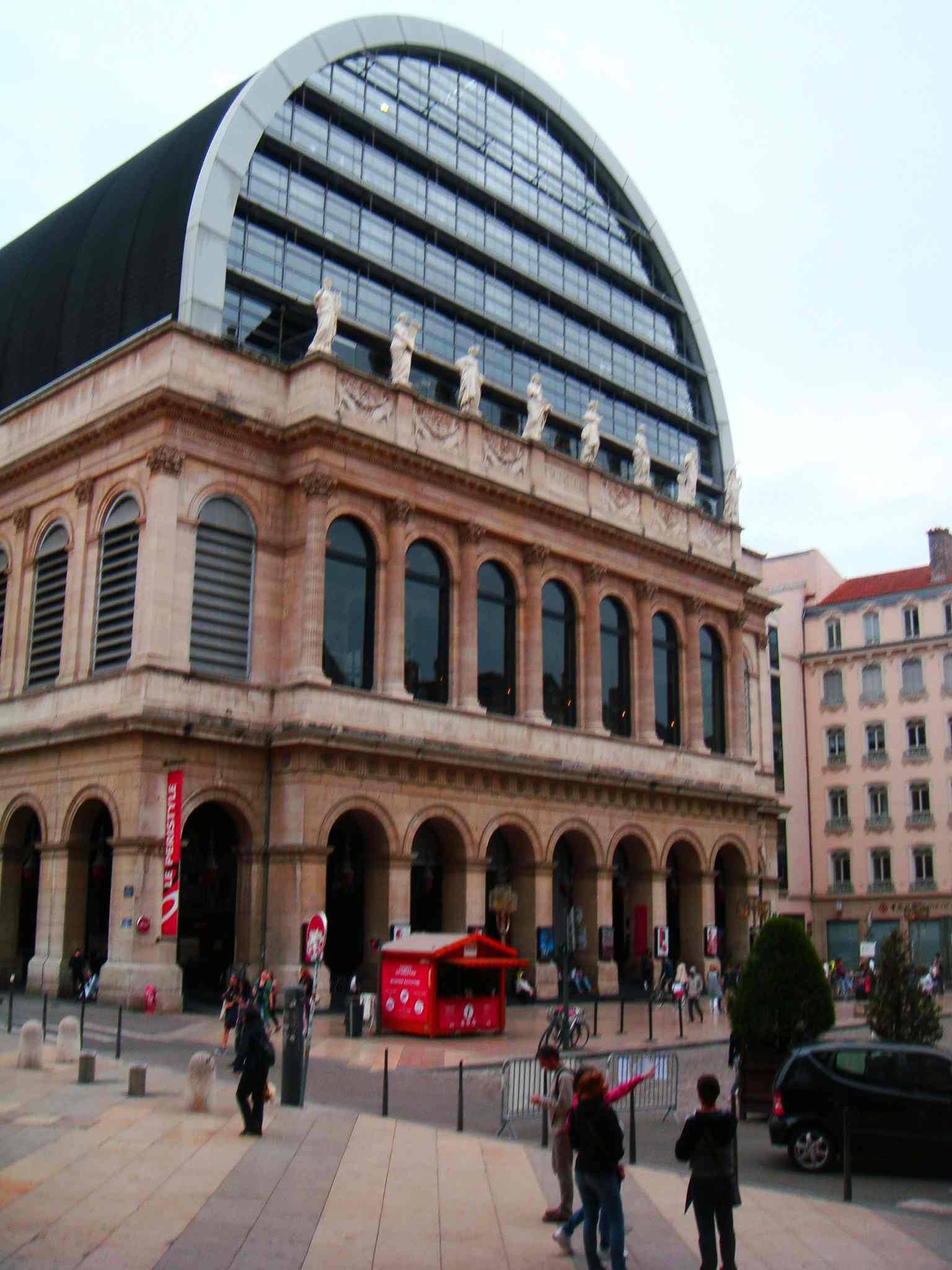 L’Opera, edifici restaurat per Jean Nouvel.

La coberta, que s’ilumina a la nit, ha estat molt discutida
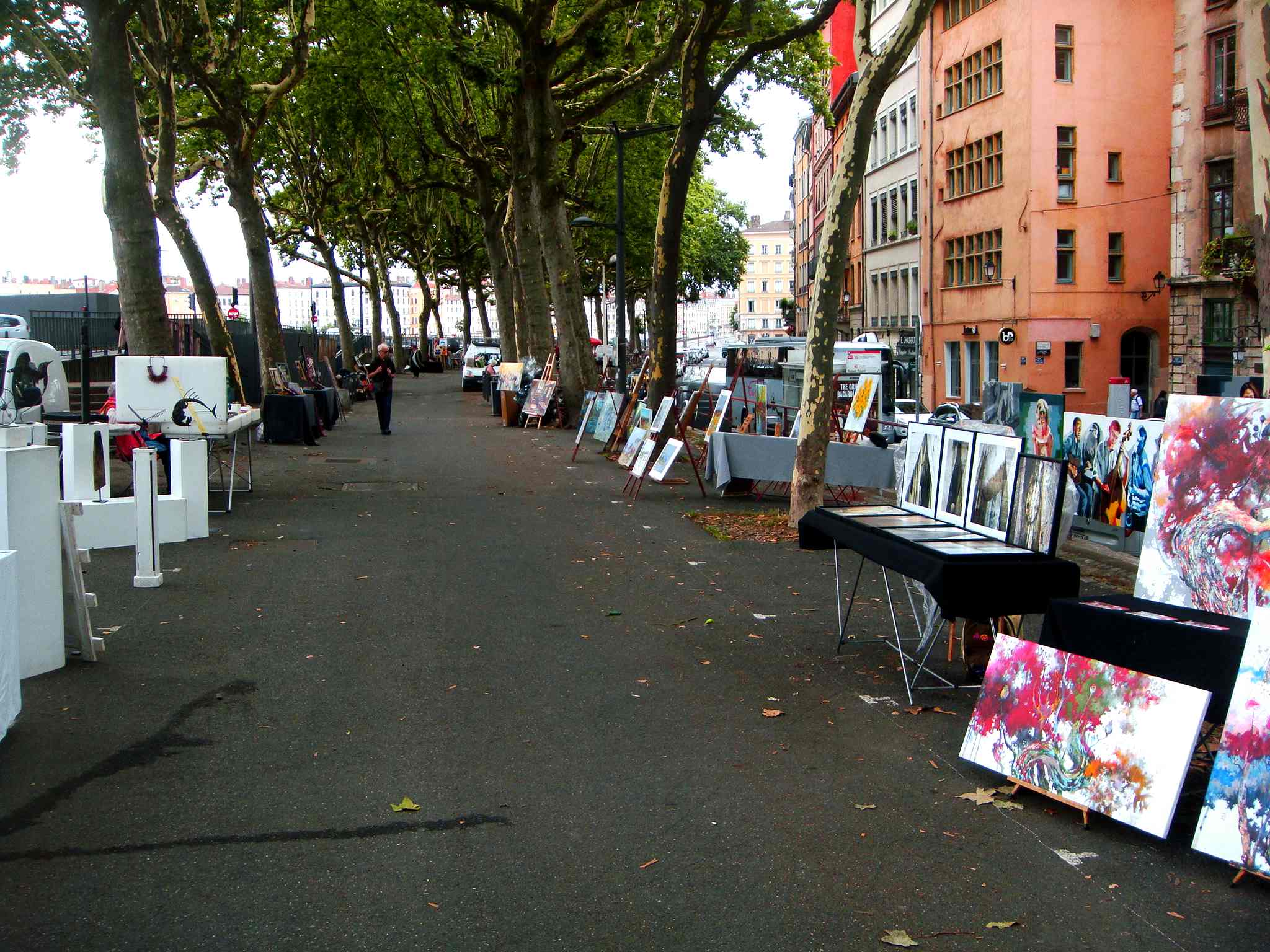 Passeig a la vora de la Saône, amb apreciable mercat quotidià de pintura actual
15
realització:  Joan Anton Tineo  -  juliol  2017
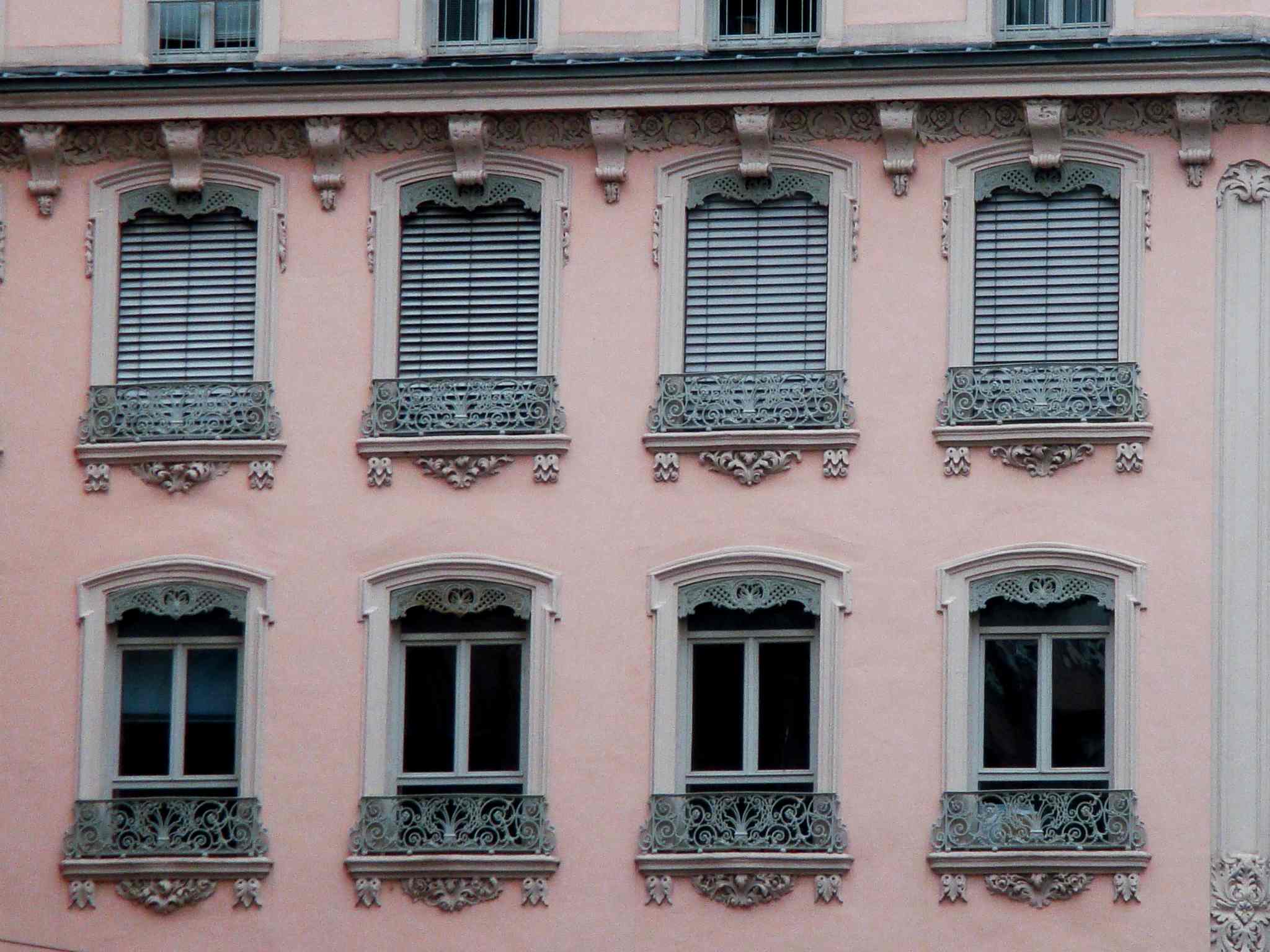 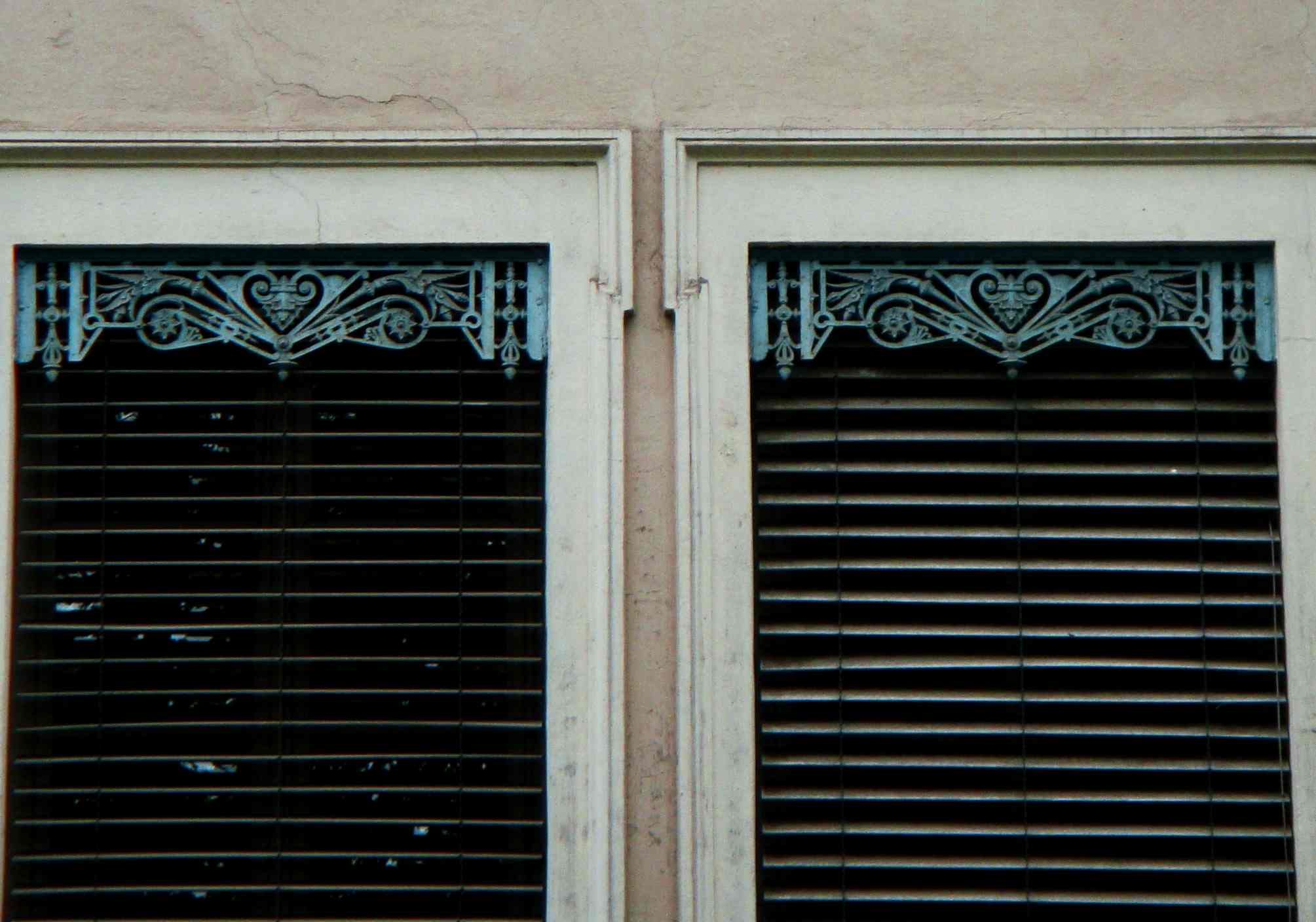 Alta qualitat edificatòria, amb detalls molt característics de la ciutat.
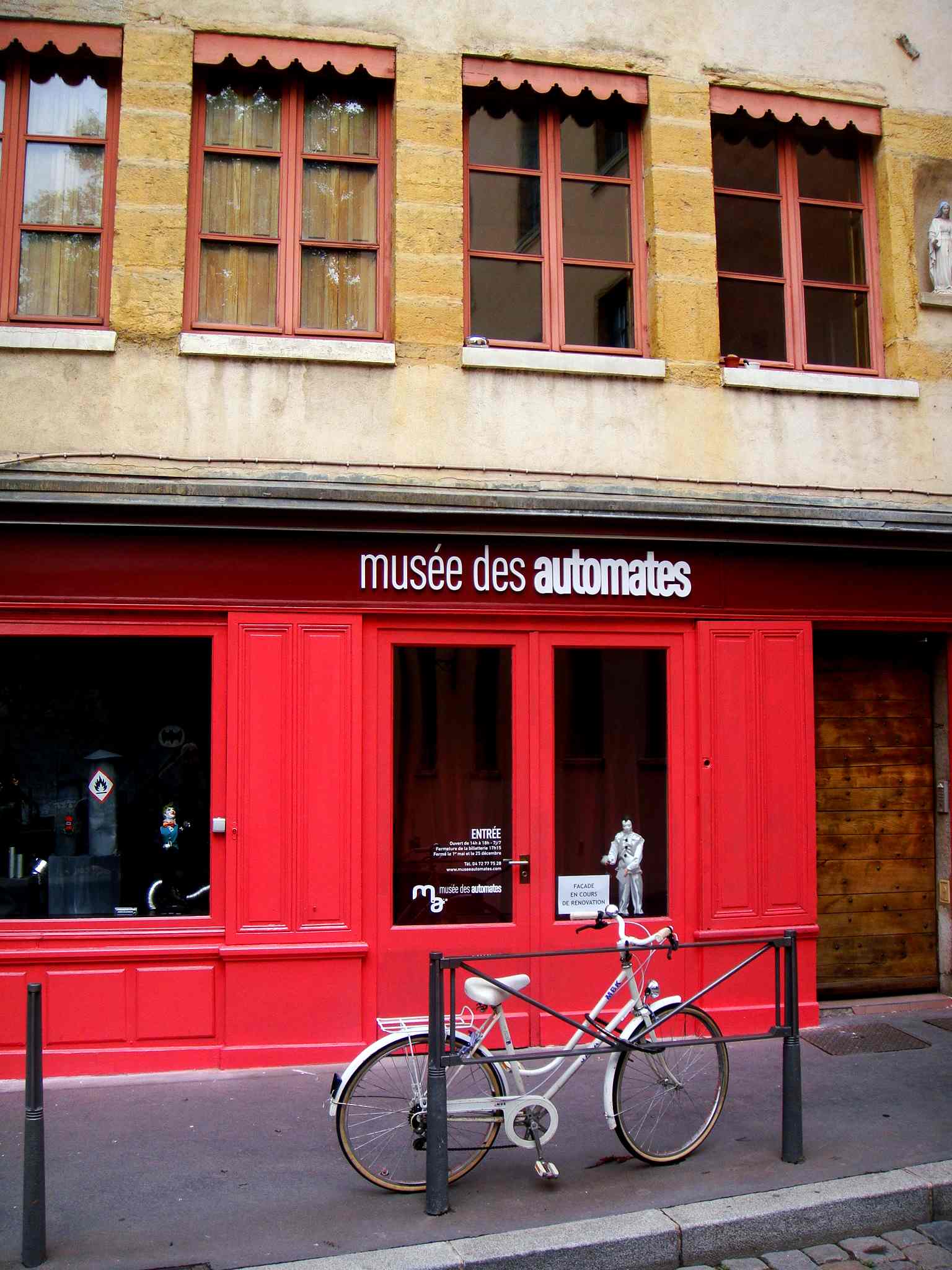 16
realització:  Joan Anton Tineo  -  juliol  2017
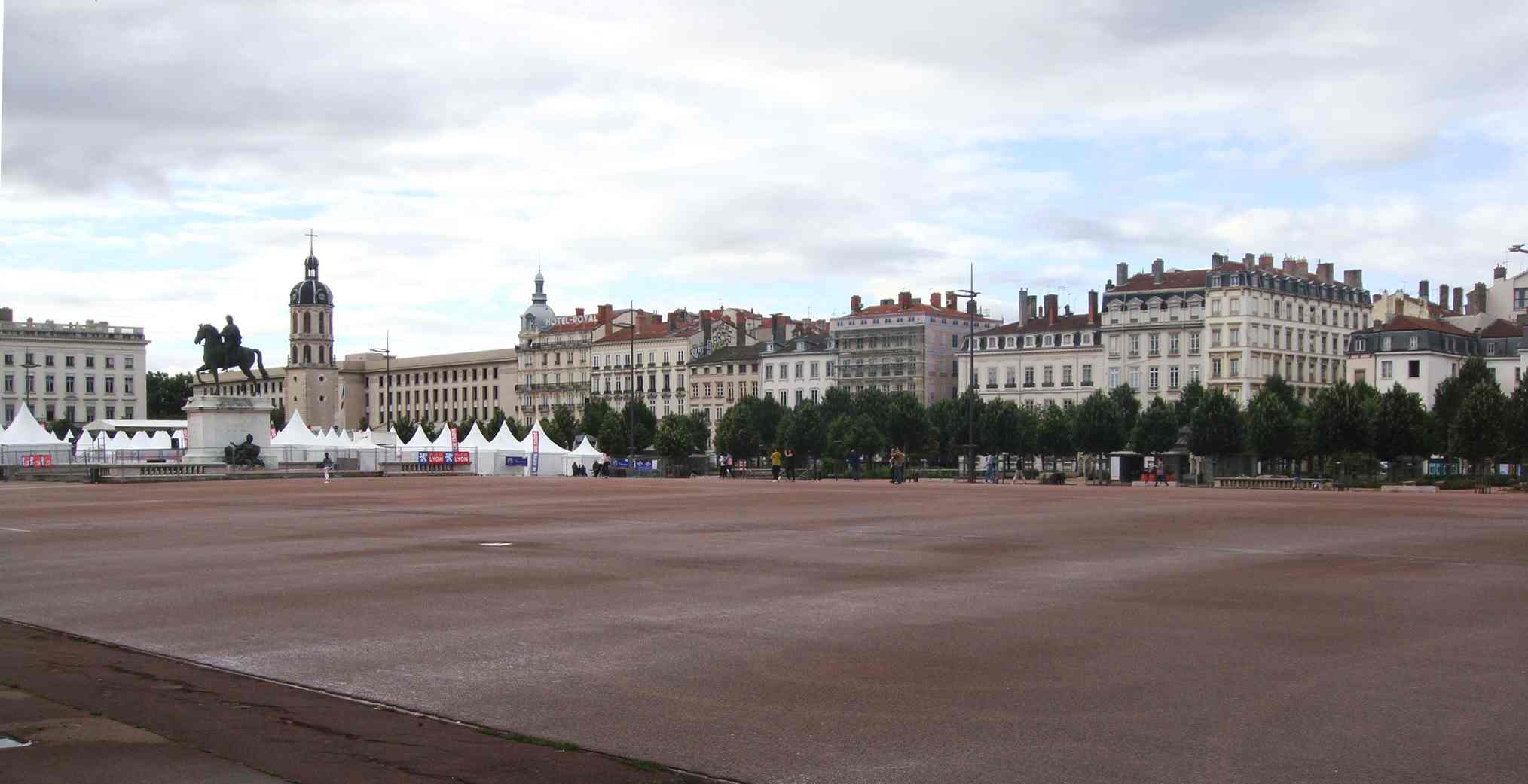 Place Bellecourt, plaça central de la ciutat barroca.
Alguns carrers del centre
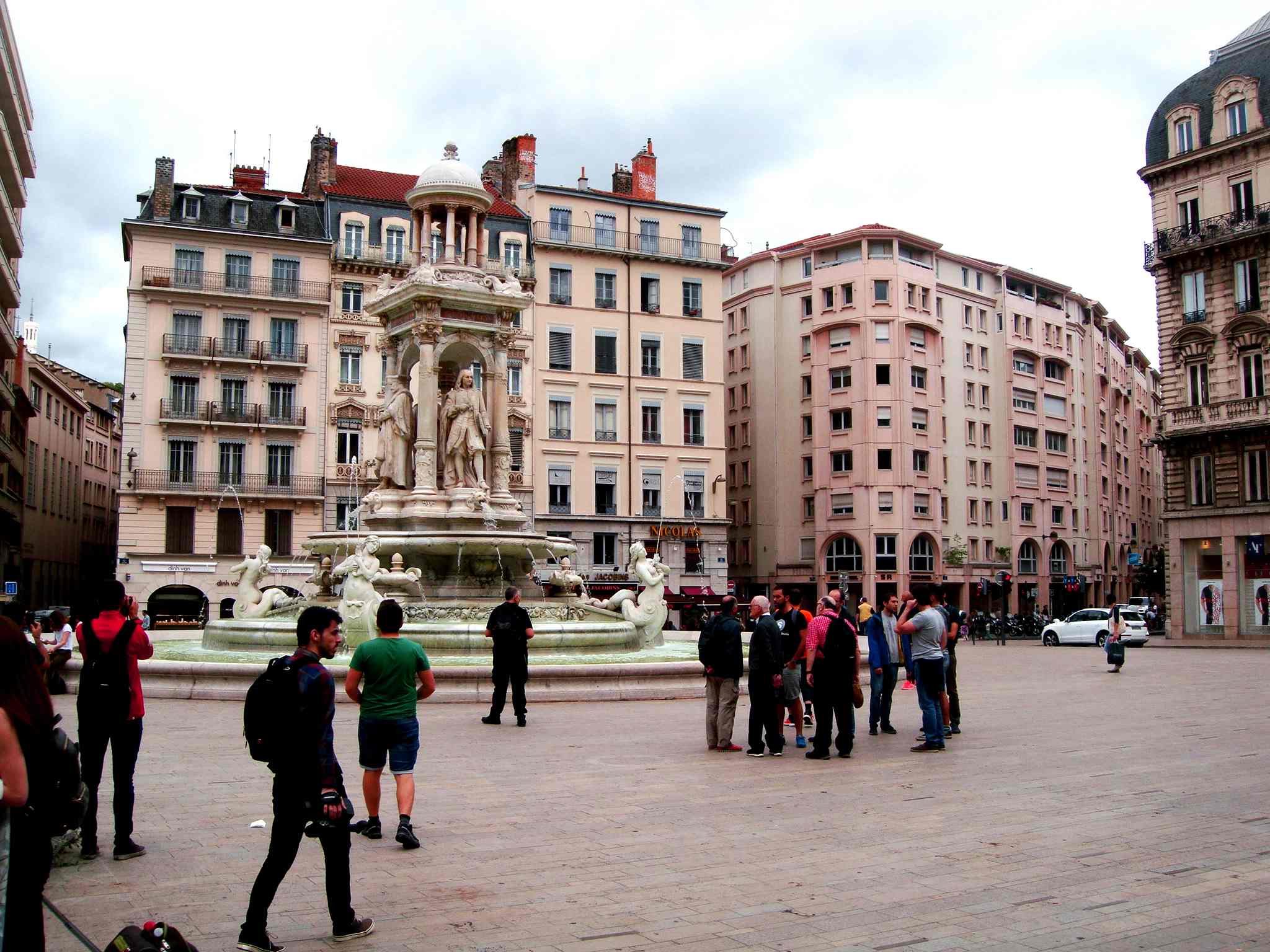 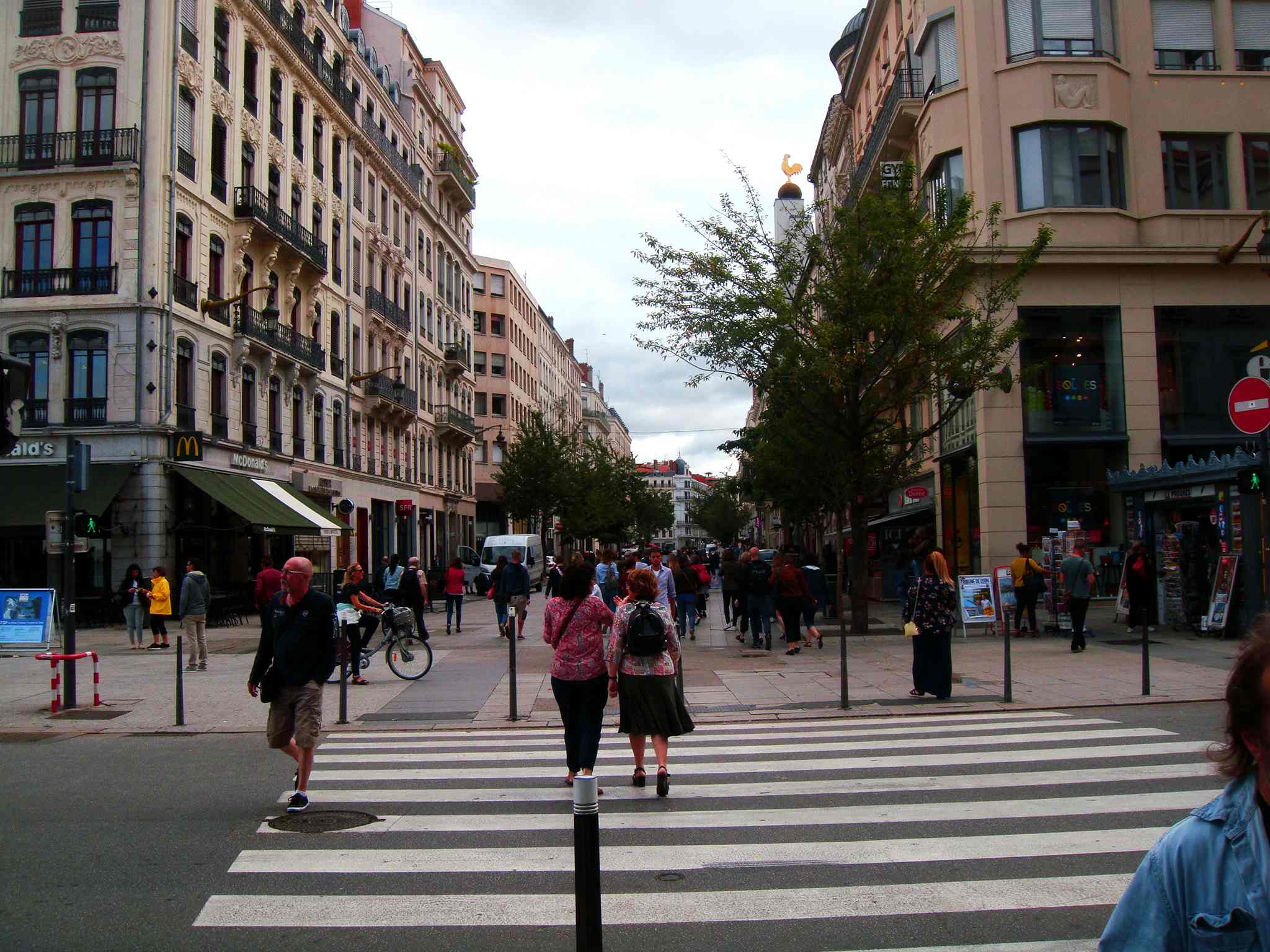 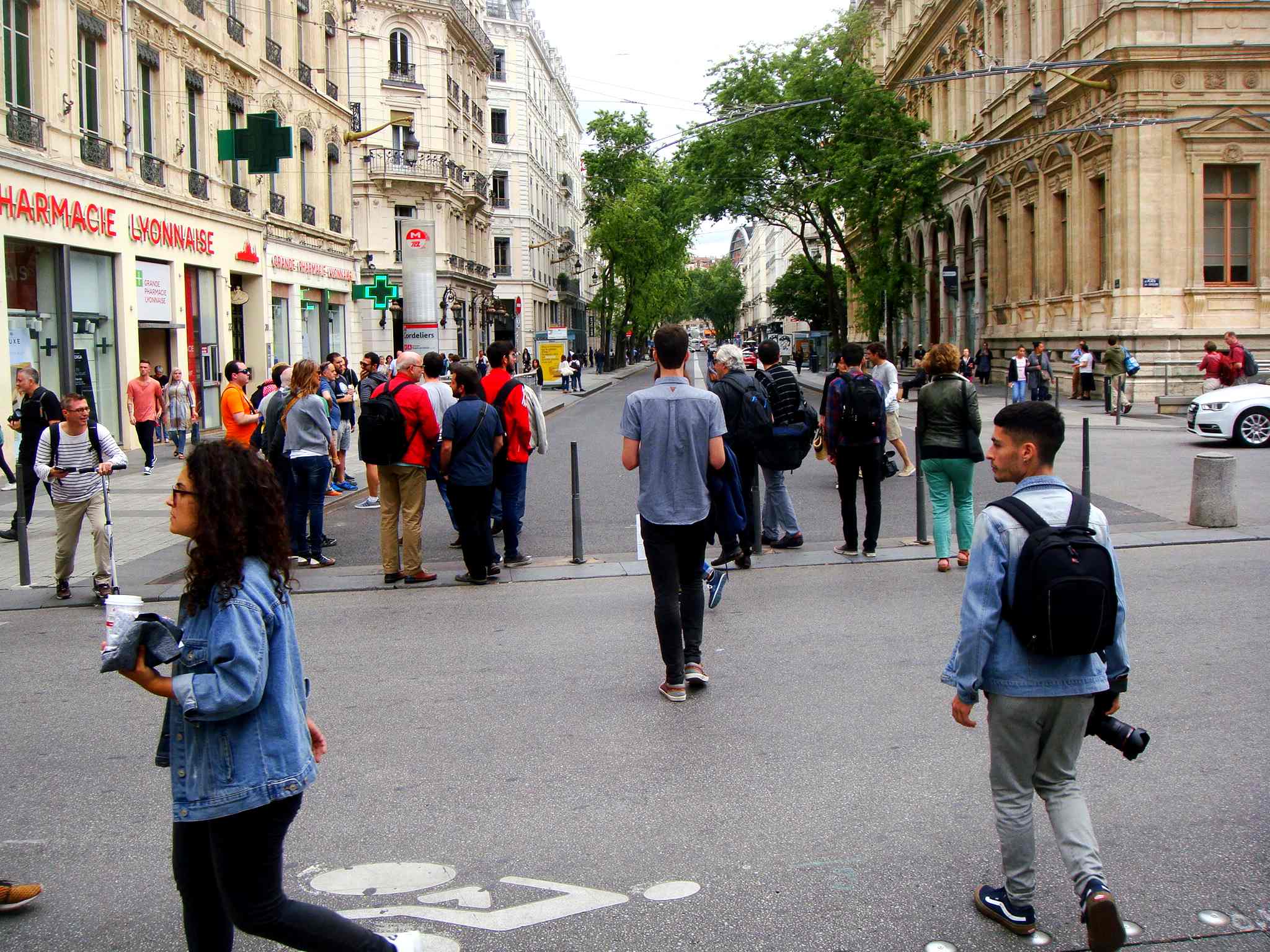 17
realització:  Joan Anton Tineo  -  juliol  2017
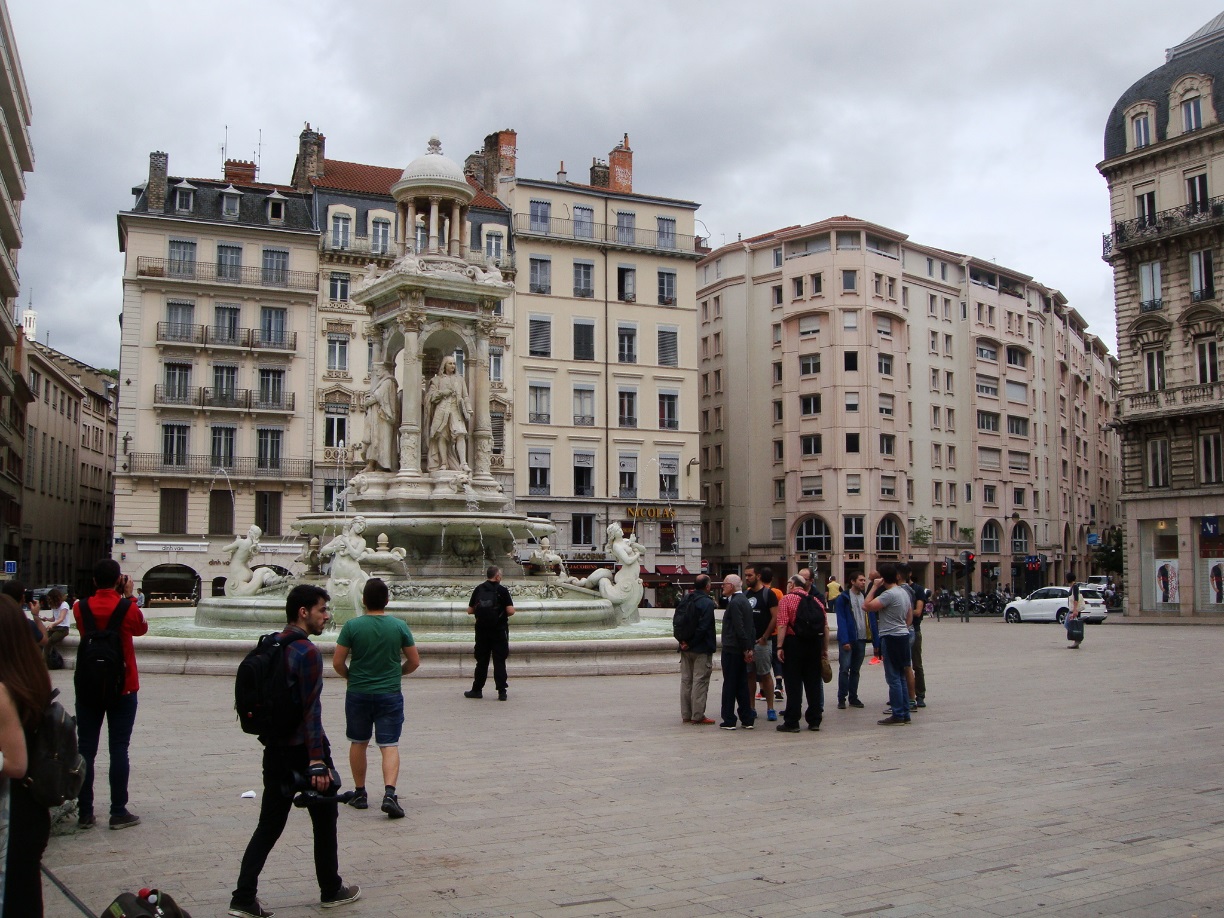 Això és premonició !!! Qui va construir l’edifici “Le Progrés” a principis del s.XX ja va preveure qui s’hi instal·laria en el s.XXI
Plaça dels Jacobins
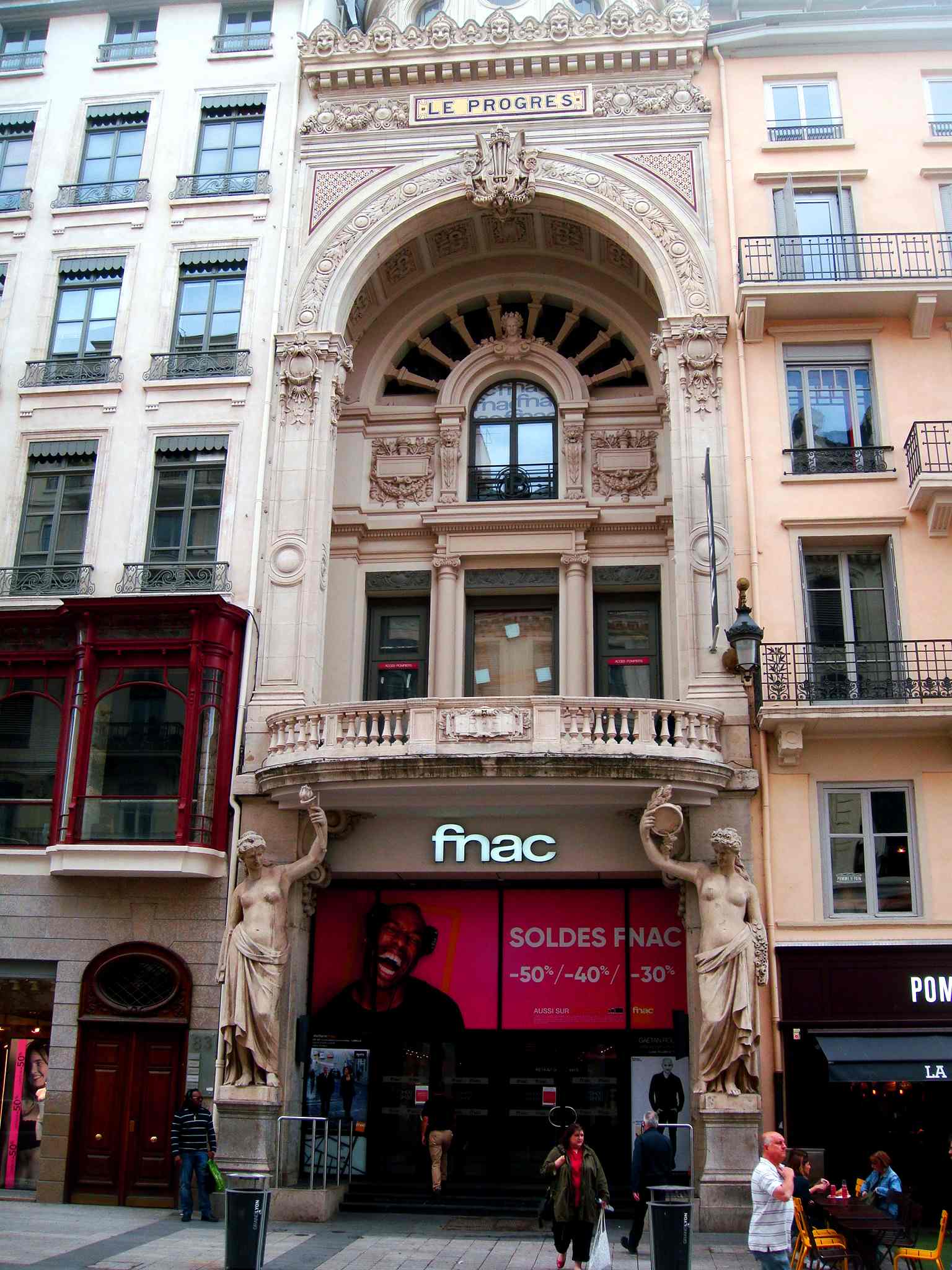 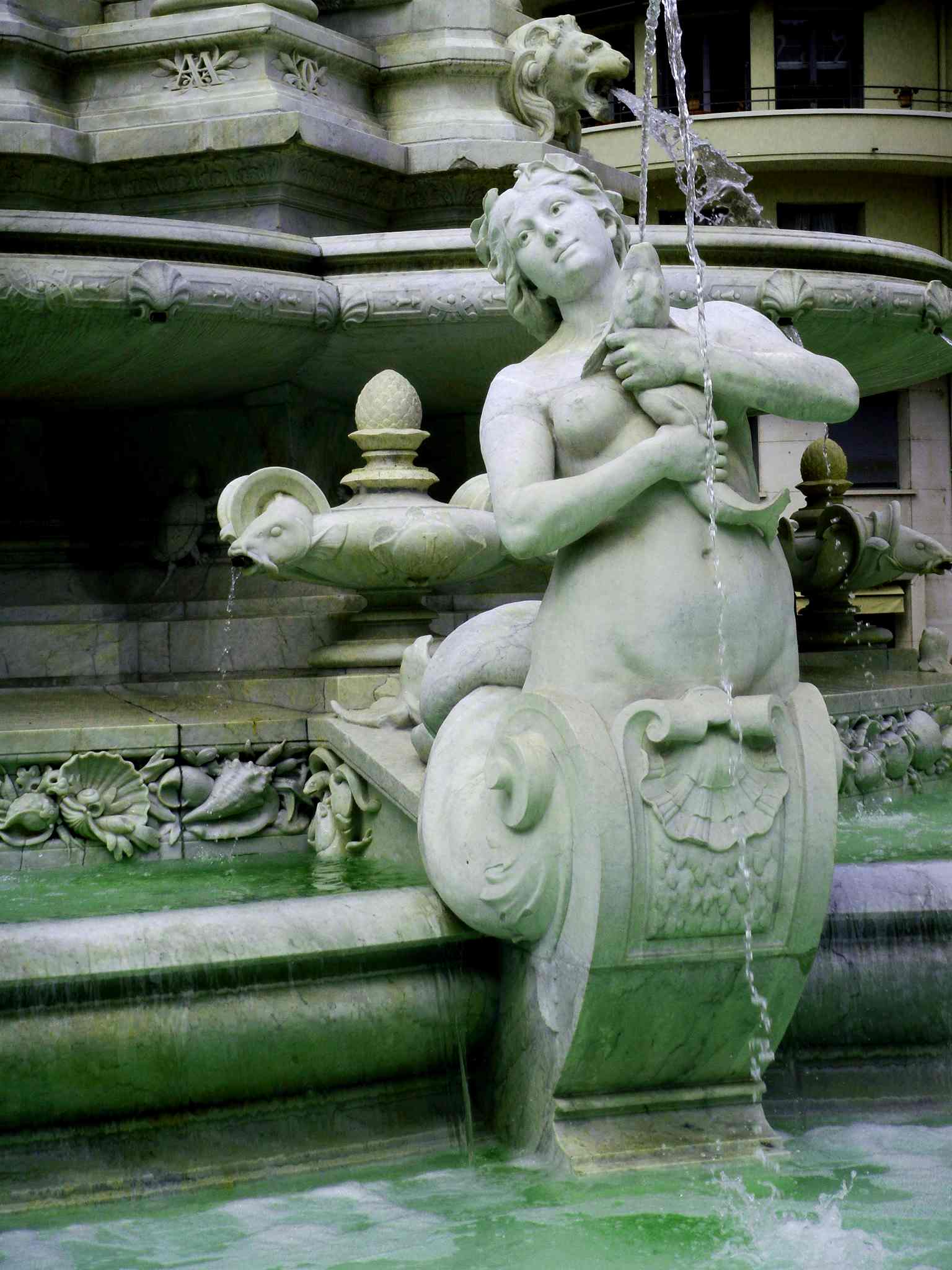 18
realització:  Joan Anton Tineo  -  juliol  2017
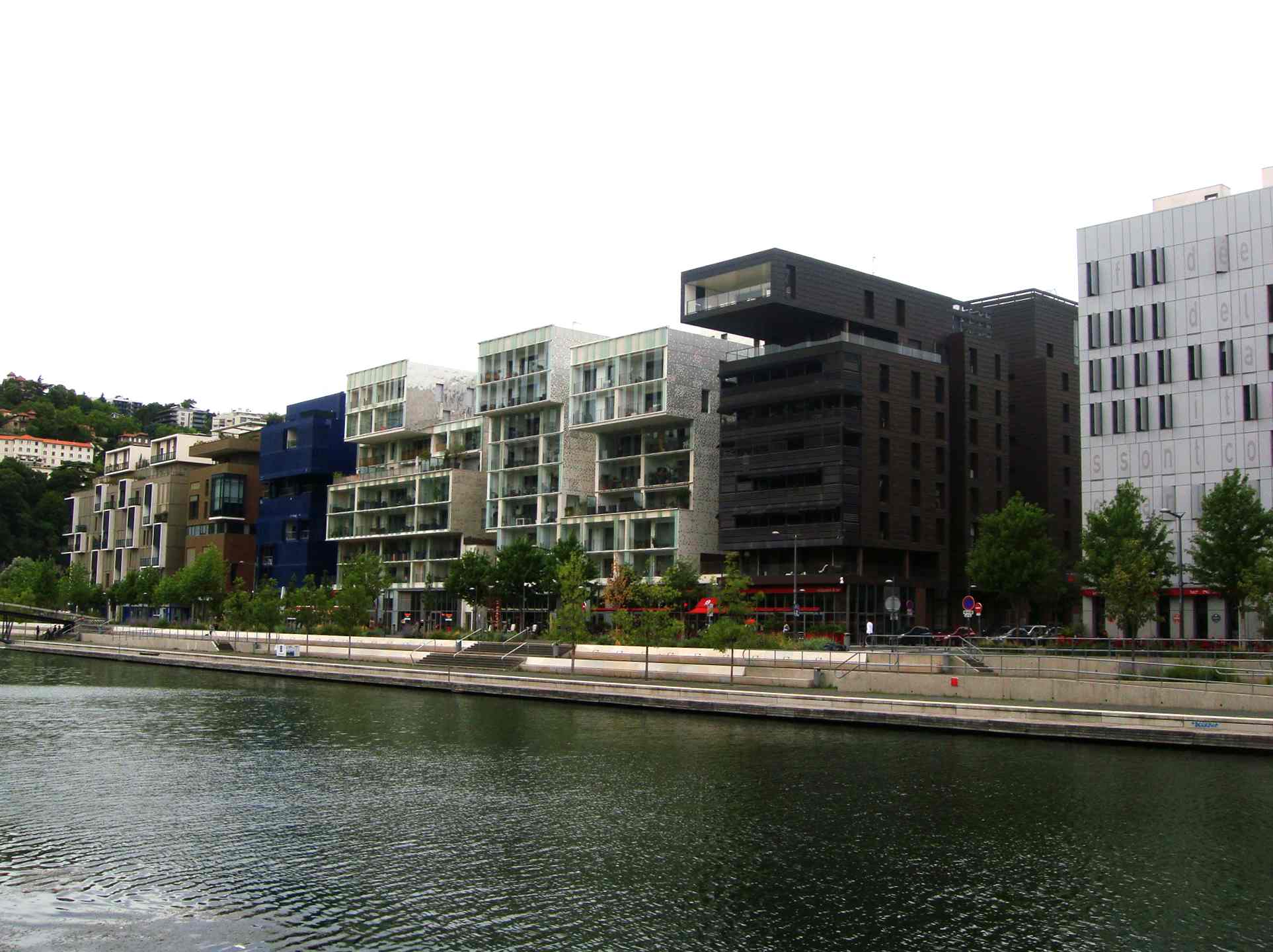 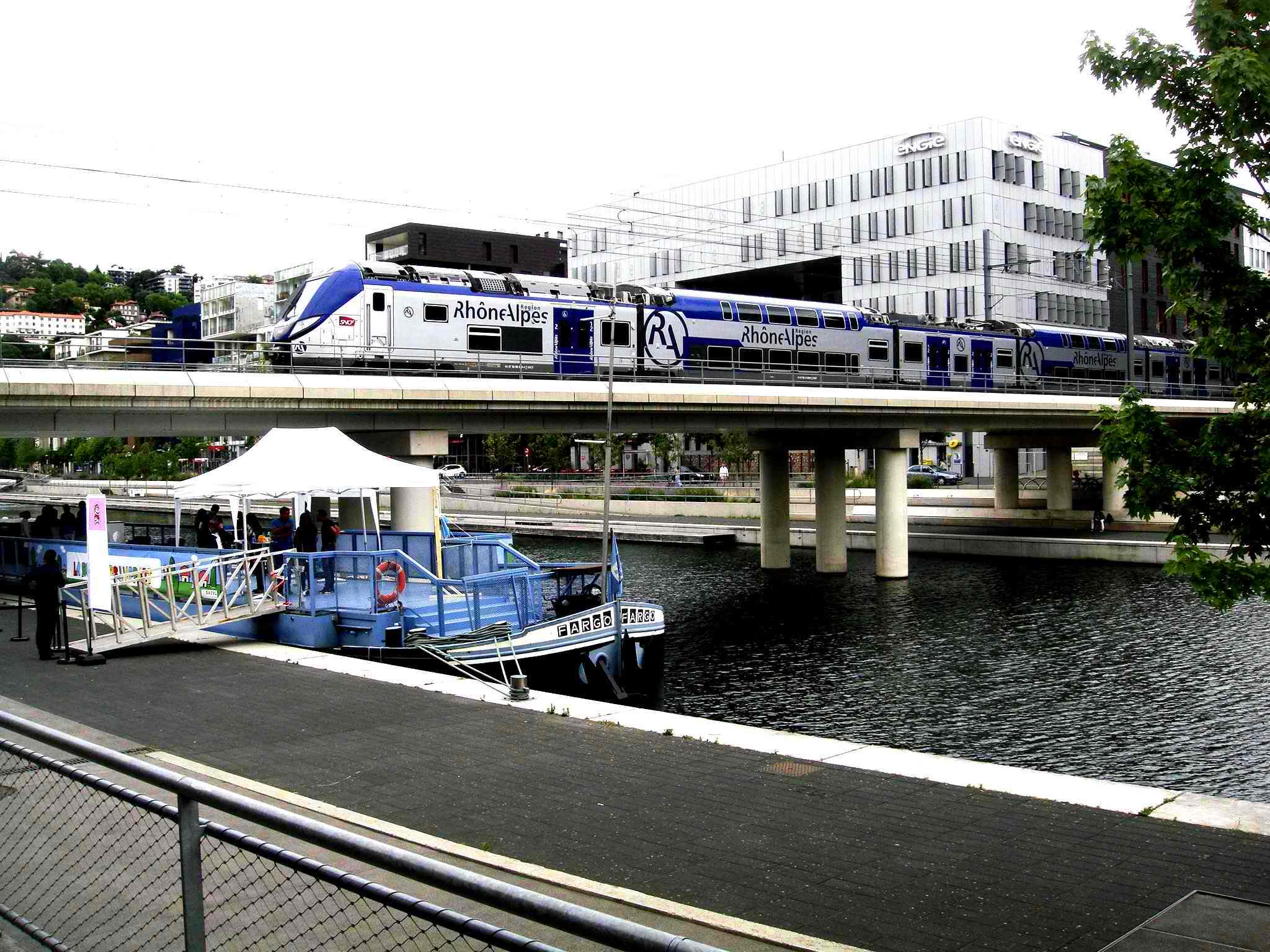 Perrache representa com és la ciutat més actual i cap a on va el desenvolupament urbanístic
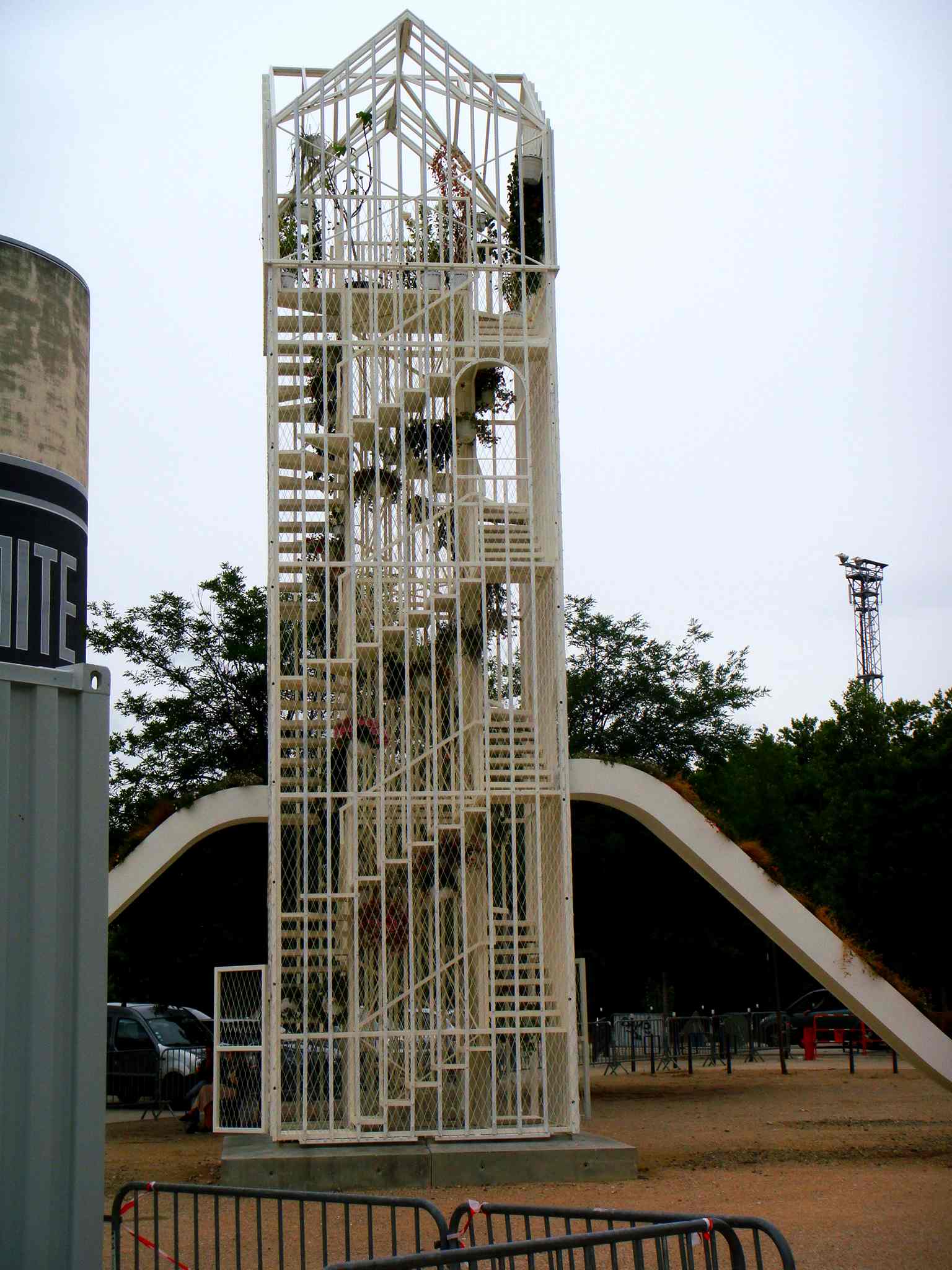 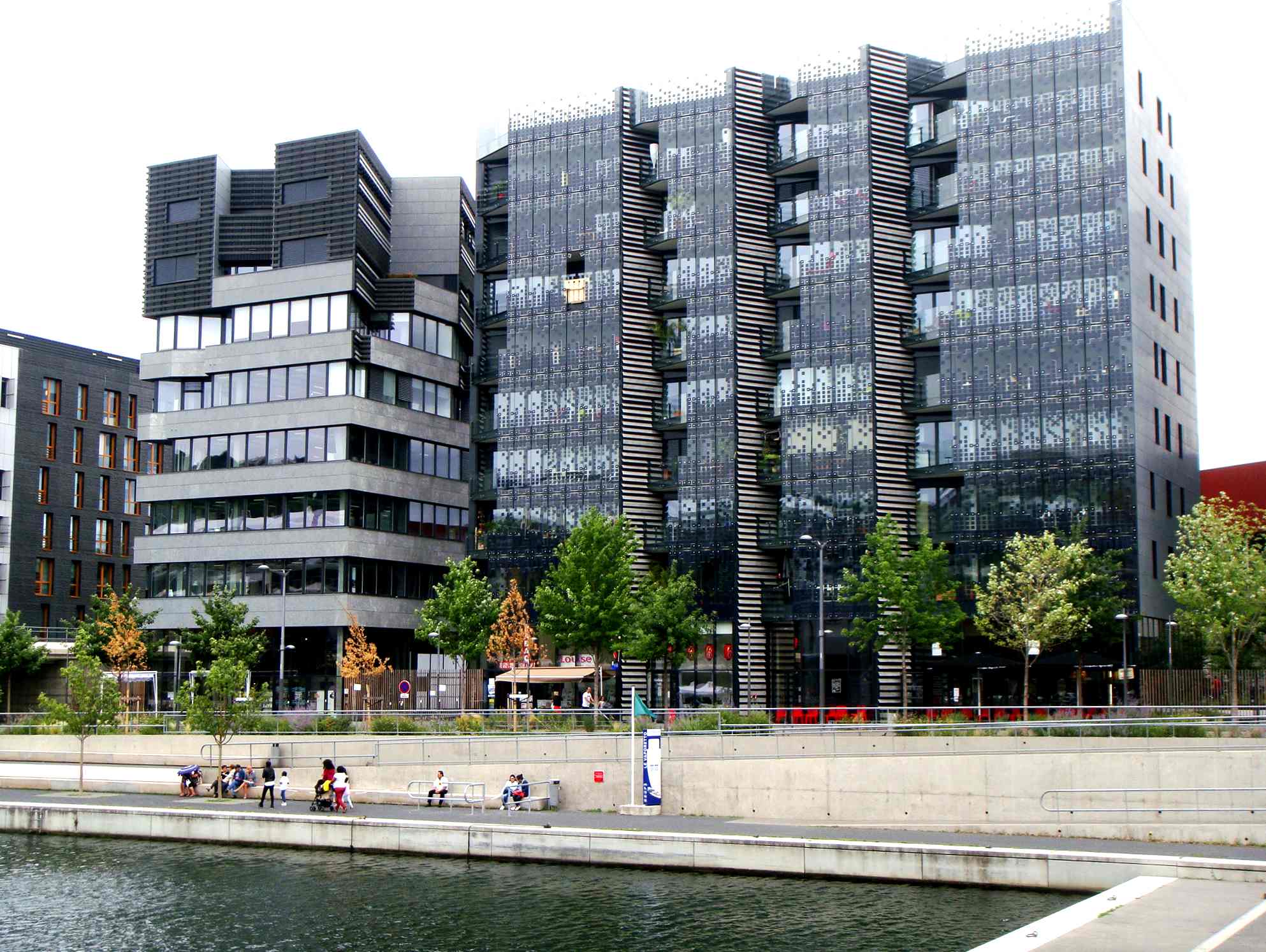 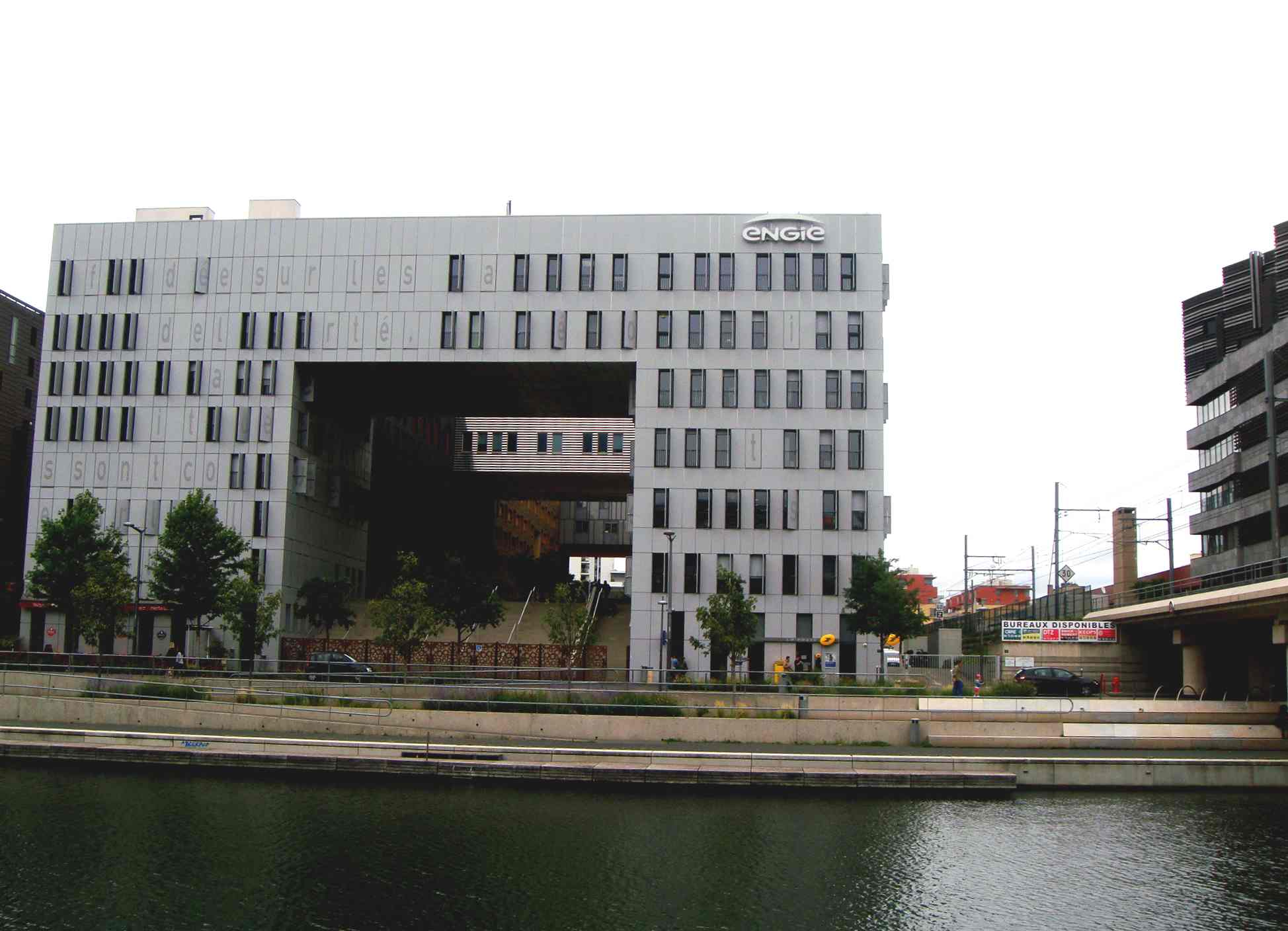 realització:  Joan Anton Tineo  -  juliol  2017
19
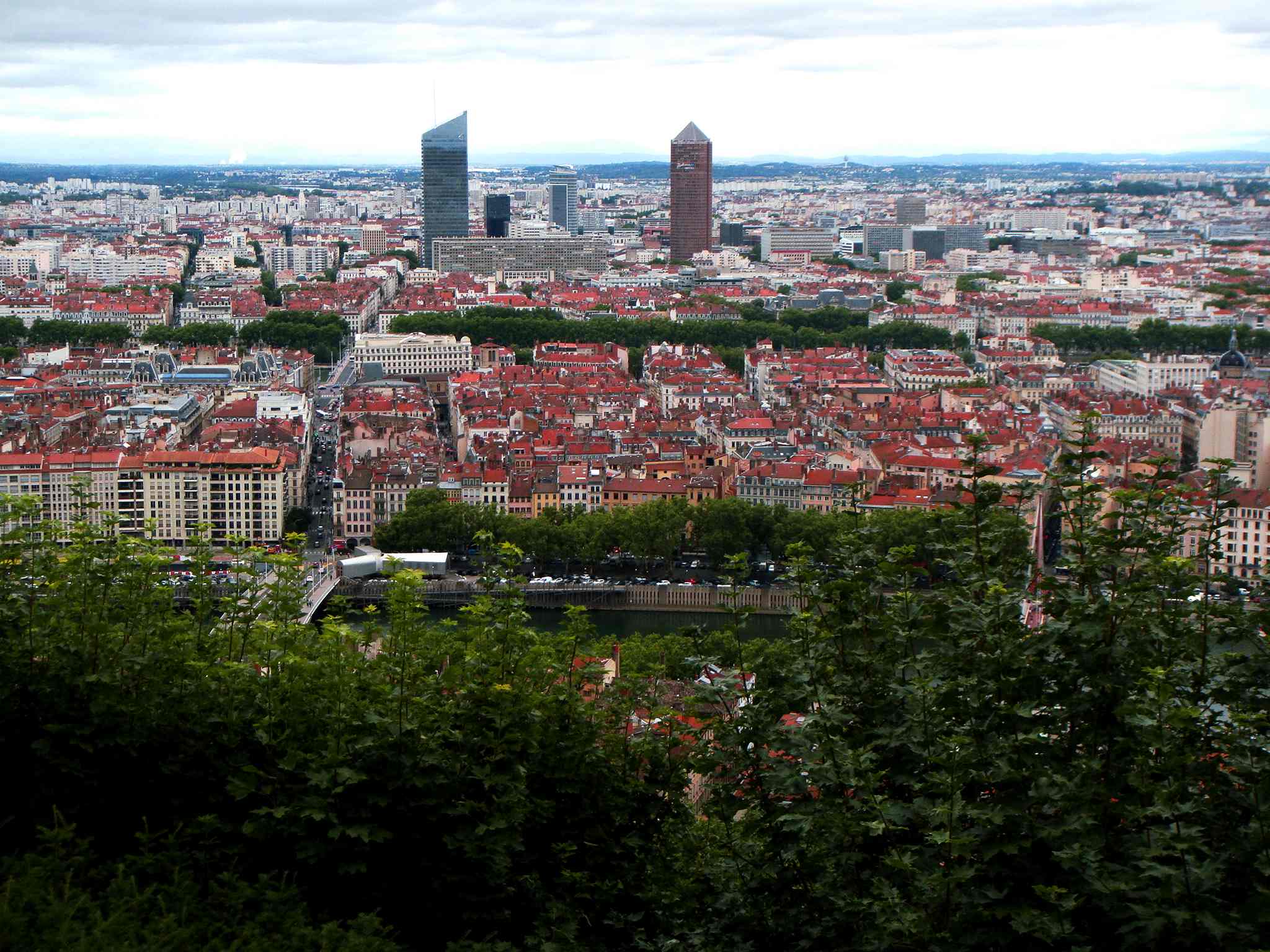 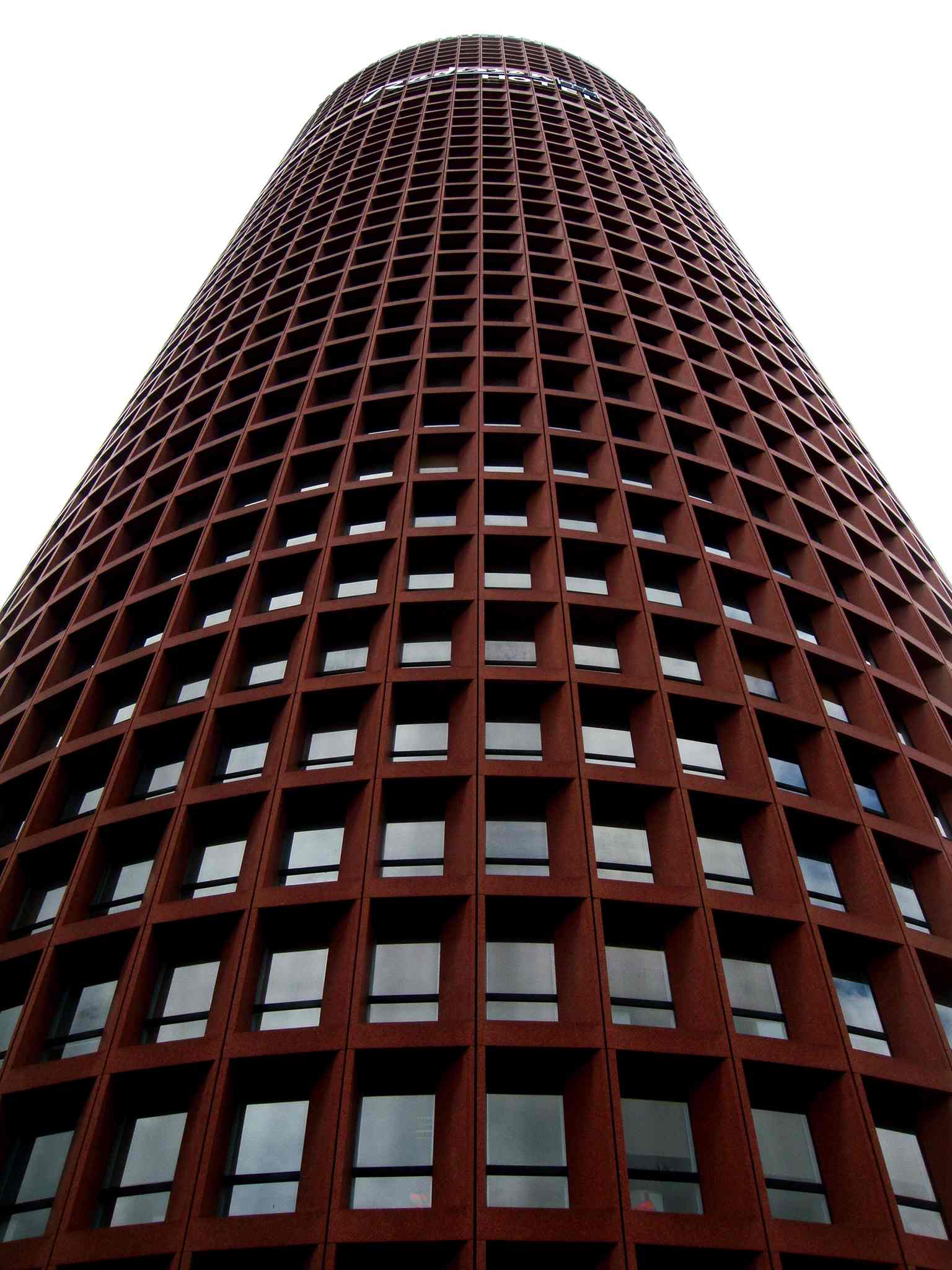 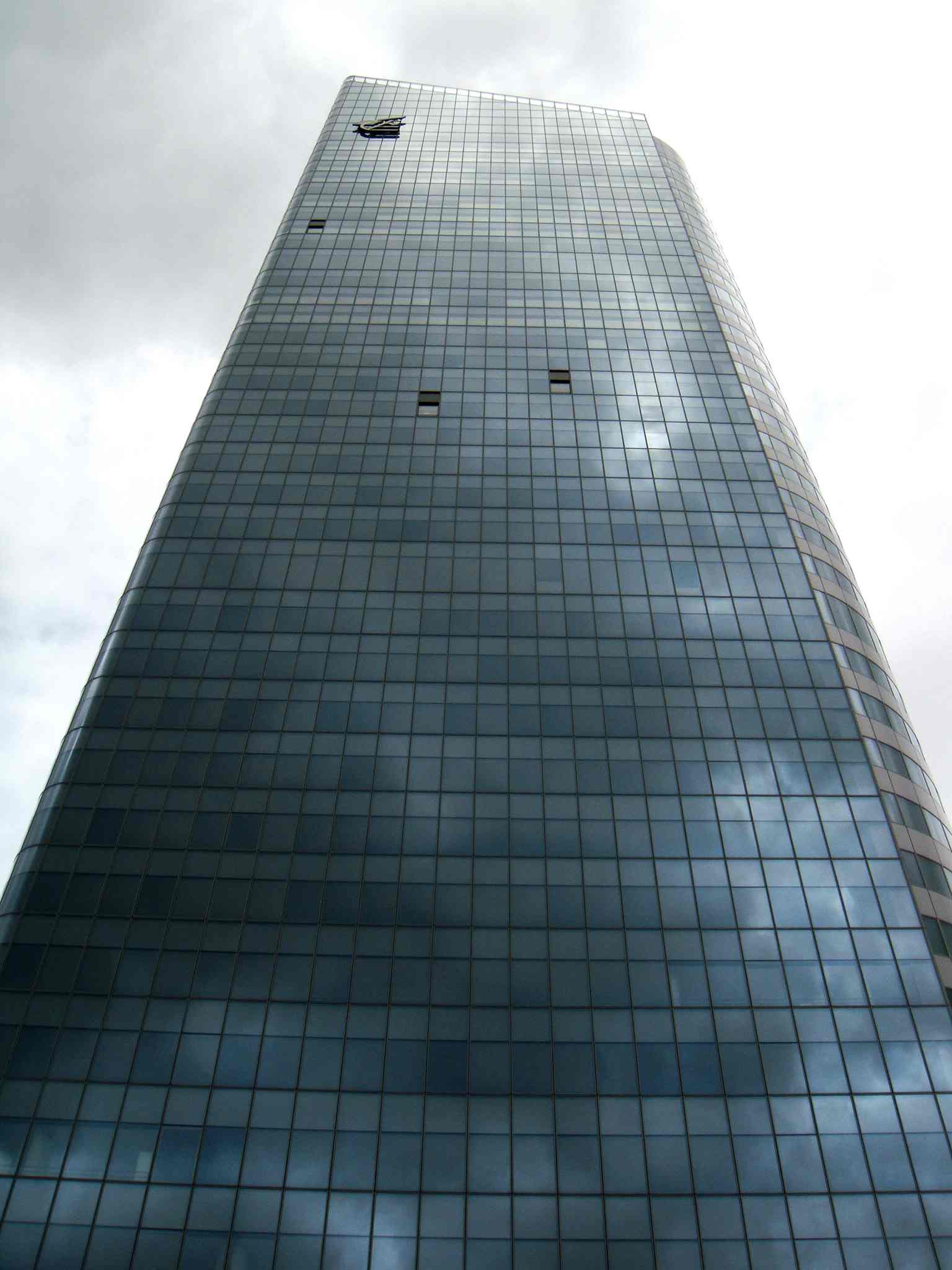 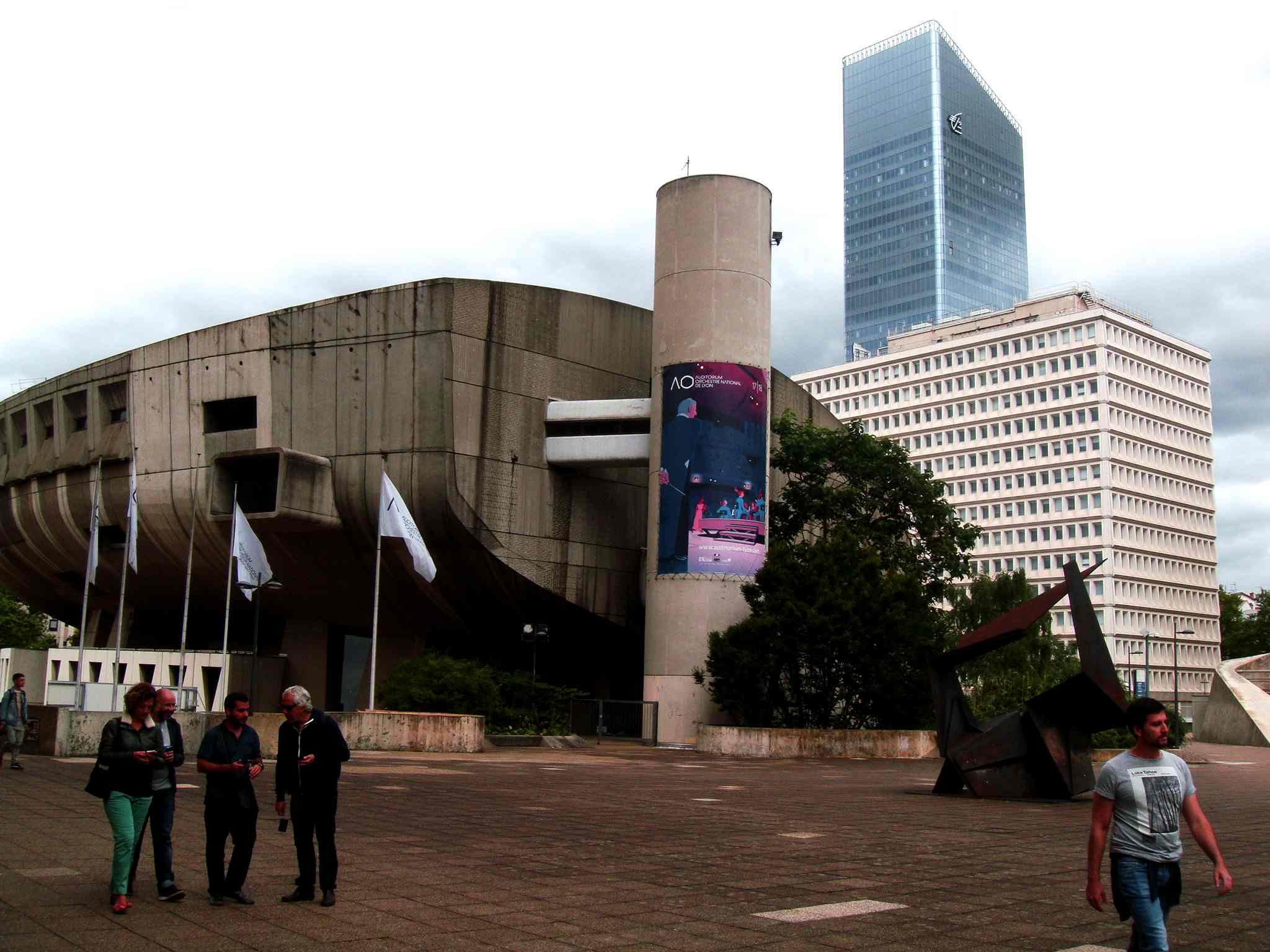 realització:  Joan Anton Tineo  -  juliol  2017
20
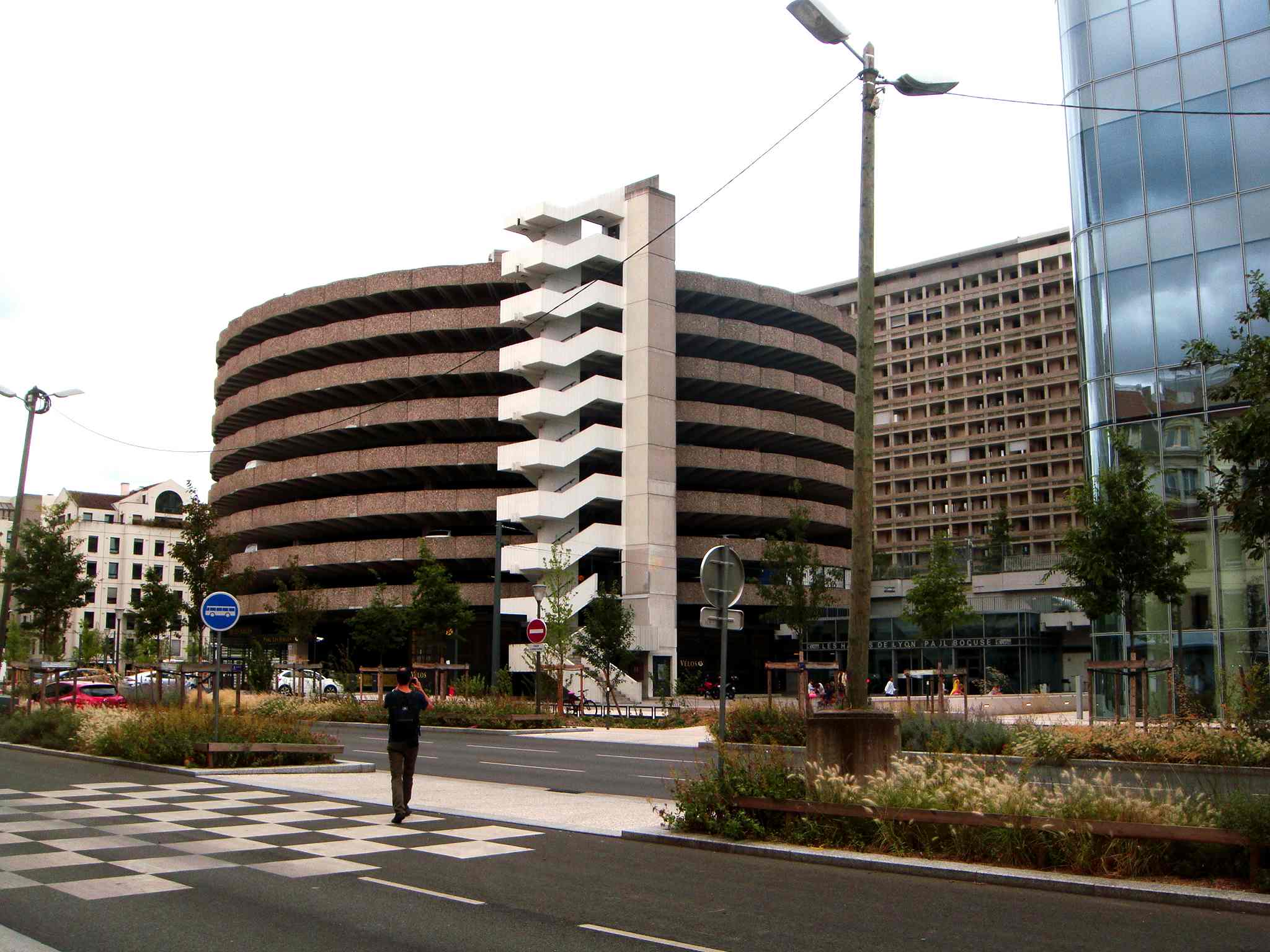 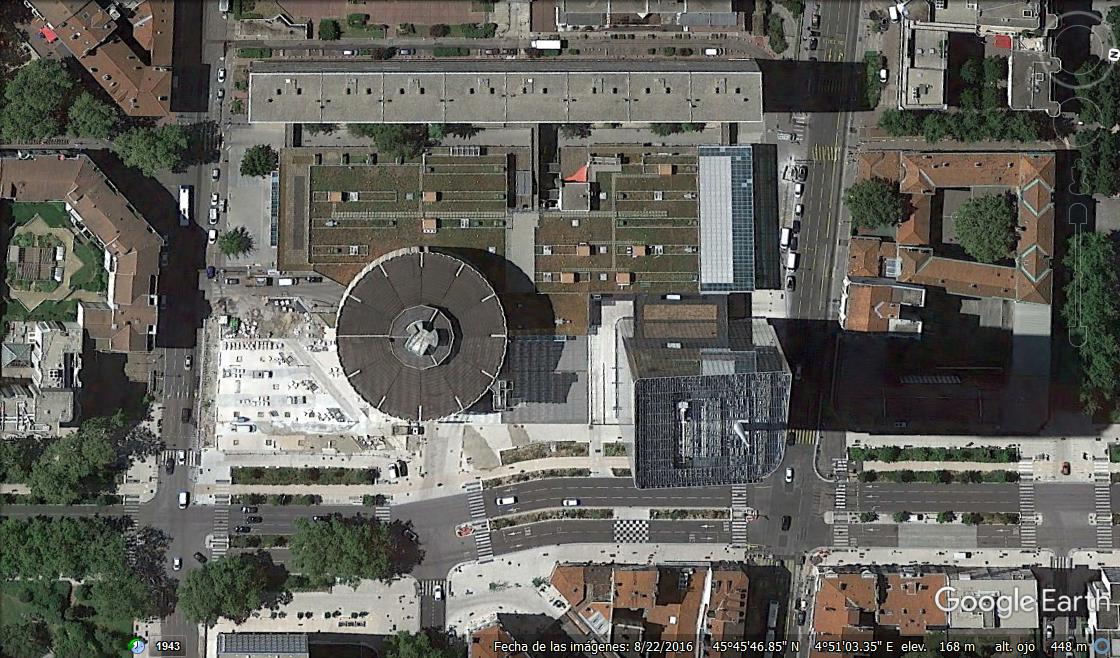 El districte “modern” (dels ‘70) de La Part-Dieu, pol de desenvolupament urbà d’aquella época, avui en programes de remodelació.
21
realització:  Joan Anton Tineo  -  juliol  2017
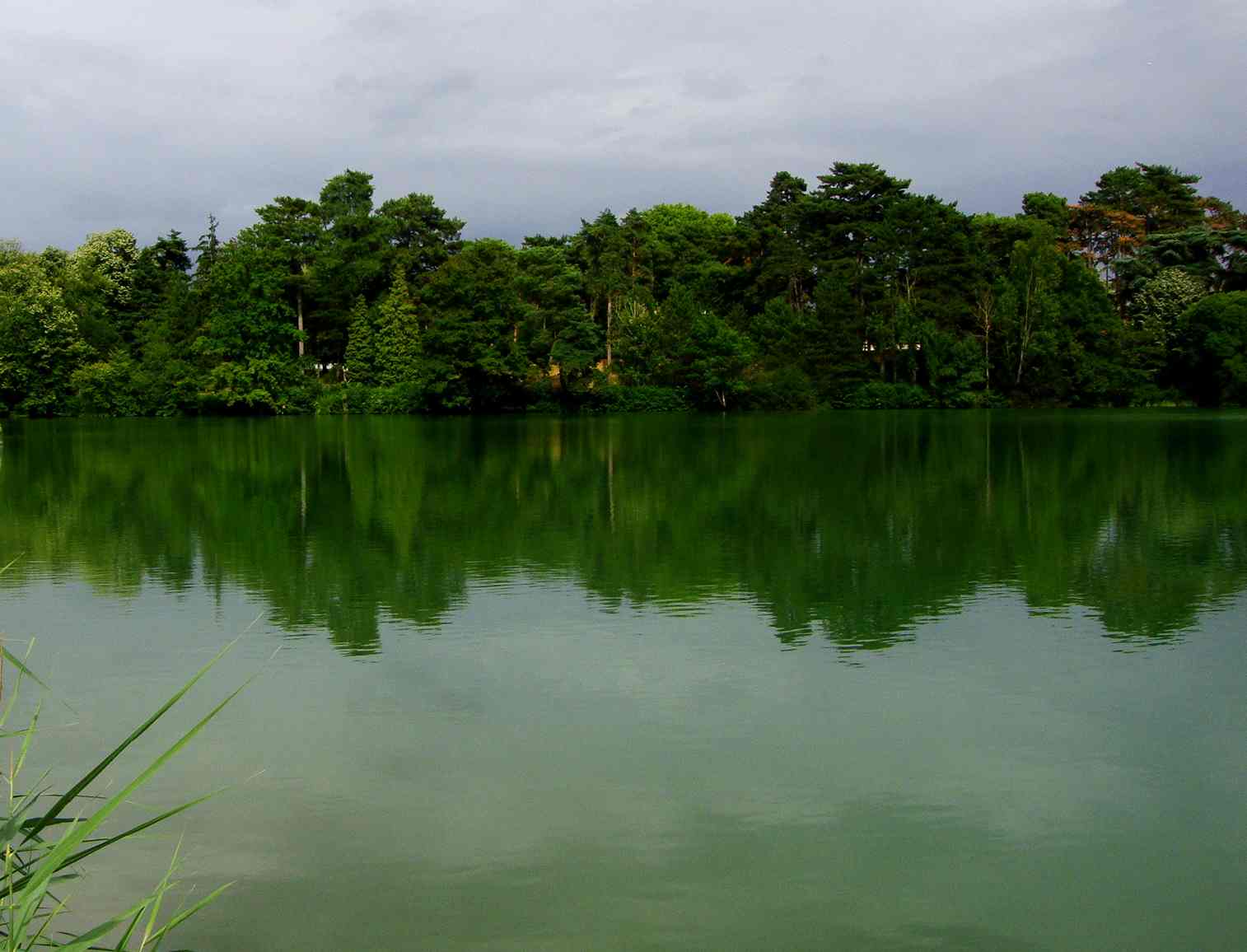 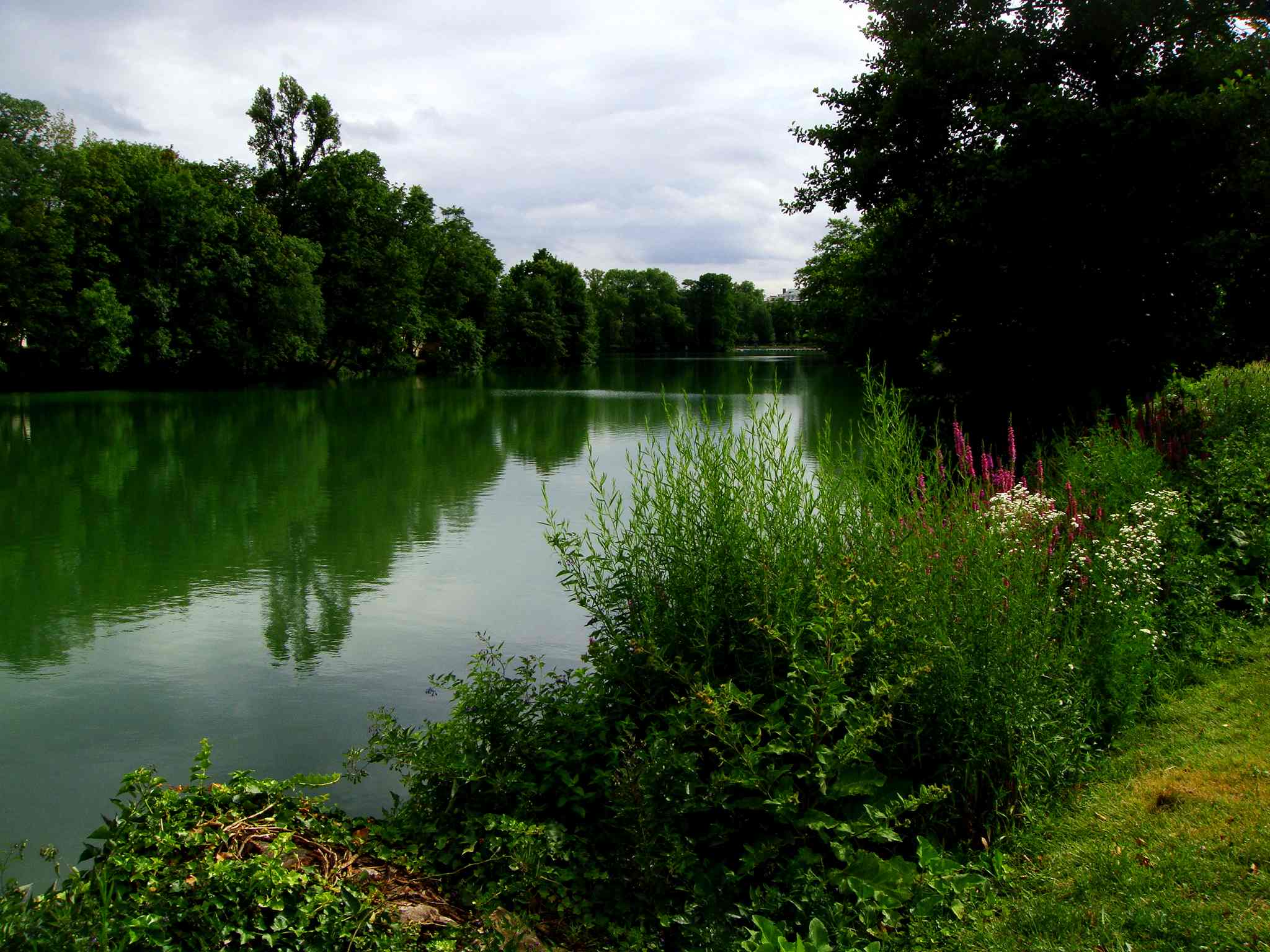 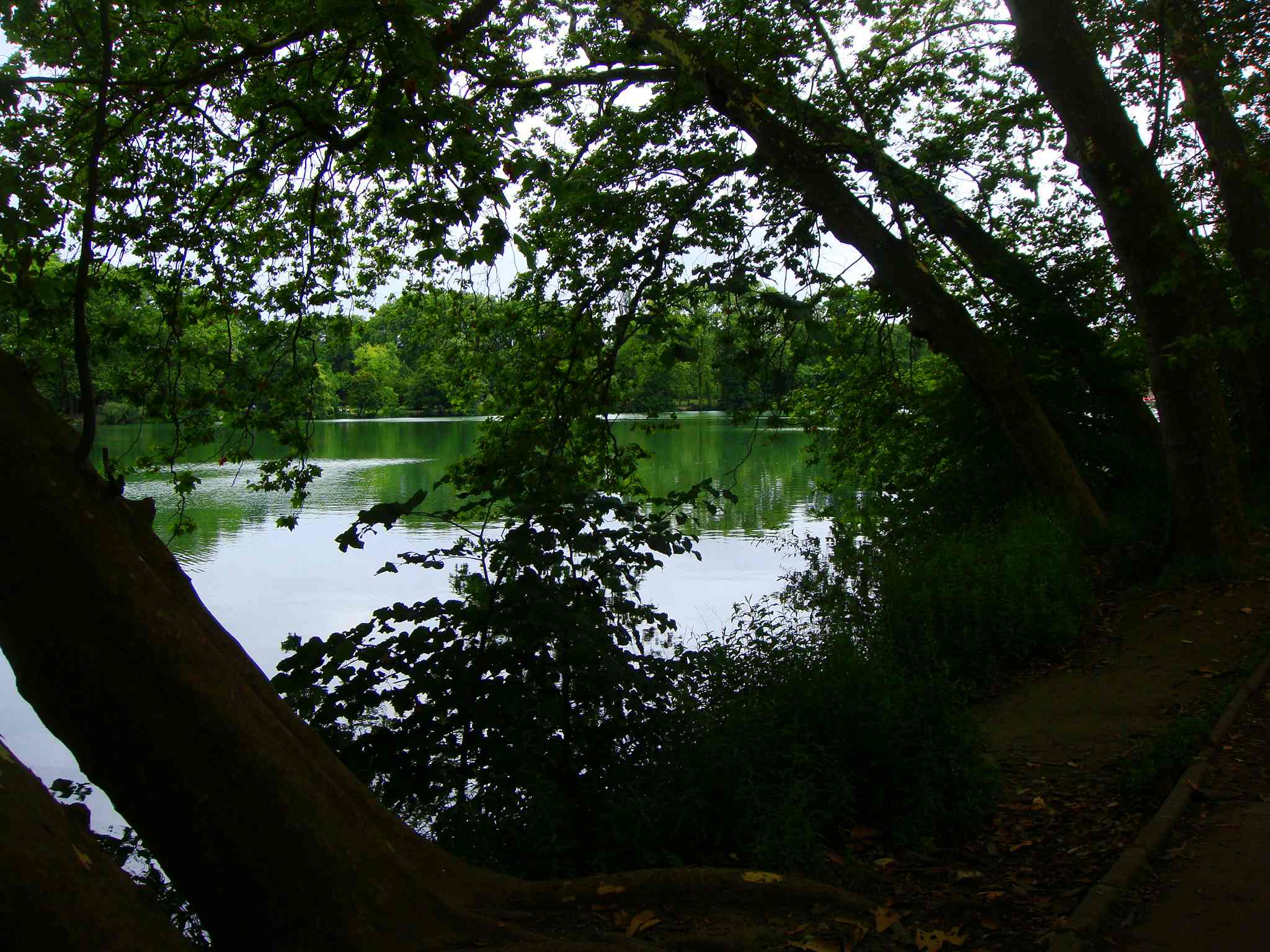 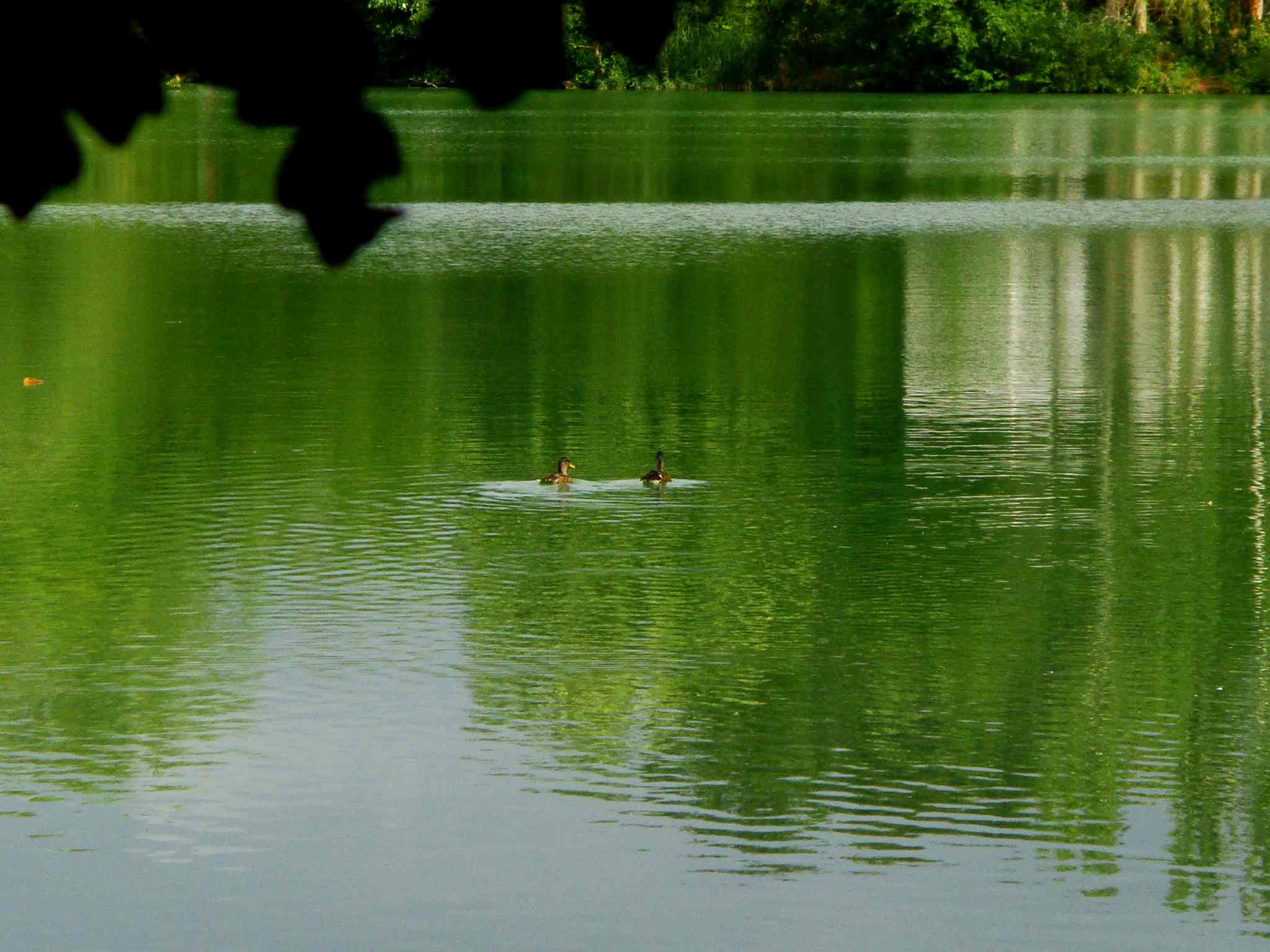 Això és el Parc urbà de “la Tête d’Or”.
Sorprenent !!!
22
realització:  Joan Anton Tineo  -  juliol  2017
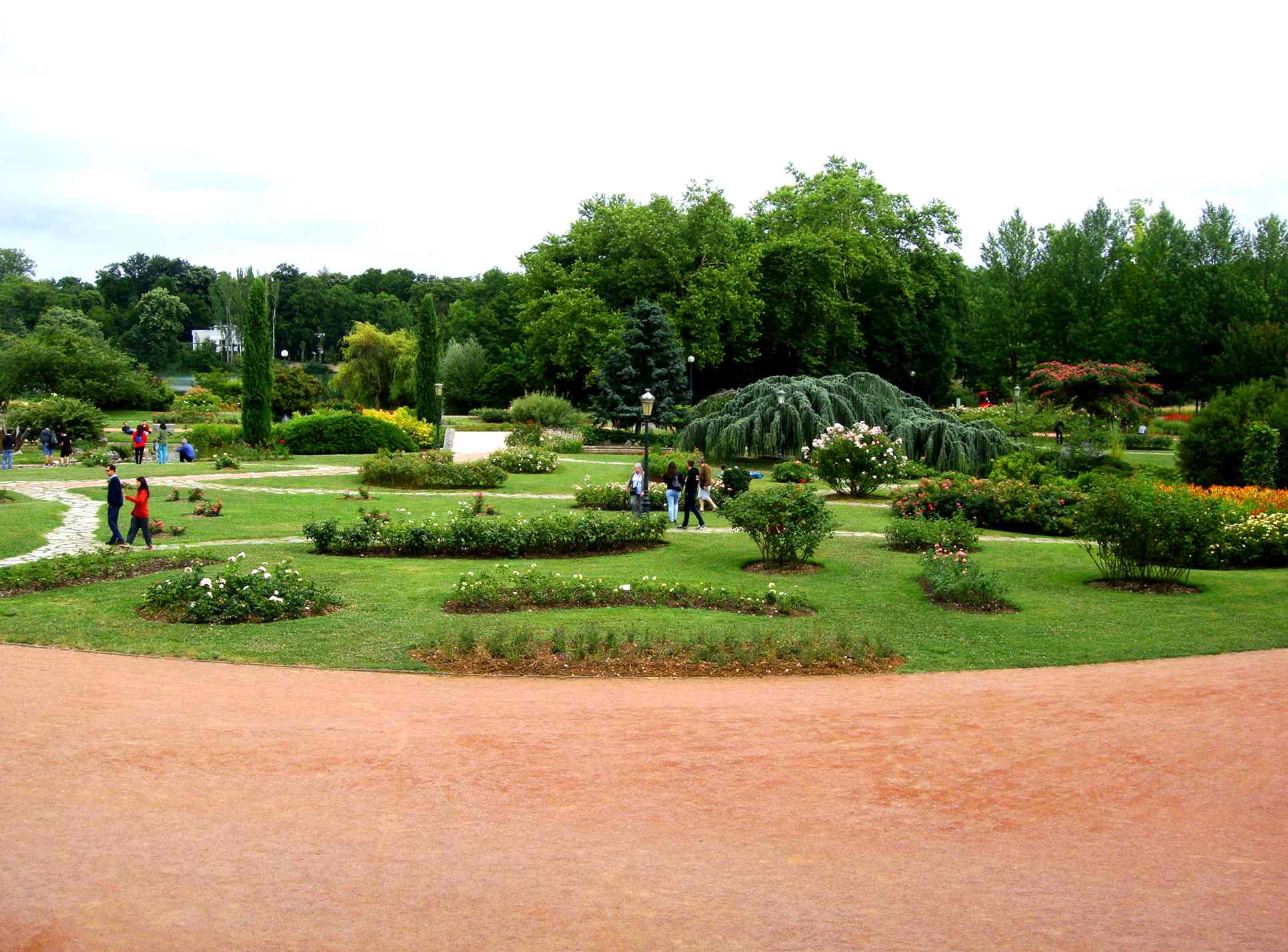 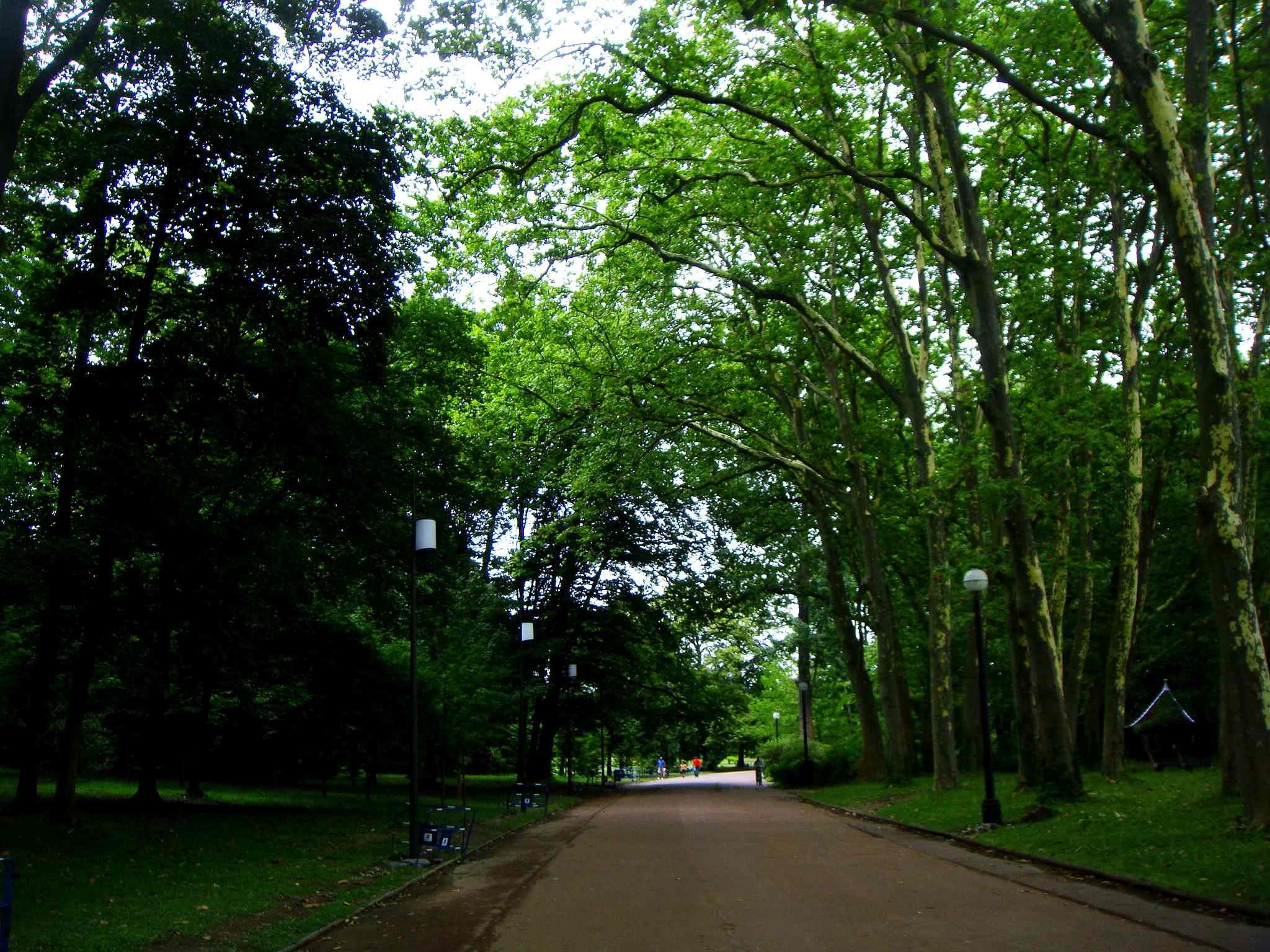 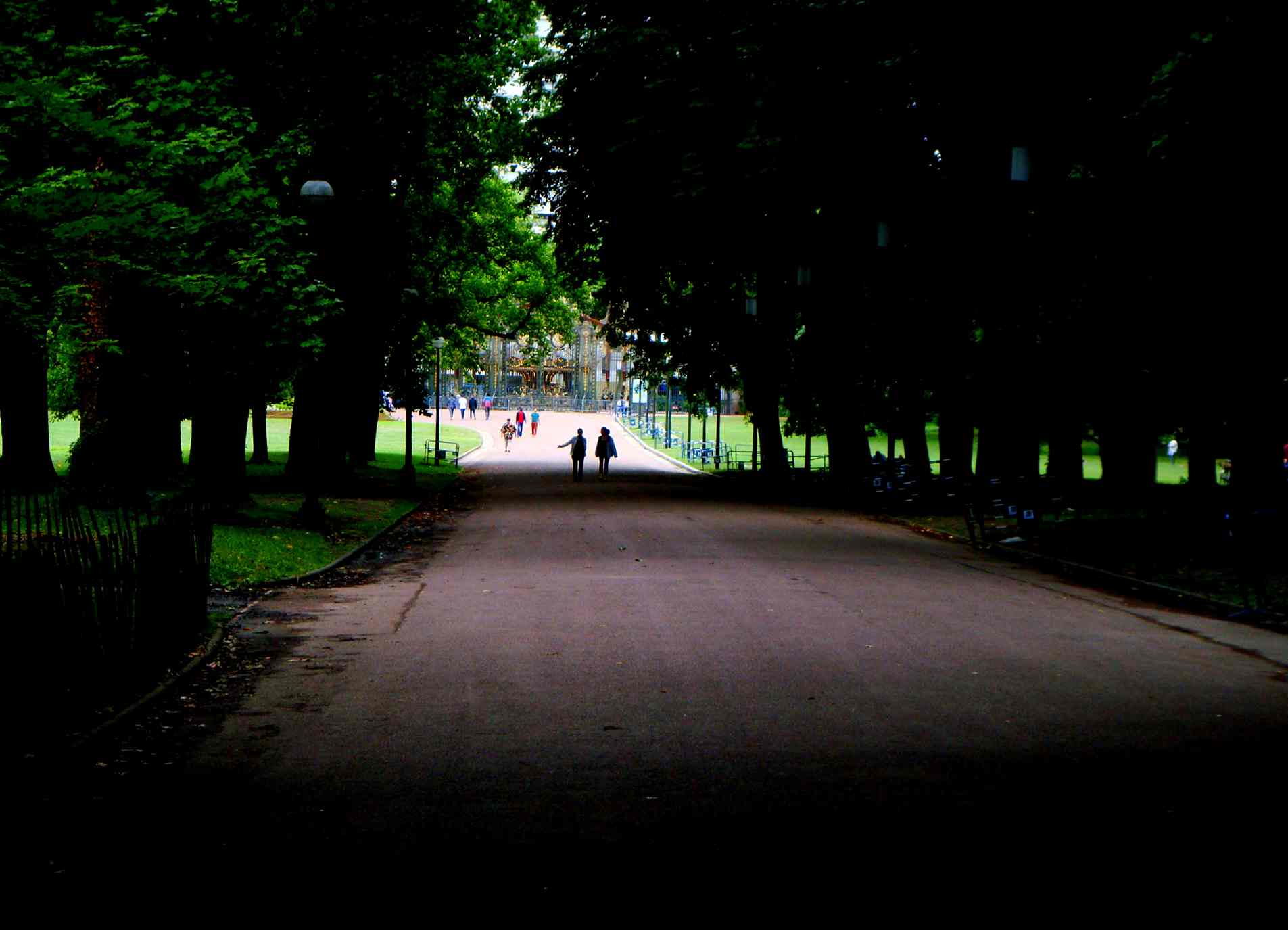 23
realització:  Joan Anton Tineo  -  juliol  2017
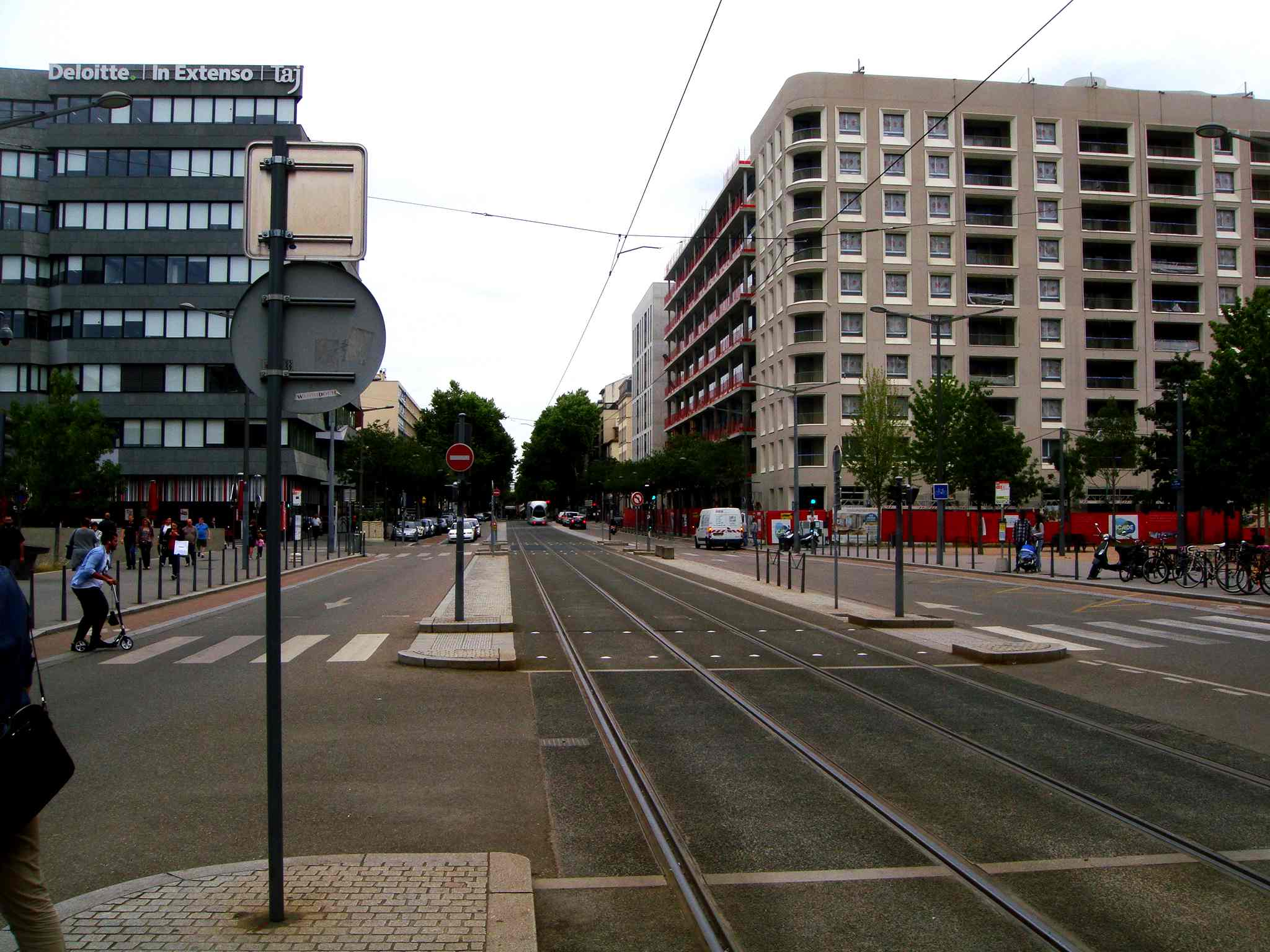 El que mostren aquestes dues fotos és la ciutat del primer terç del s.XXI ?

Per a mí no ho és, o en tot cas no s’hi aproxima. Encara ens caldrà treballar-hi molt.
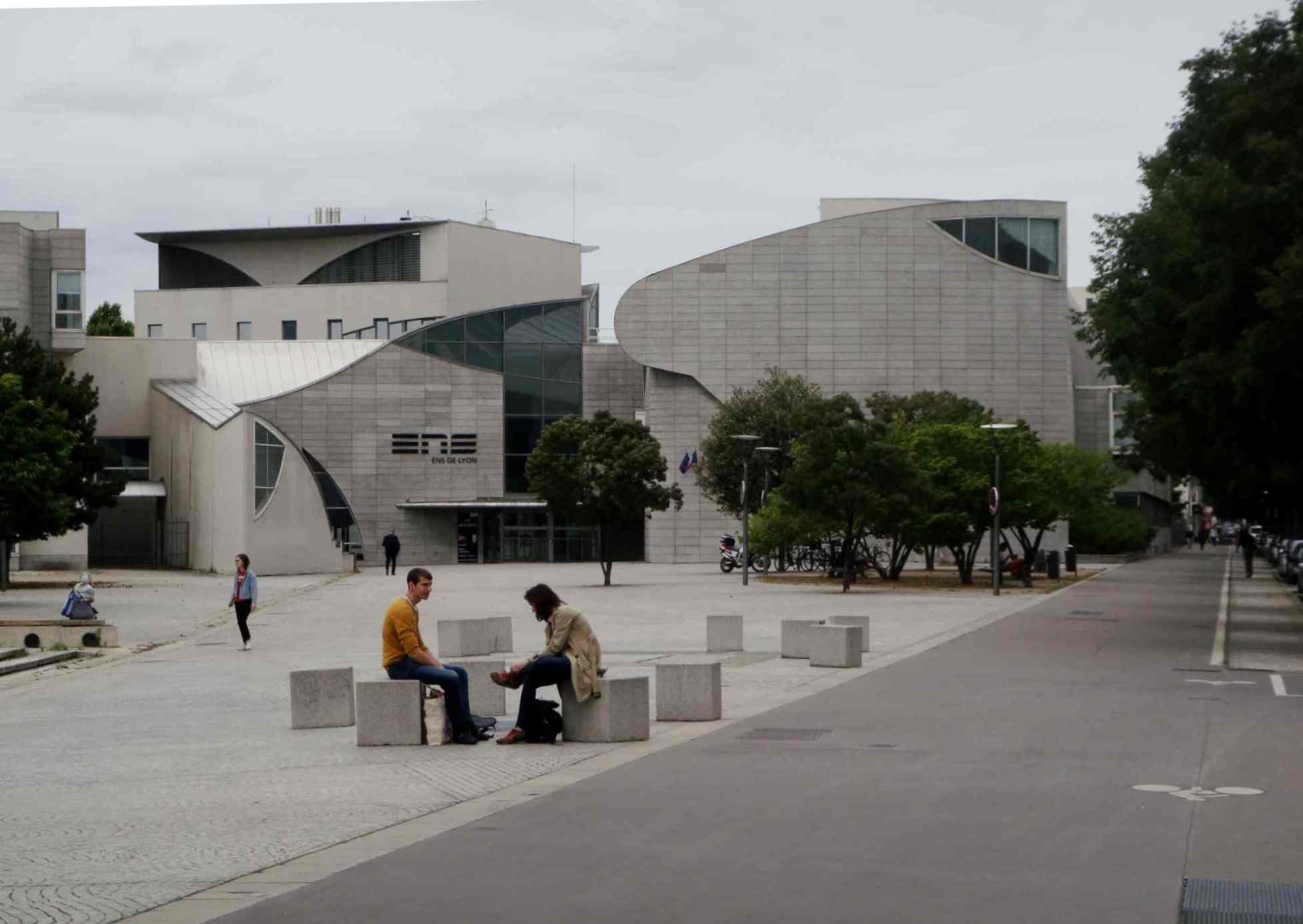 24
realització:  Joan Anton Tineo  -  juliol  2017
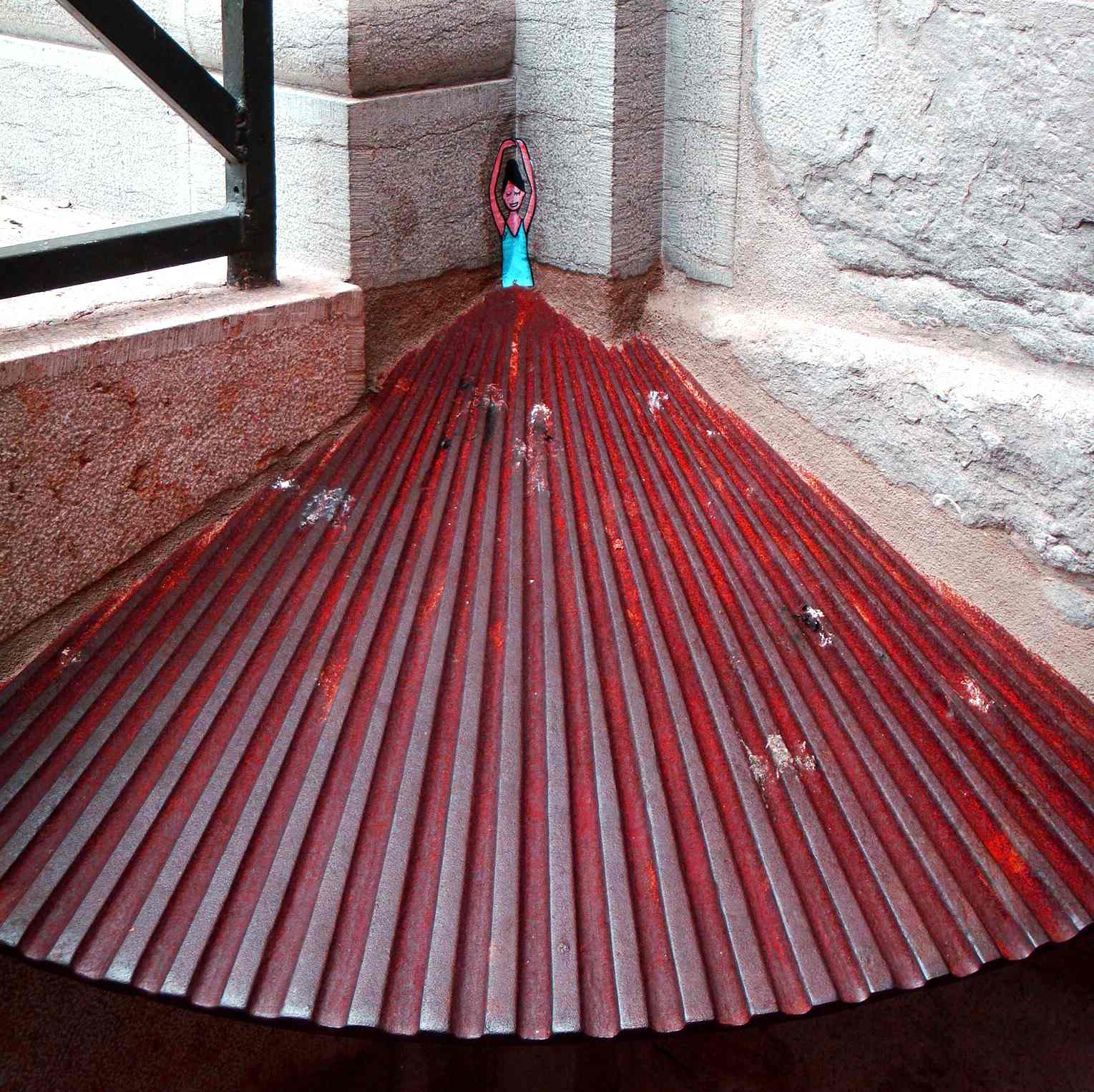 Final
25
realització:  Joan Anton Tineo  -  juliol  2017